٥
الفصل
الضرب في عدد من رقم واحد
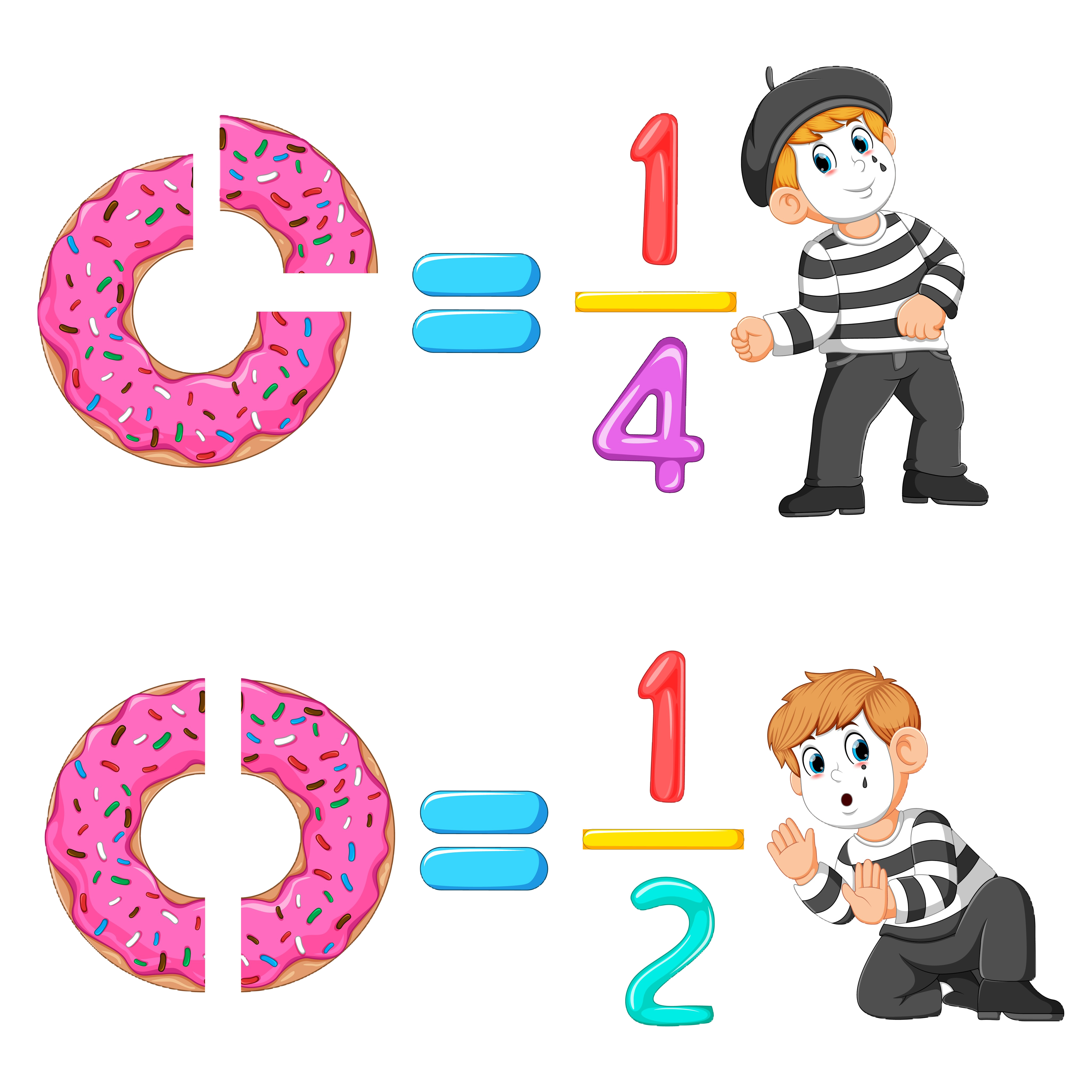 الفصل الخامس:الضرب في عدد من رقم واحد
٥-٥  ضرب عدد من رقمين في عدد من رقم واحد مع إعادة التجميع
صفحة ٣١
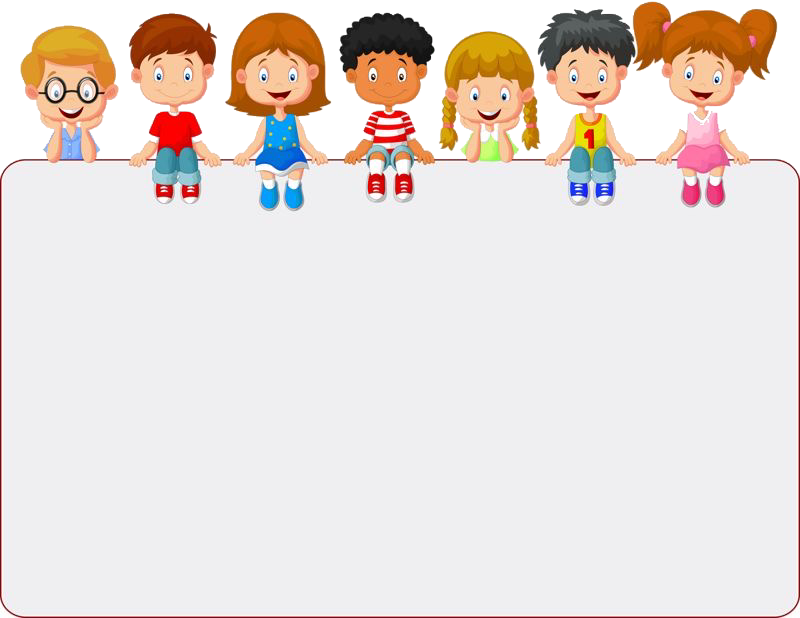 2
1
3
4
5
جدول التعلم
ماذا أعرف
ماذا تعلمت
ماذا أريد أن أعرف
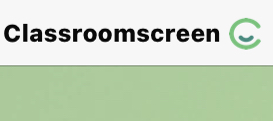 أدوات
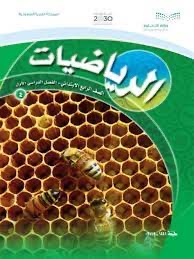 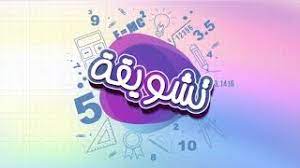 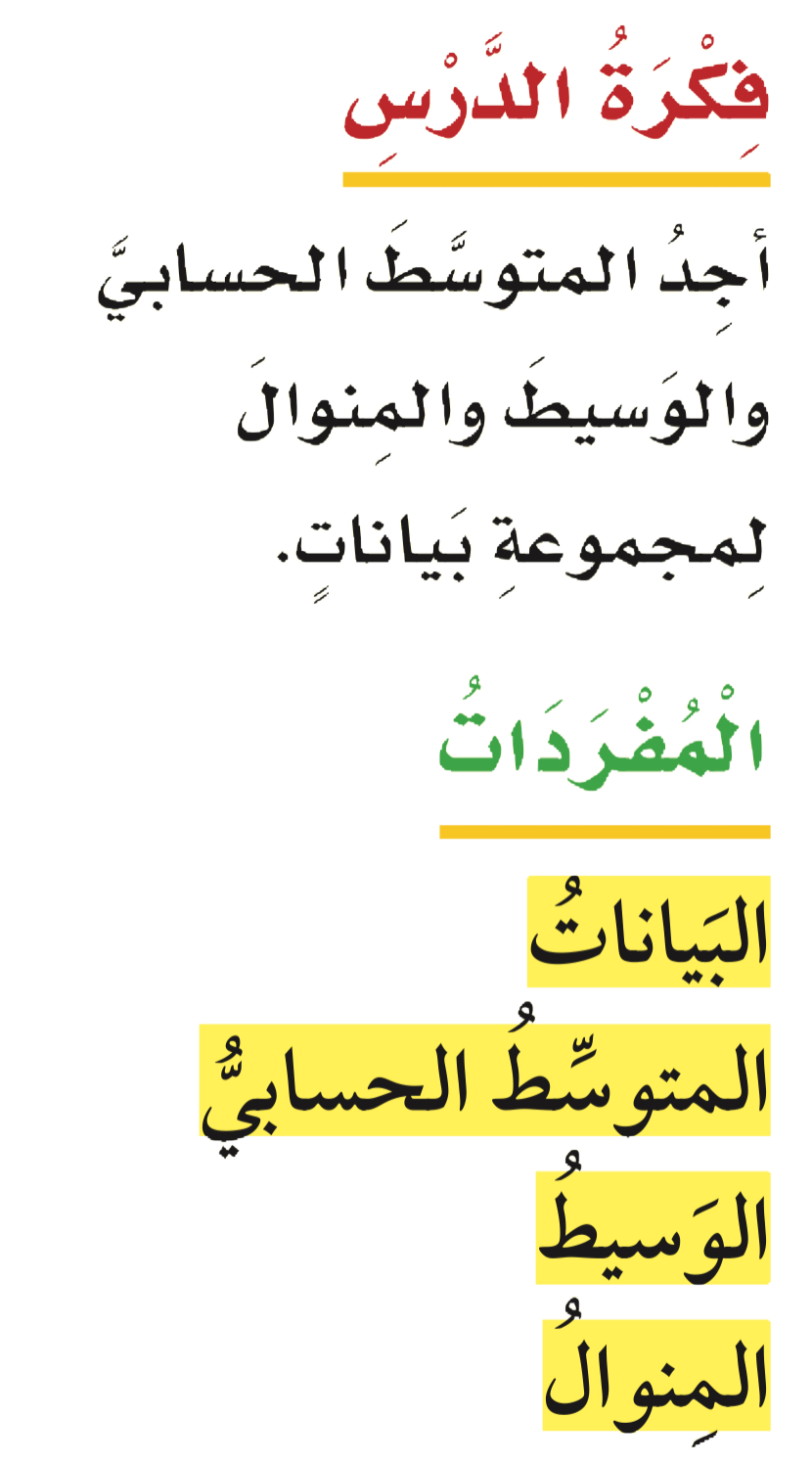 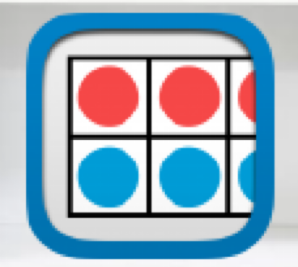 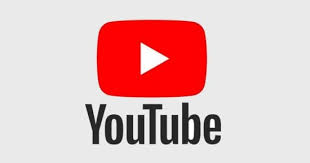 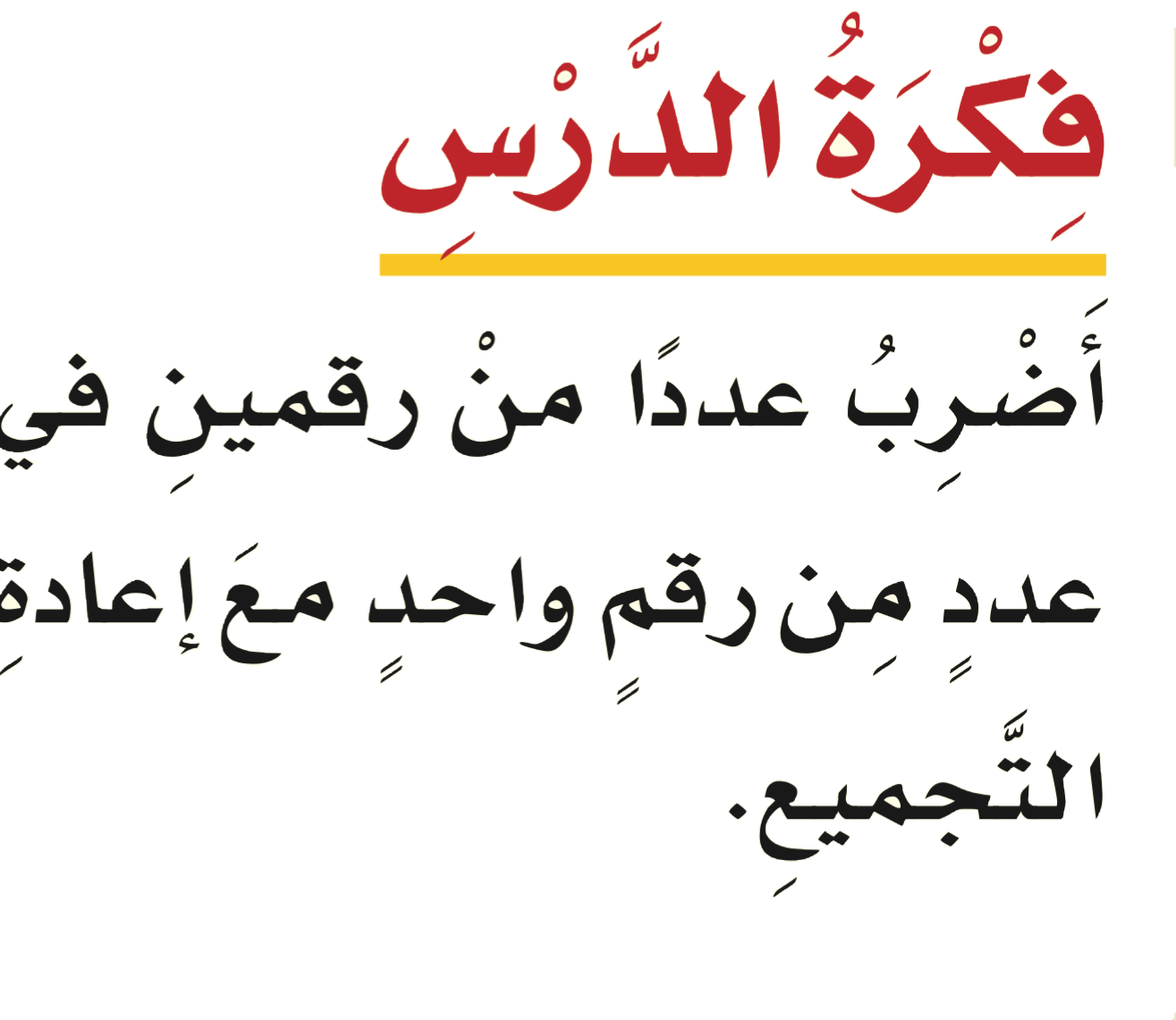 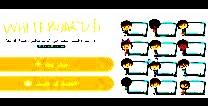 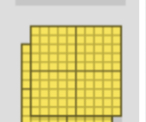 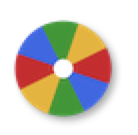 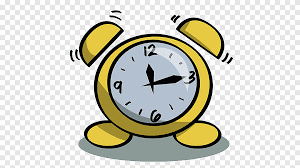 نشاط
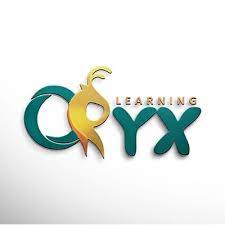 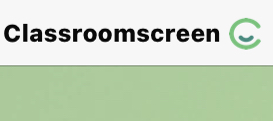 أدوات
استعد
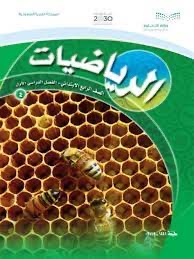 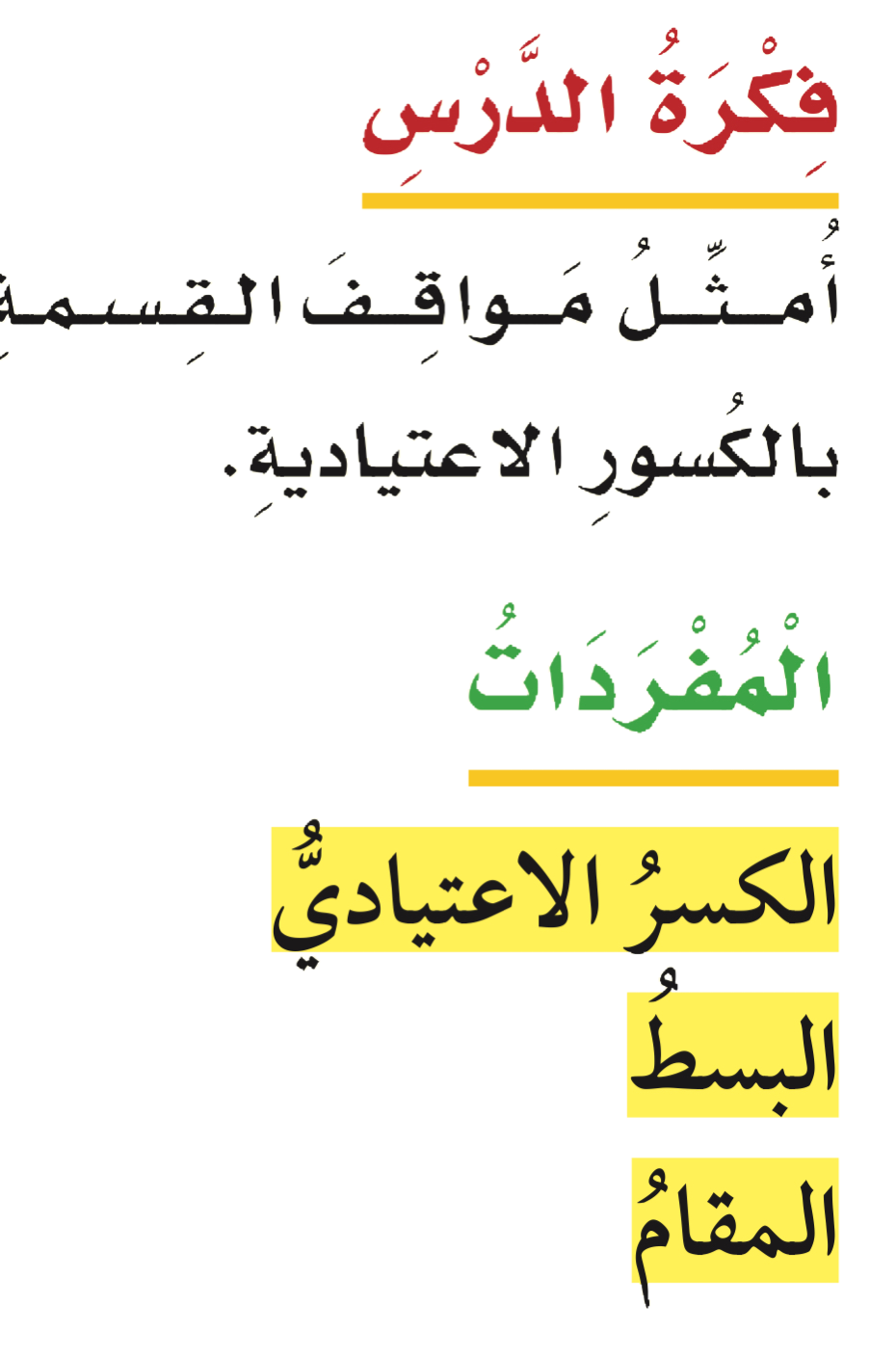 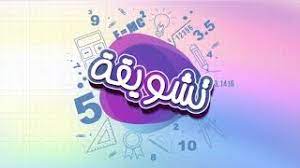 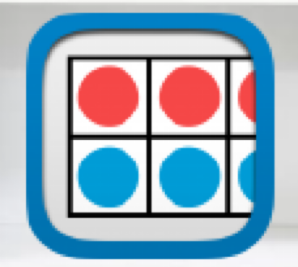 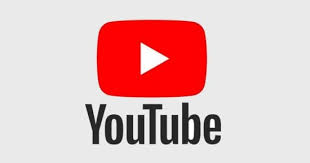 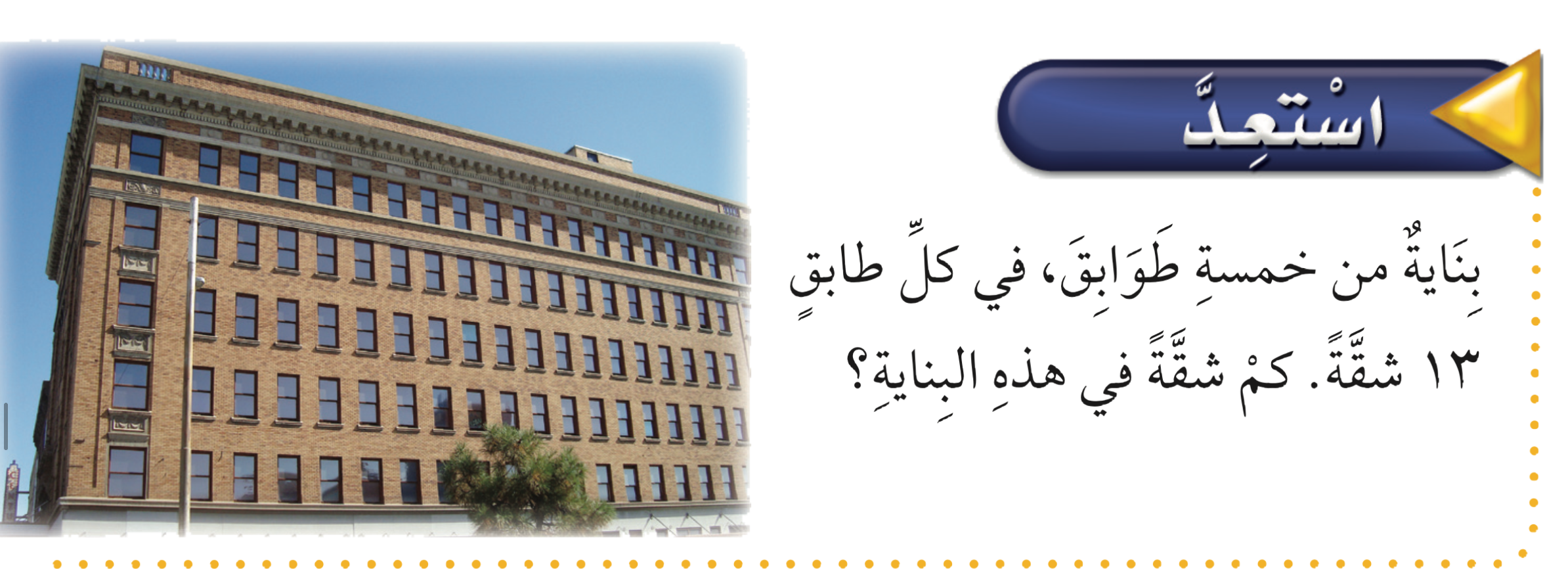 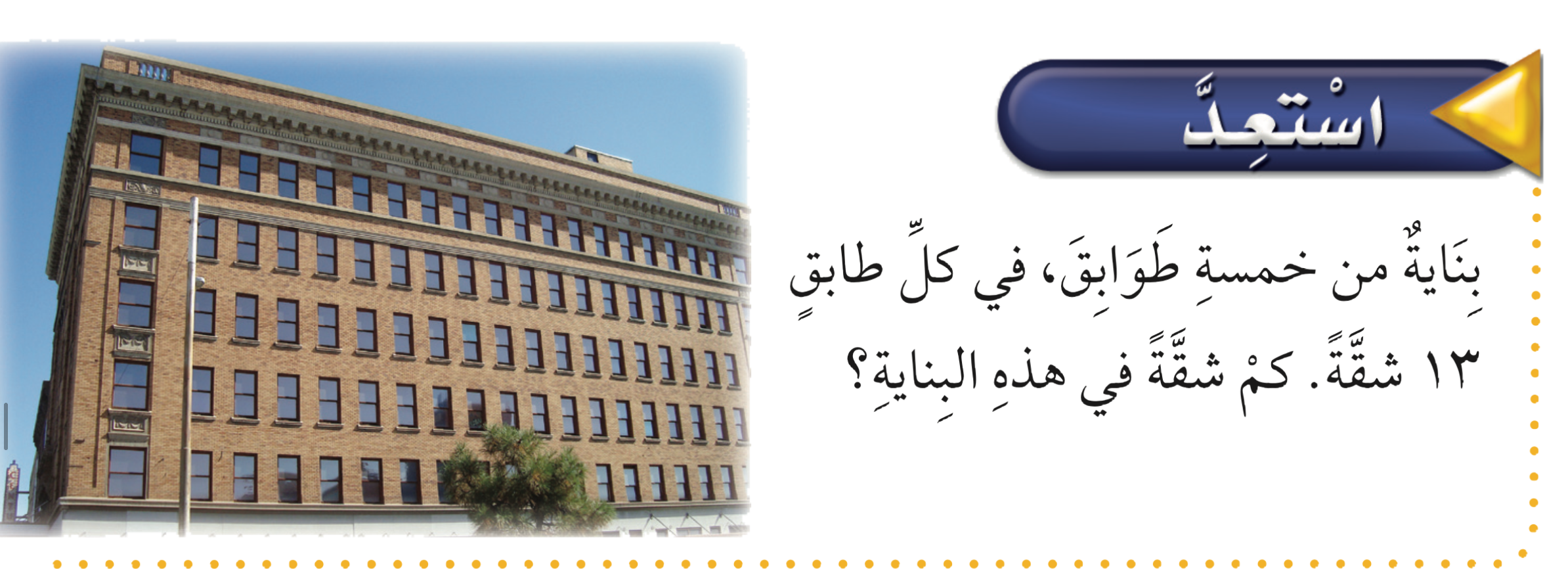 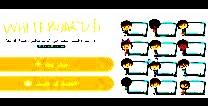 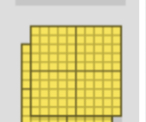 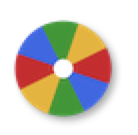 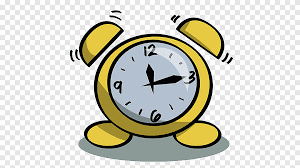 نشاط
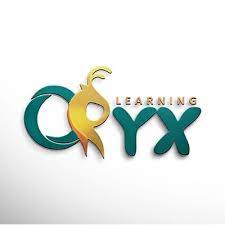 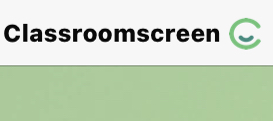 أدوات
مثال
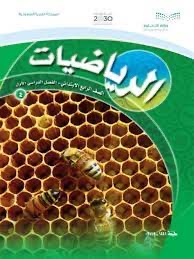 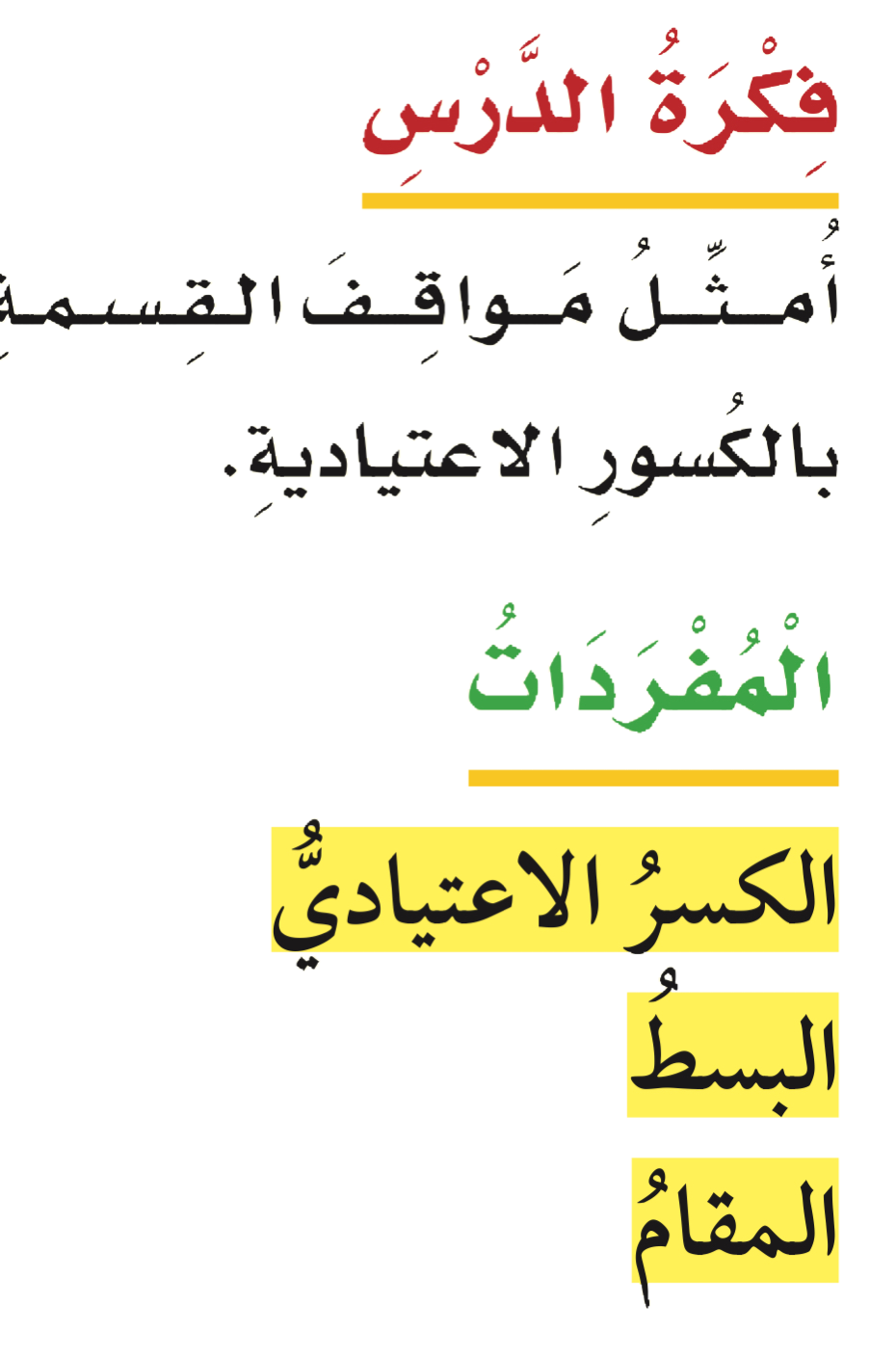 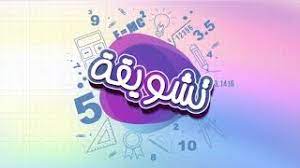 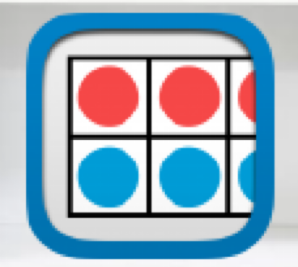 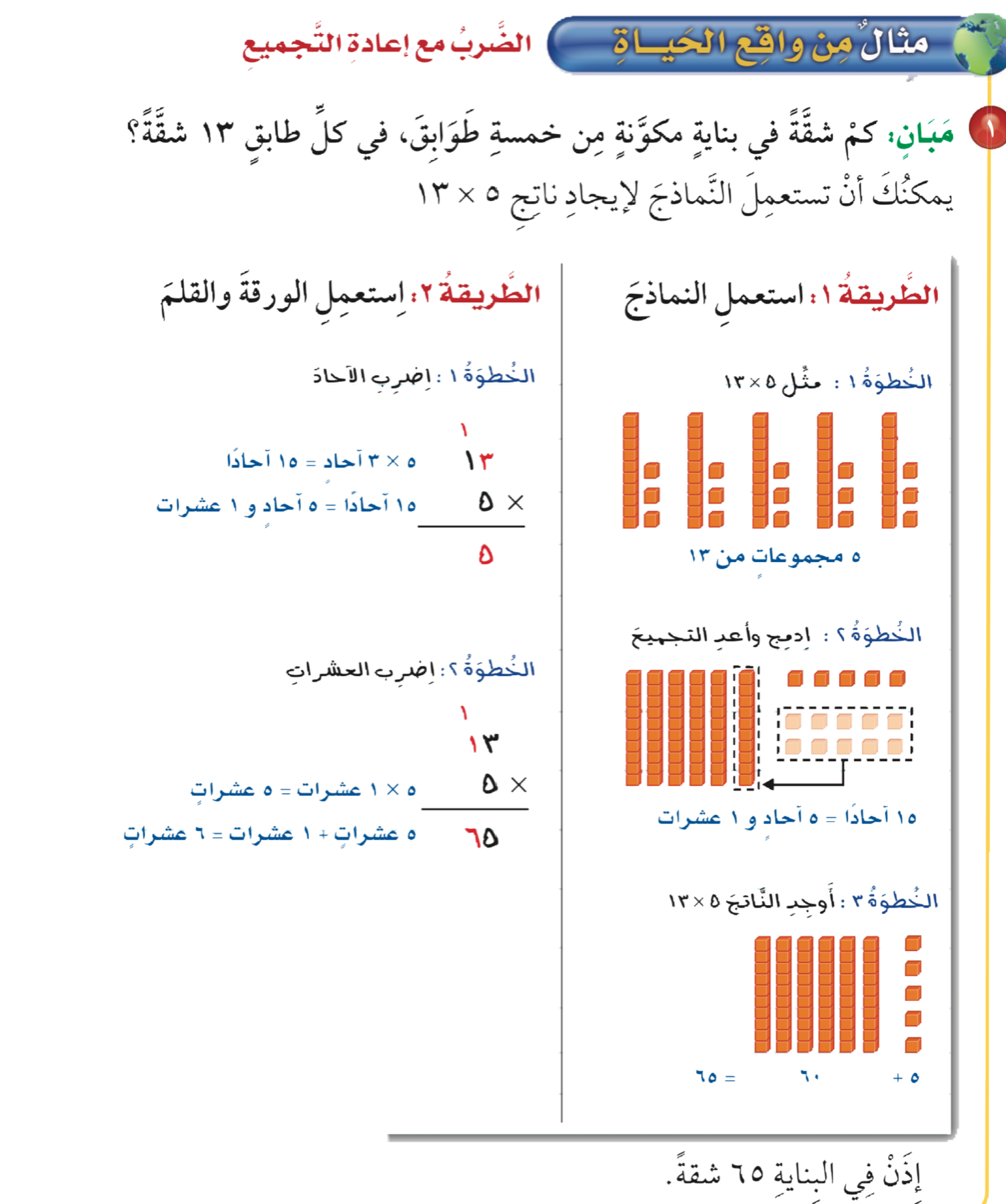 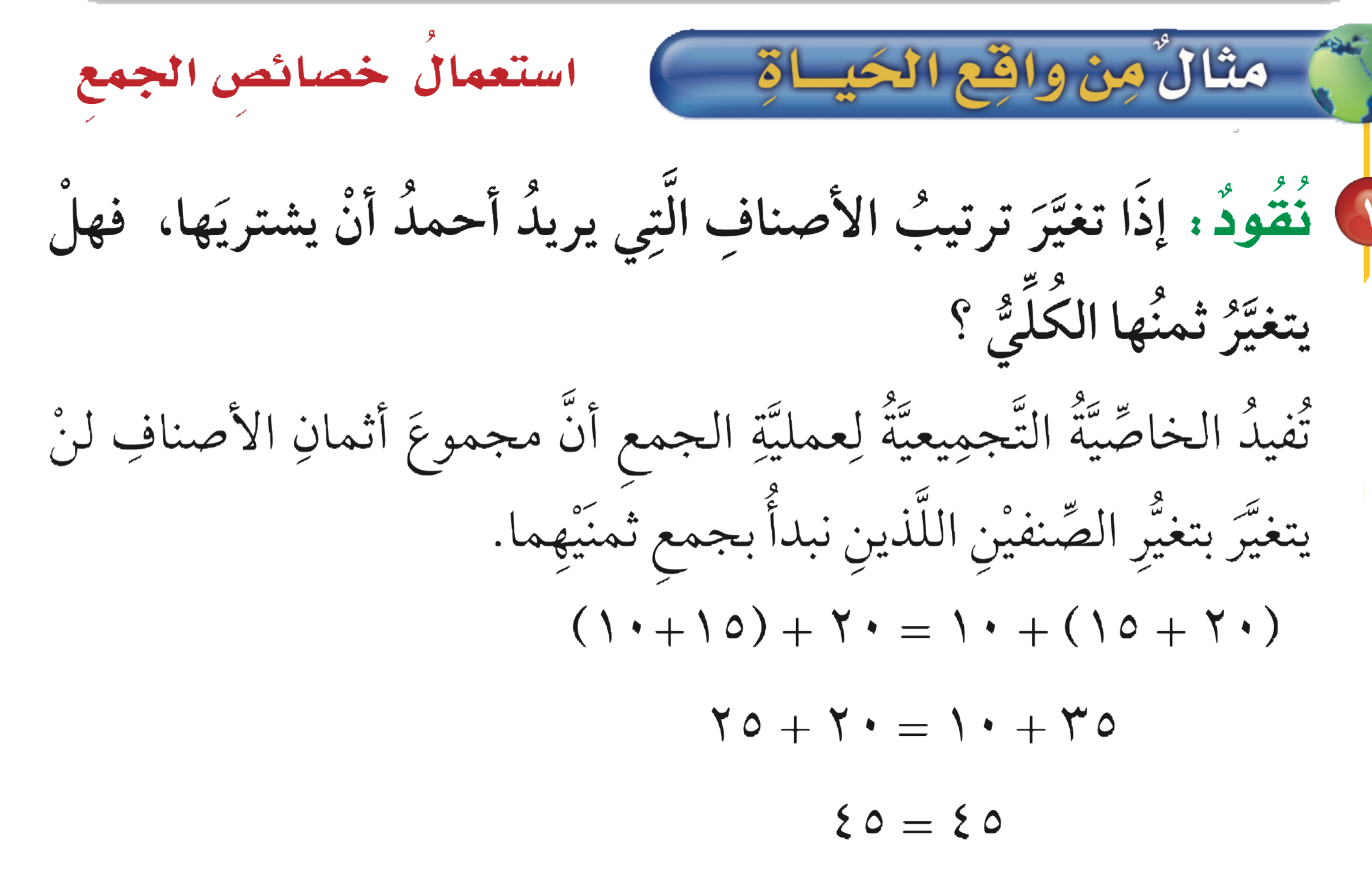 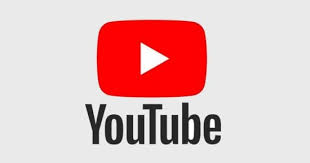 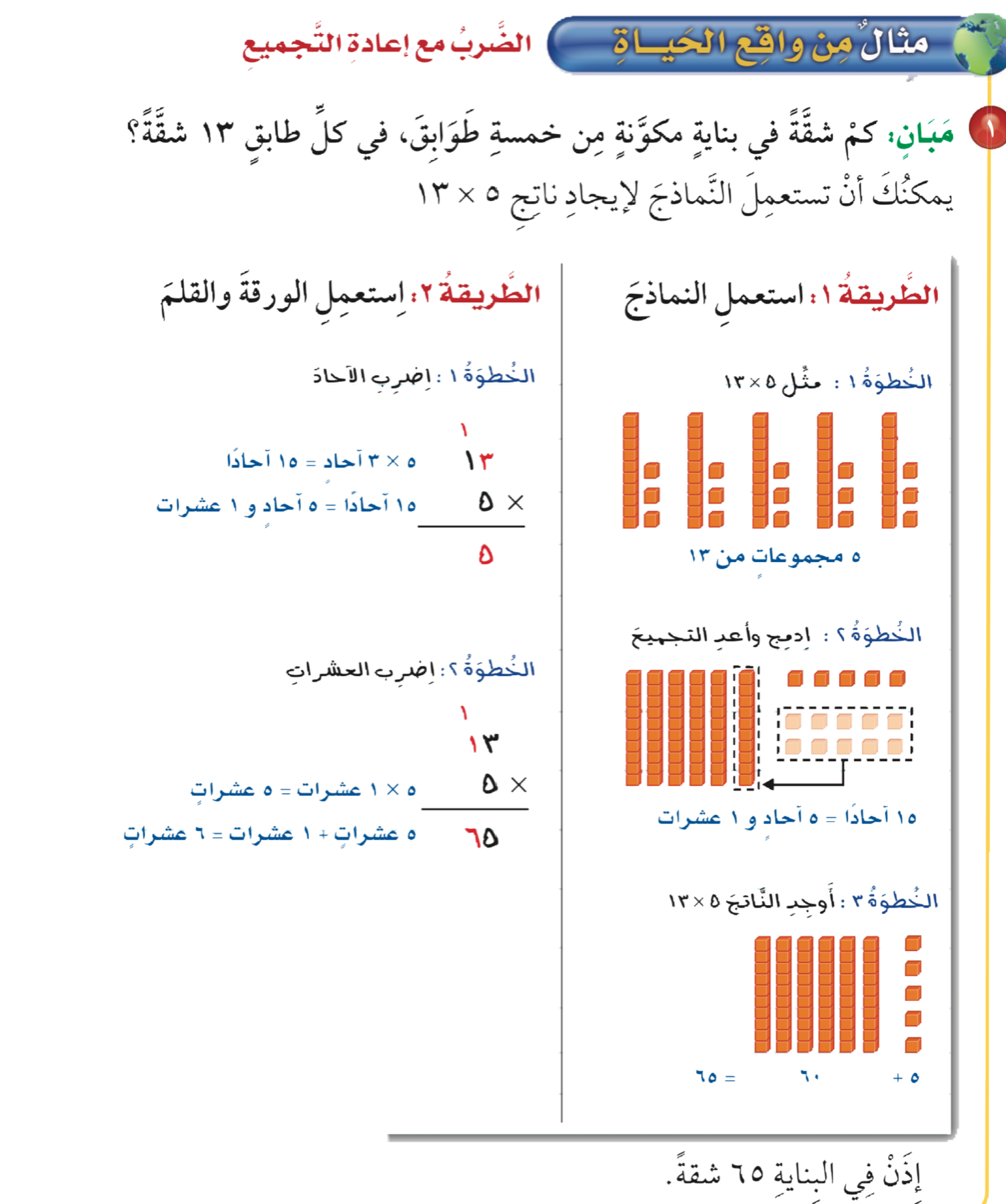 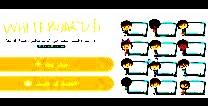 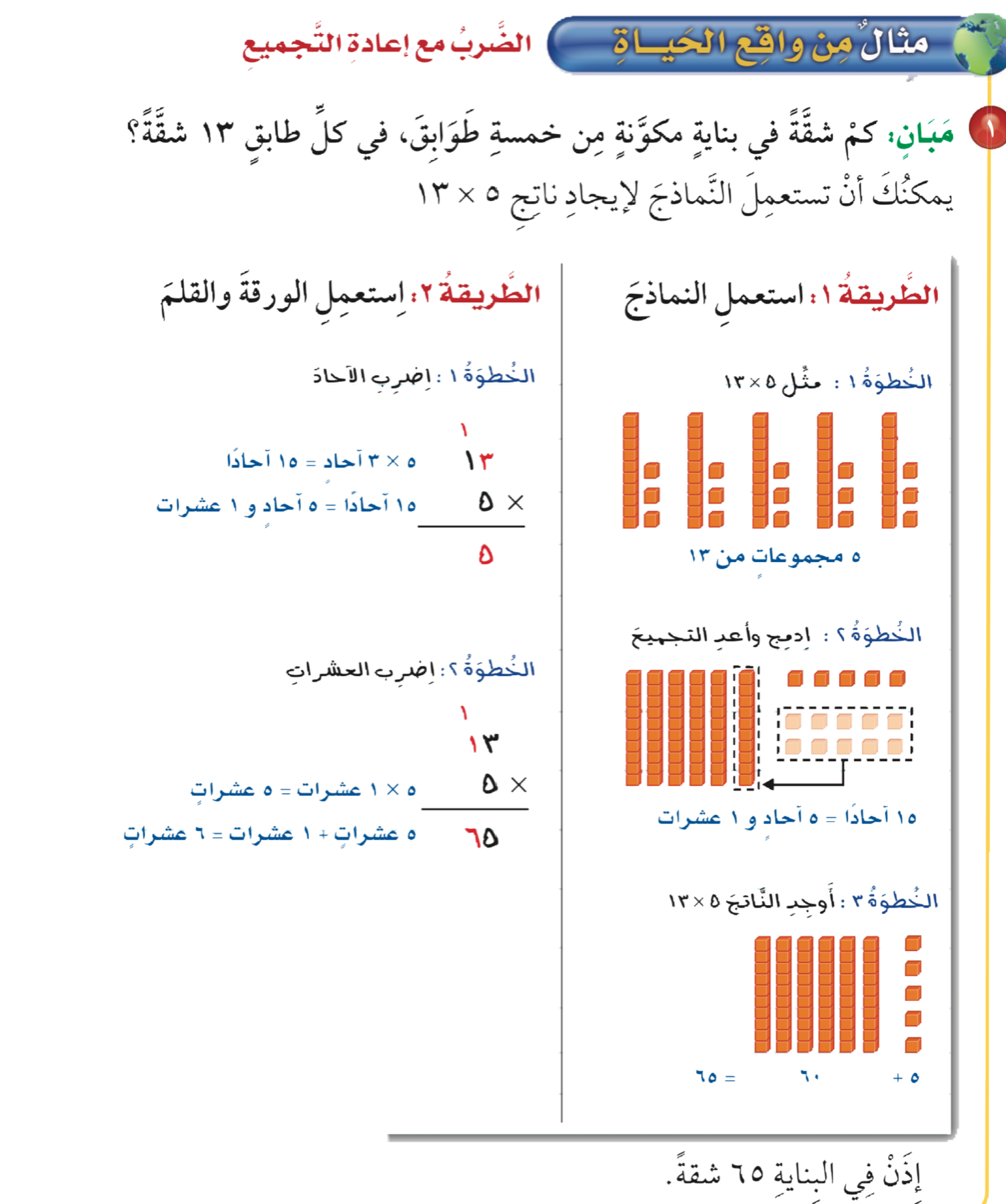 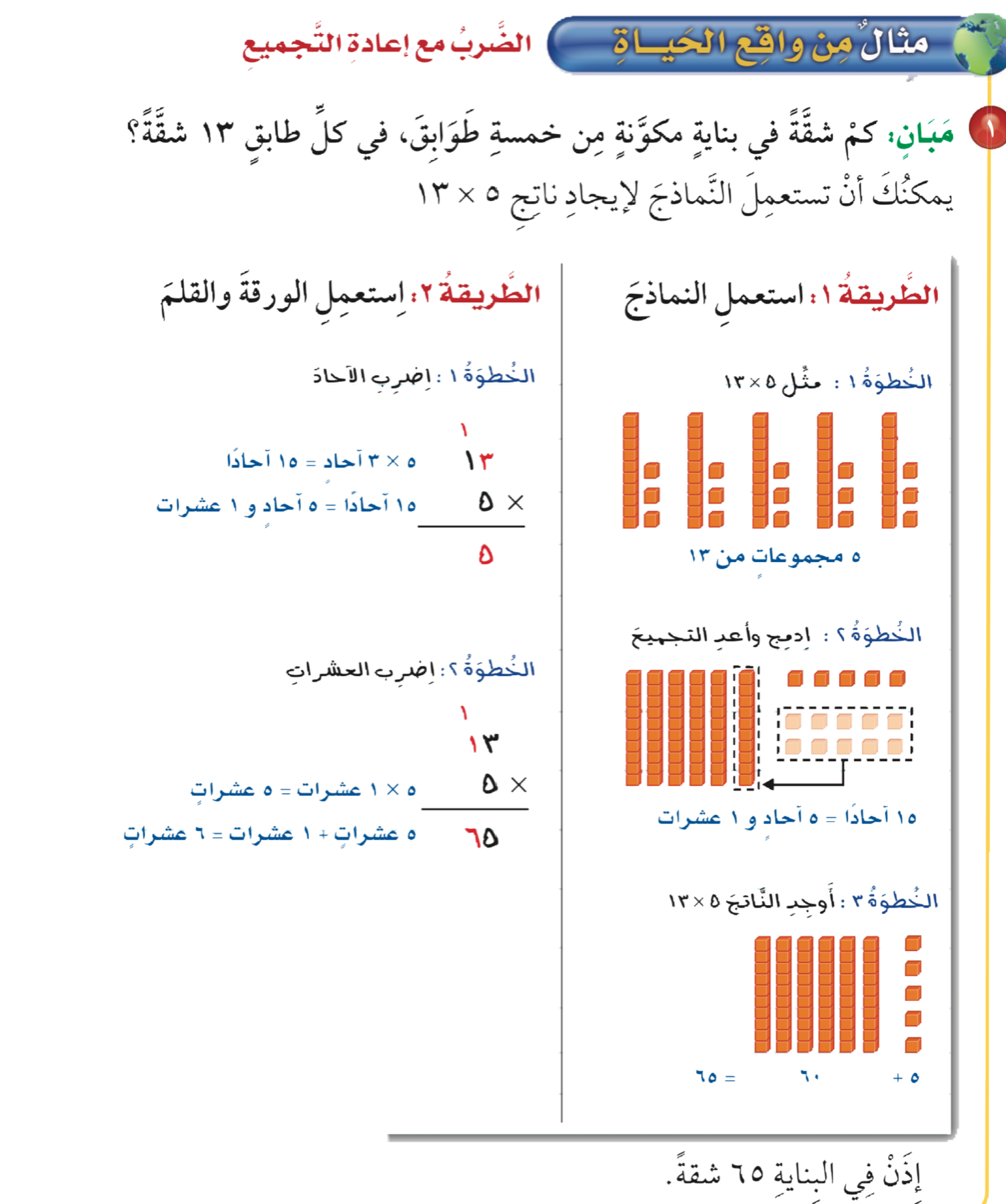 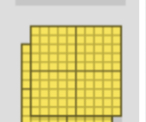 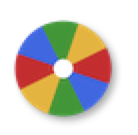 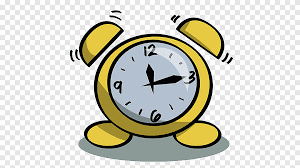 نشاط
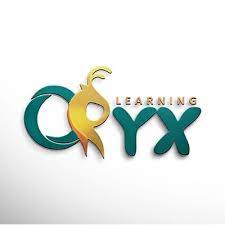 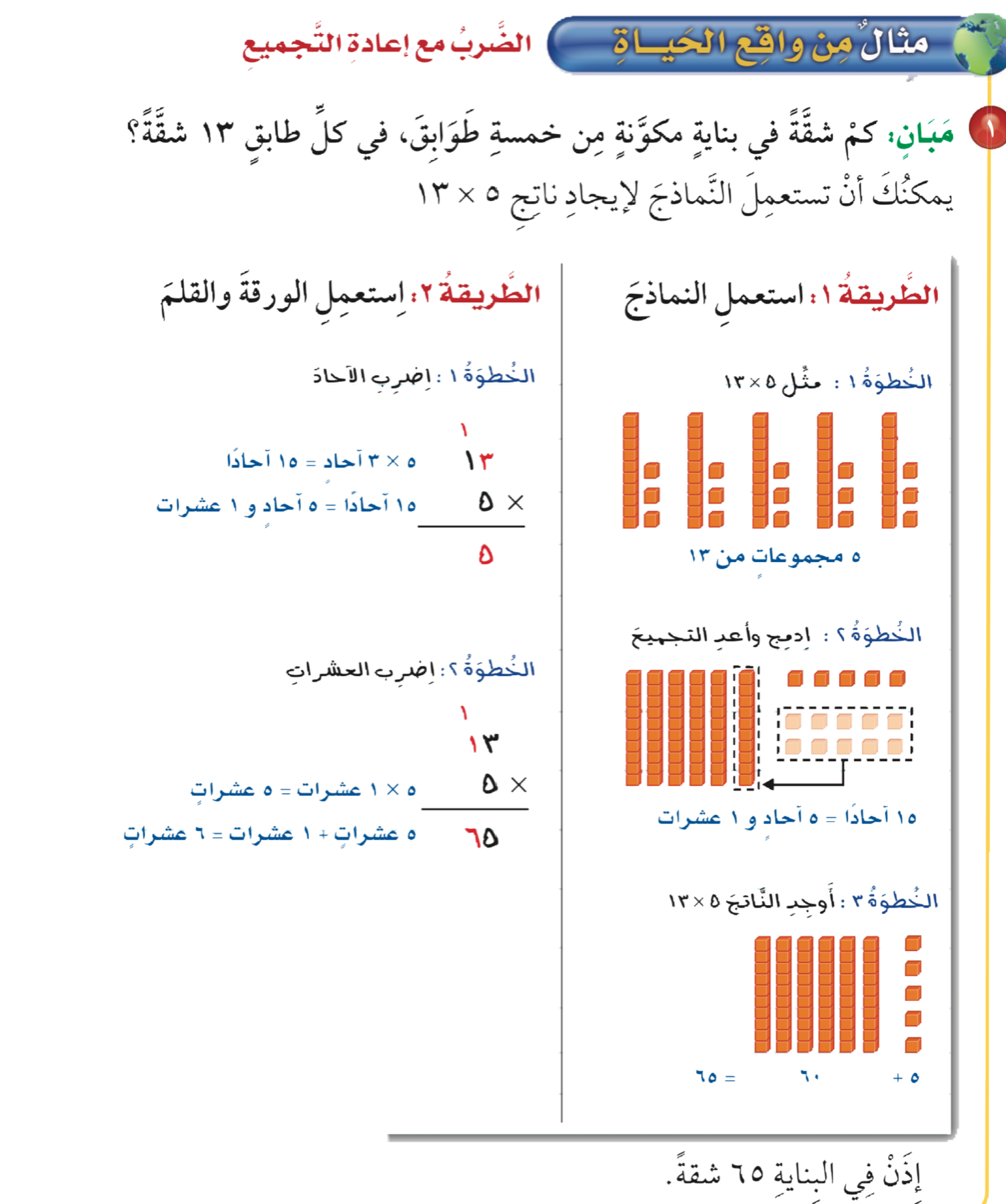 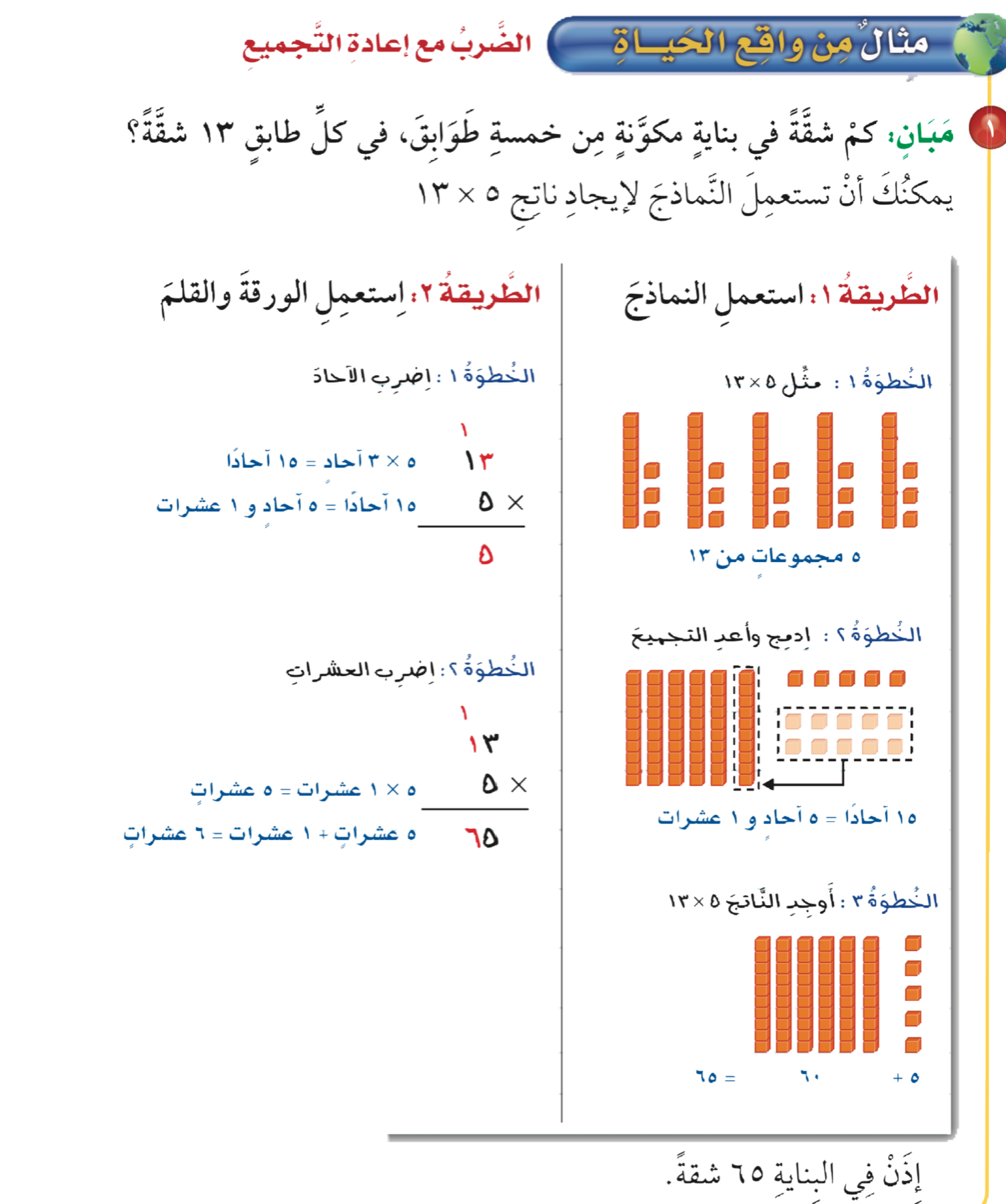 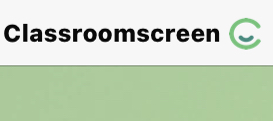 أدوات
مثال
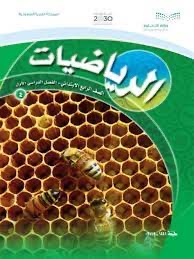 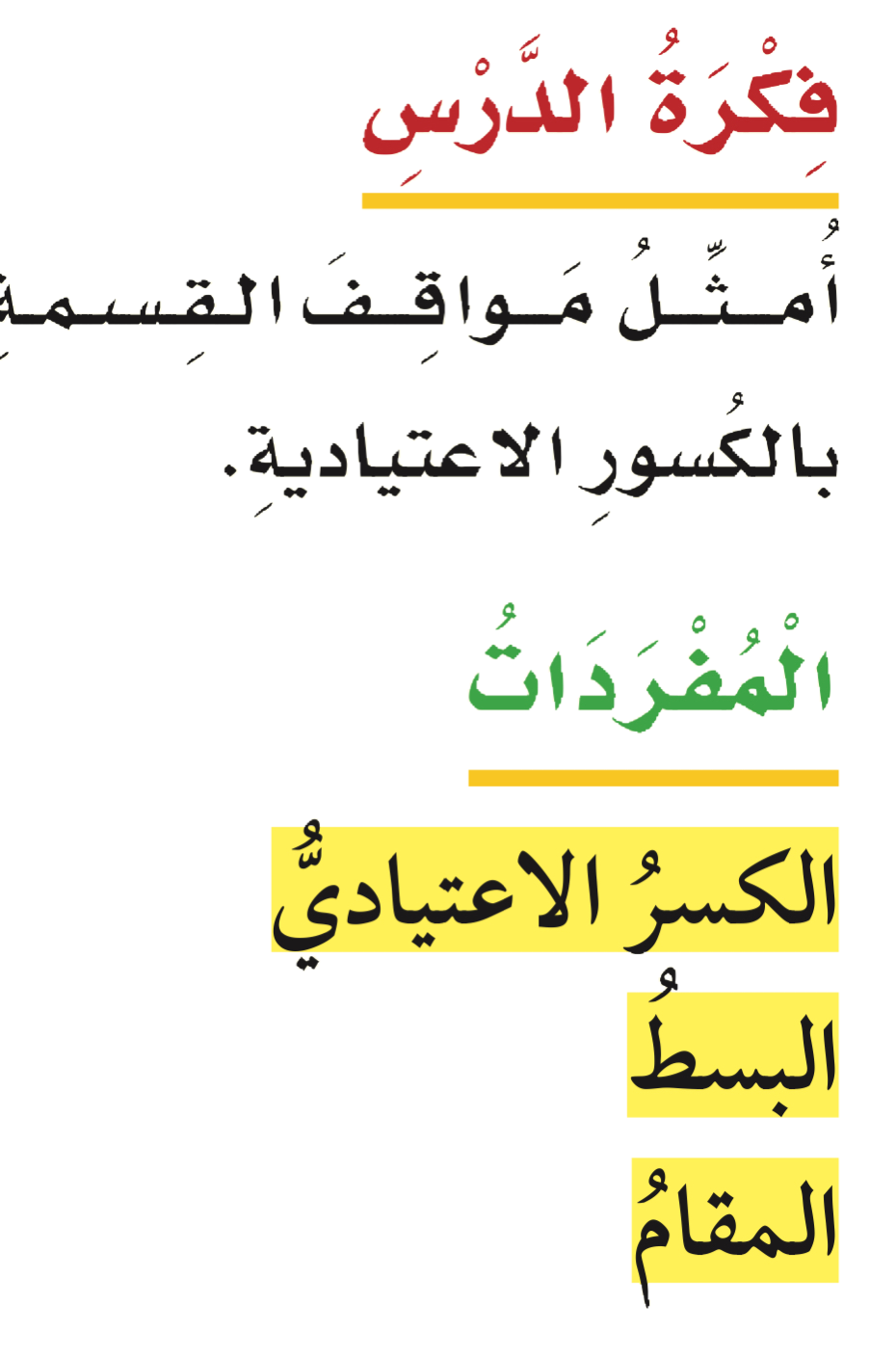 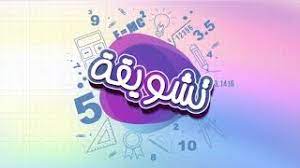 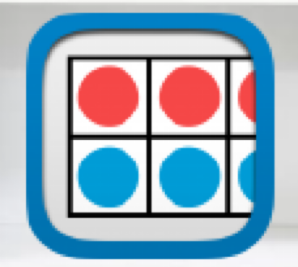 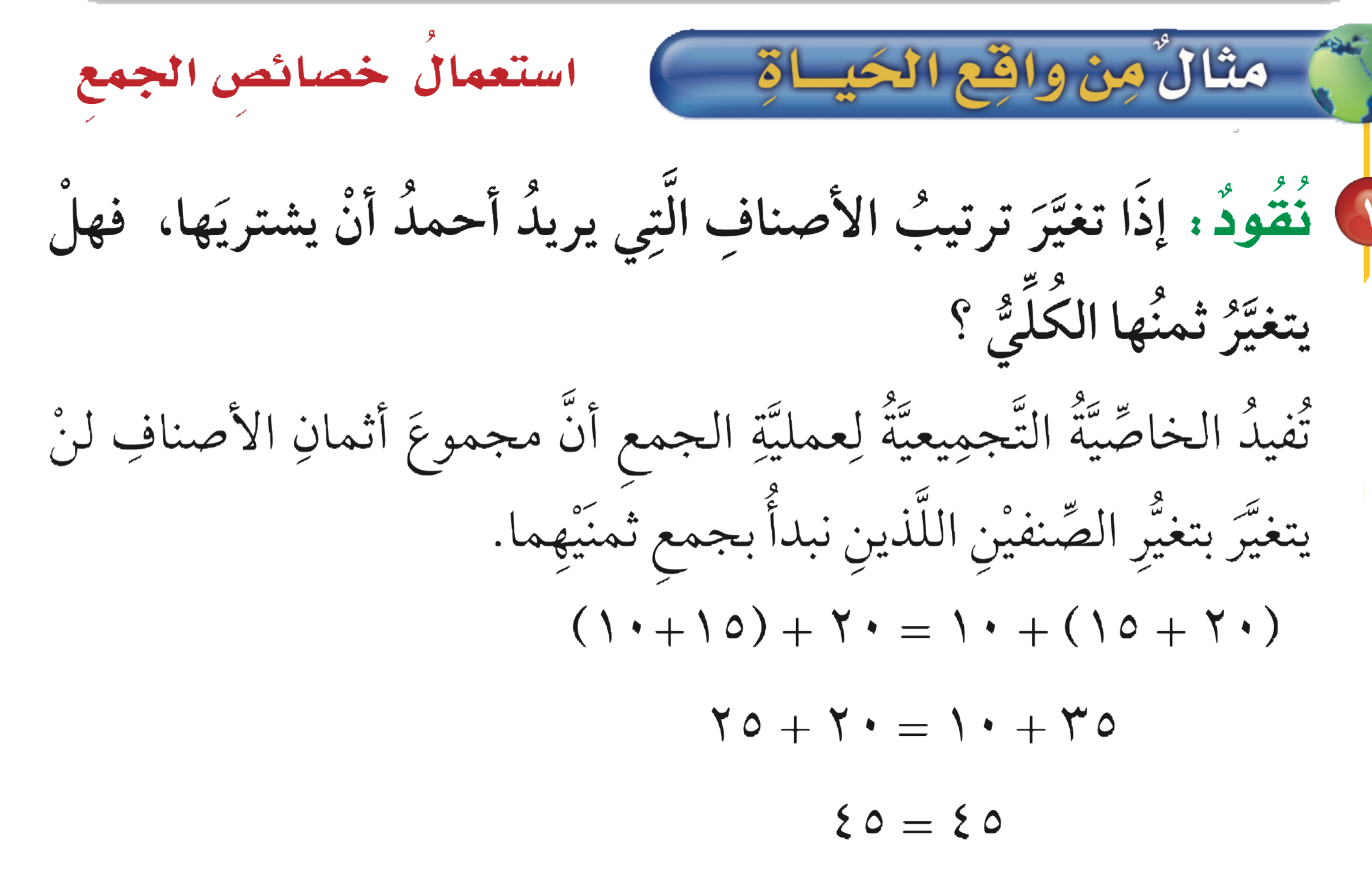 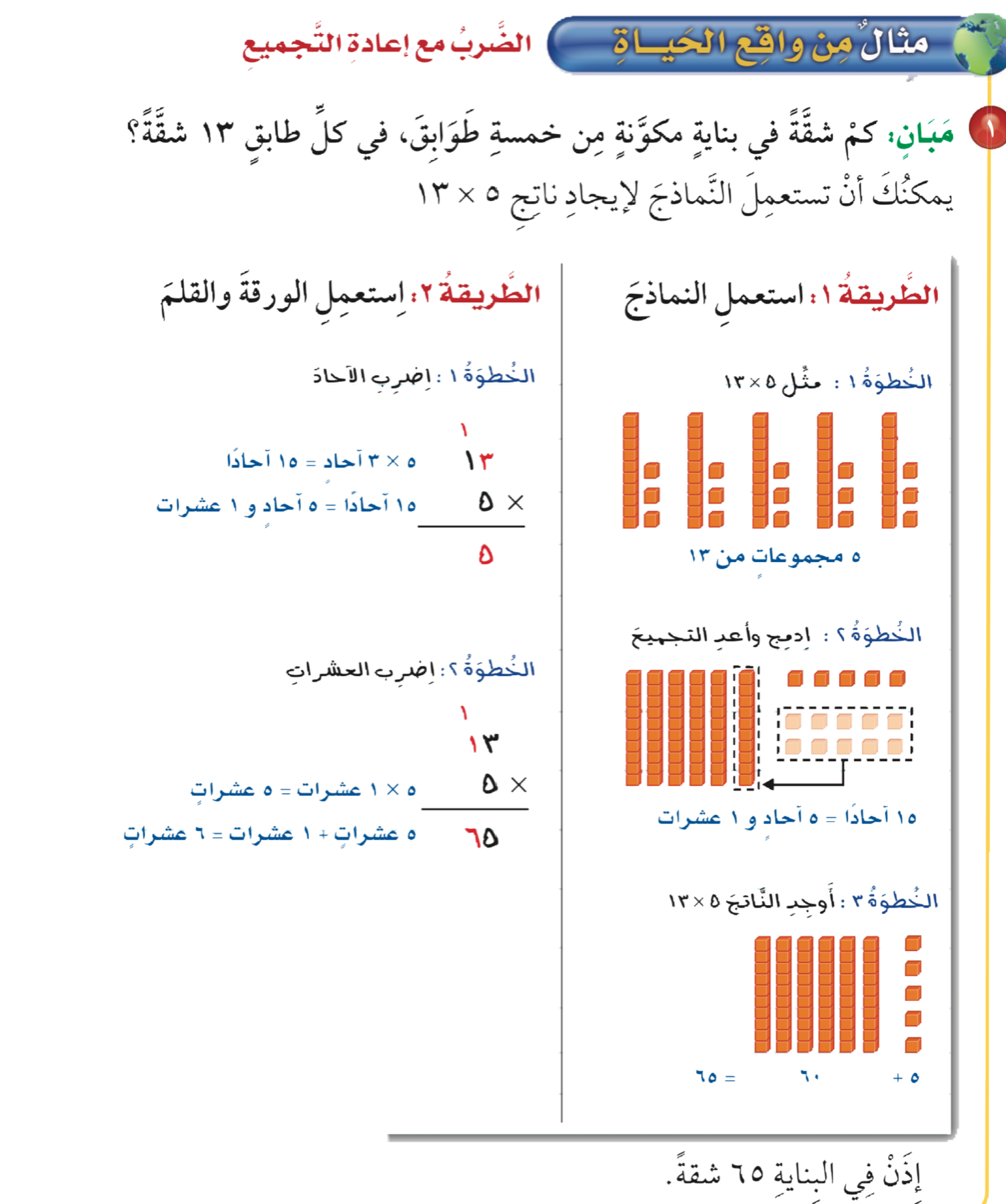 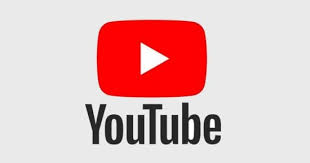 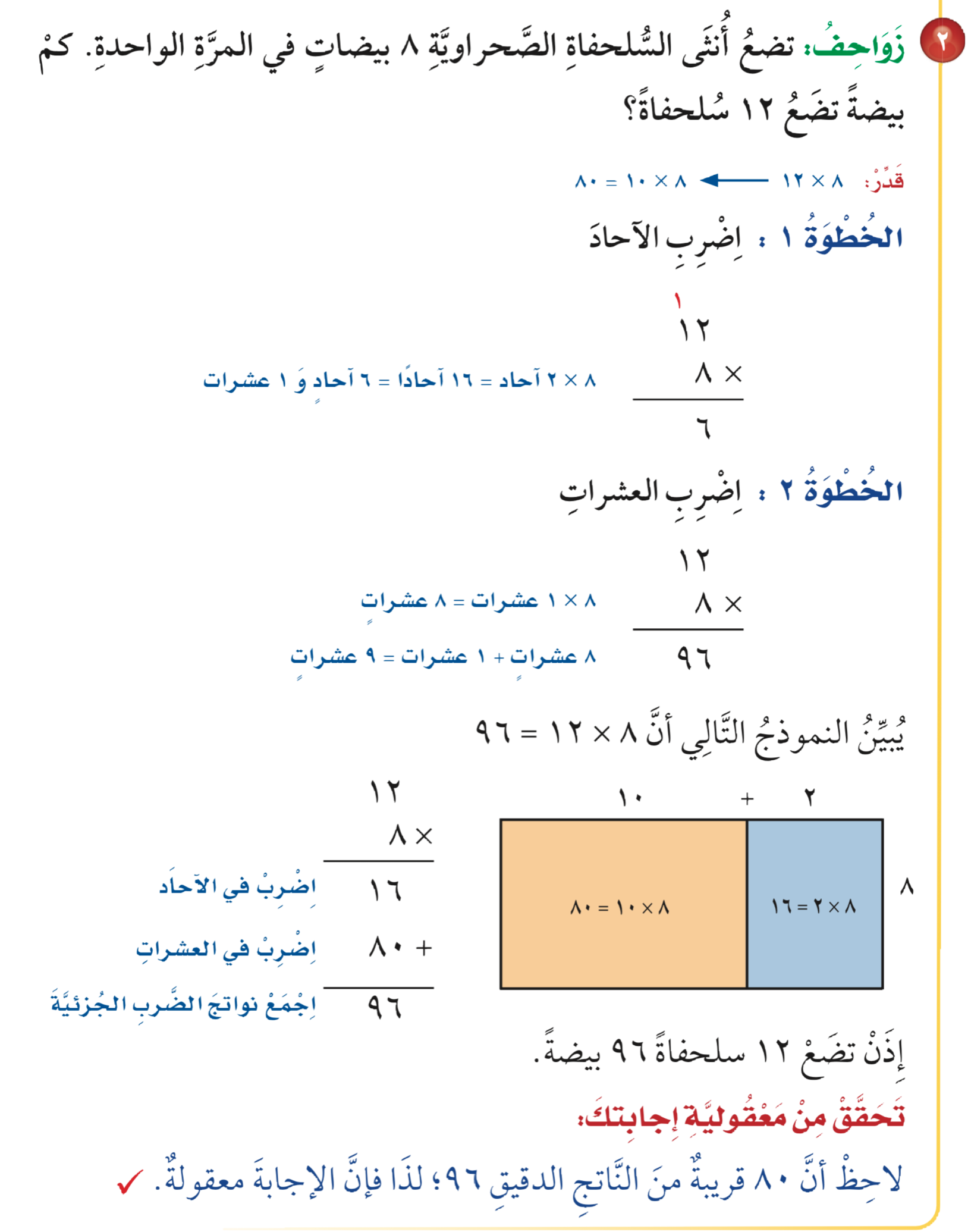 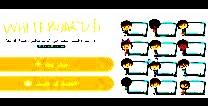 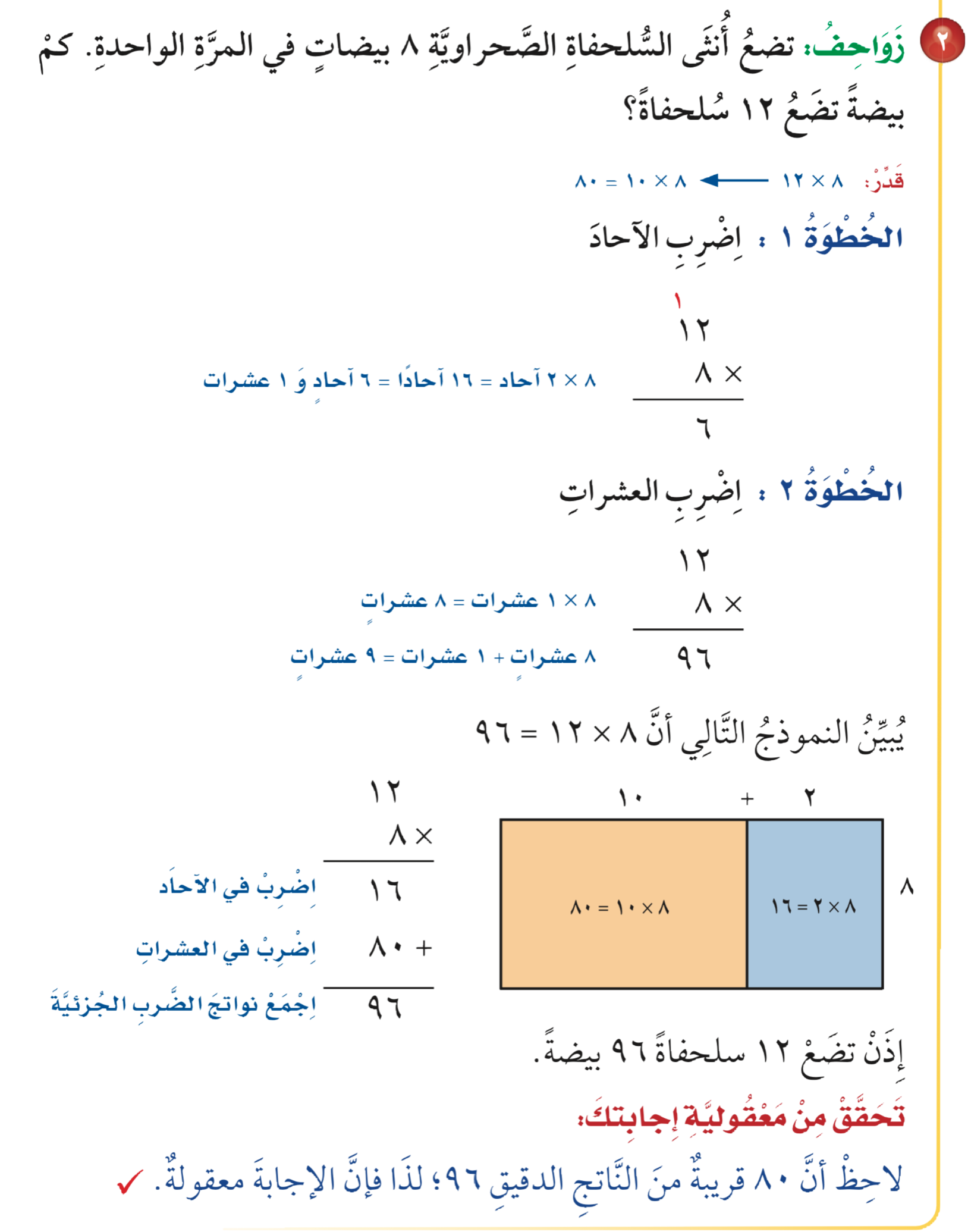 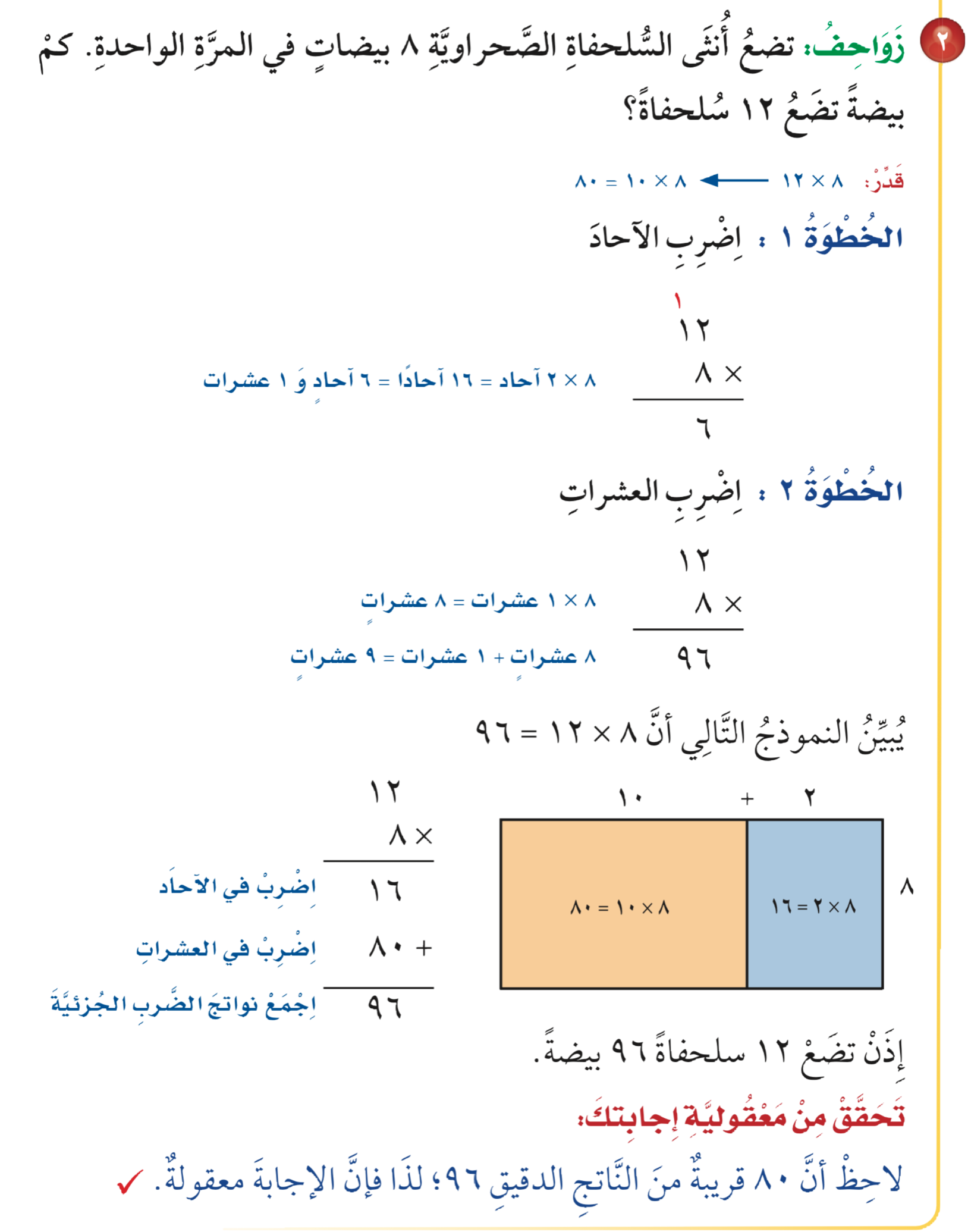 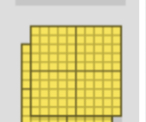 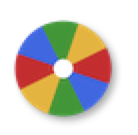 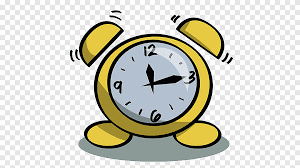 نشاط
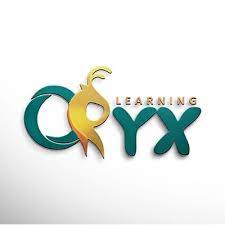 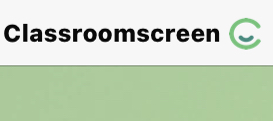 أدوات
الحل
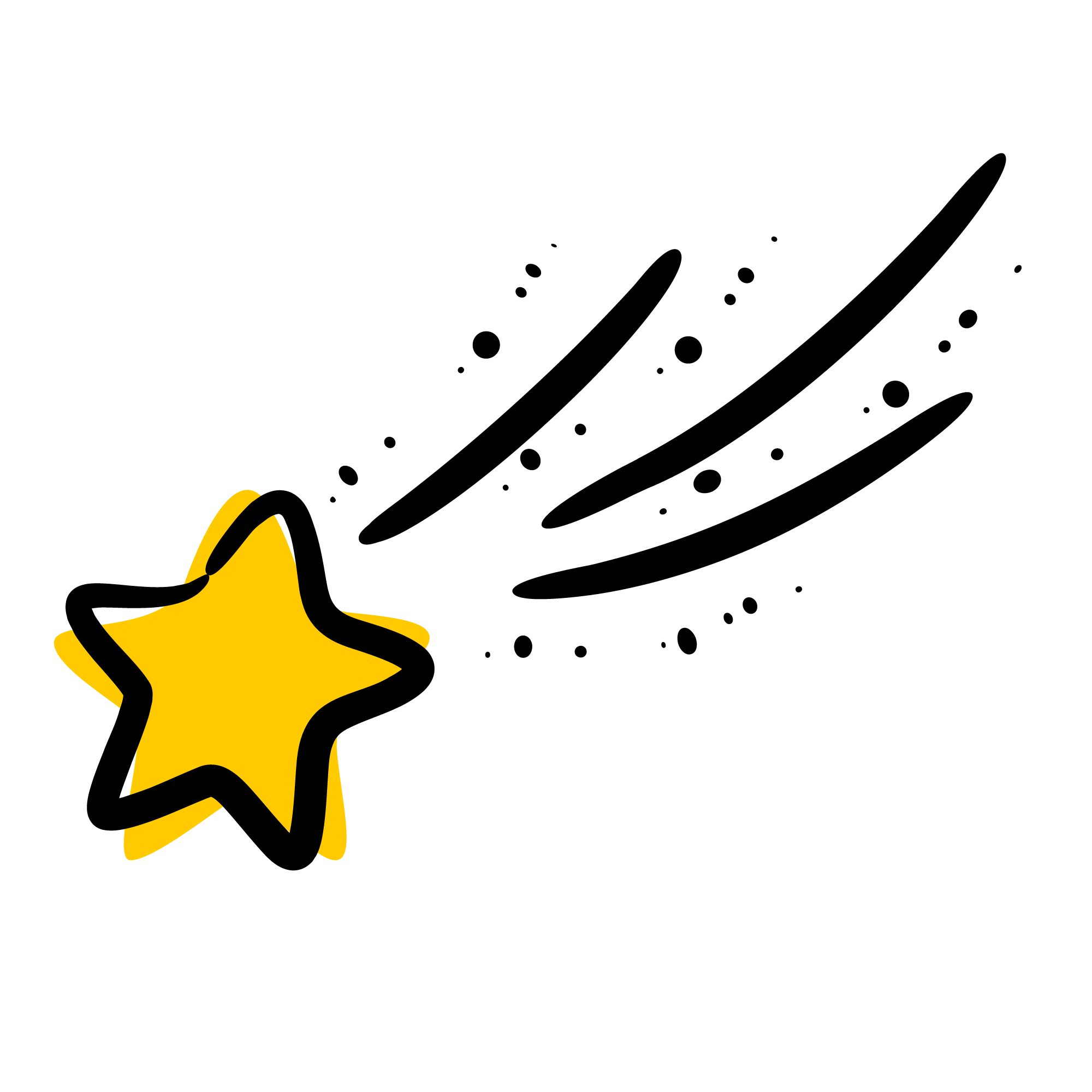 تـــــــأكد
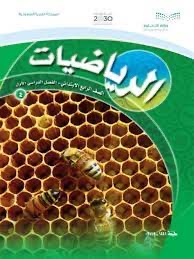 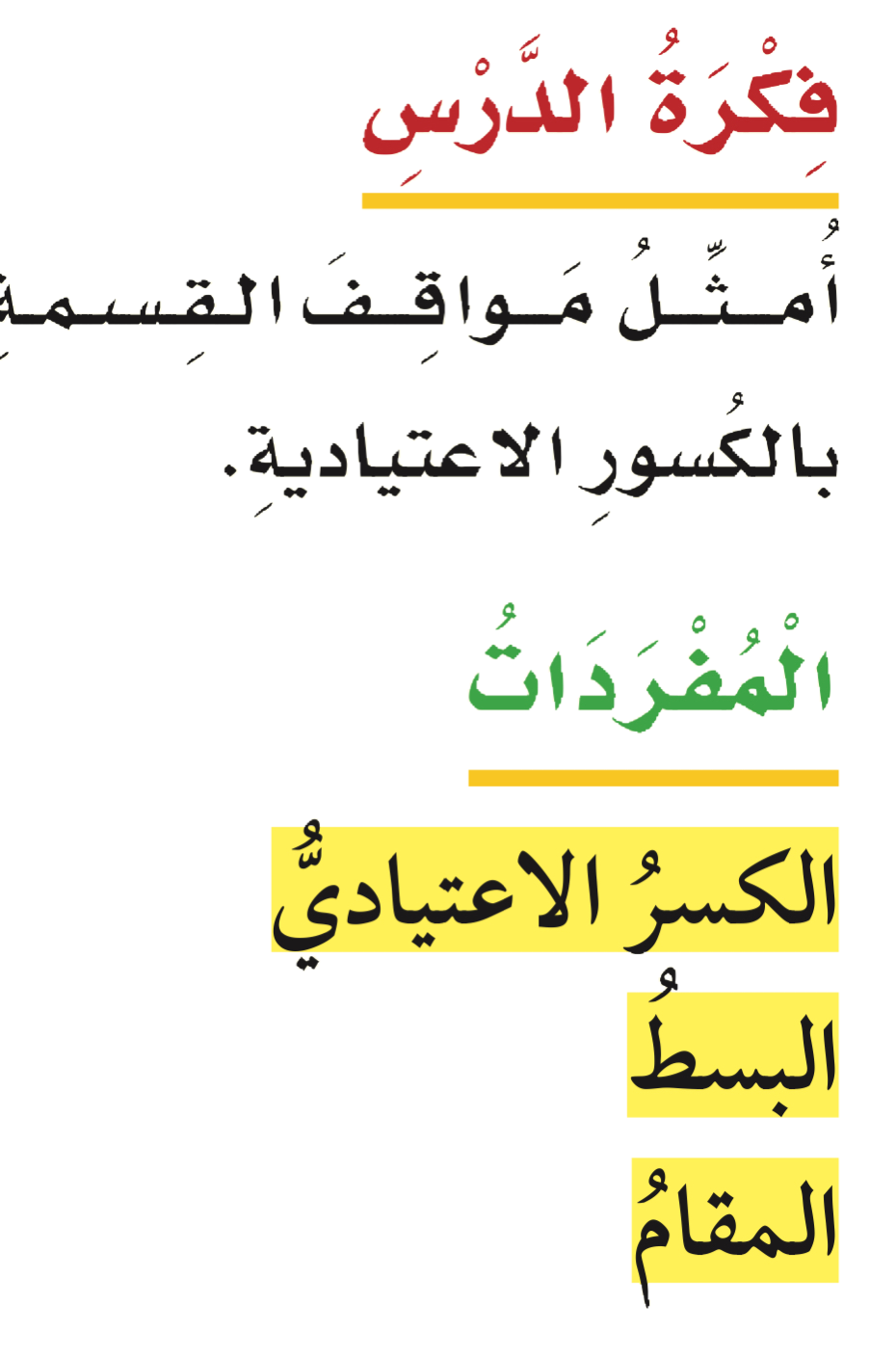 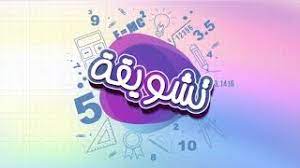 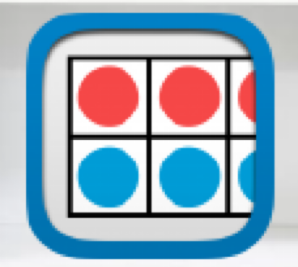 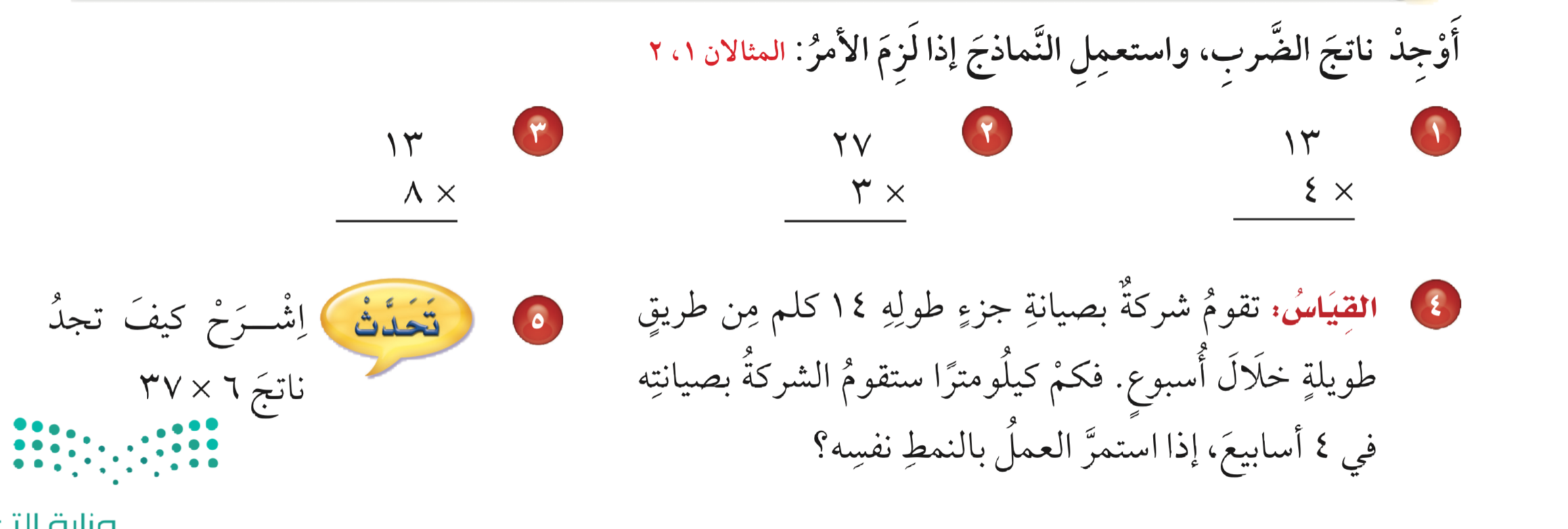 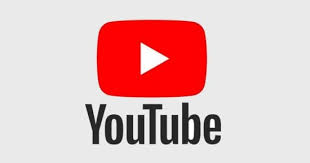 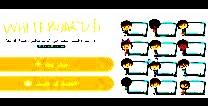 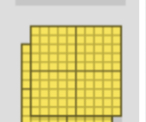 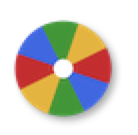 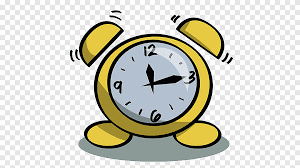 نشاط
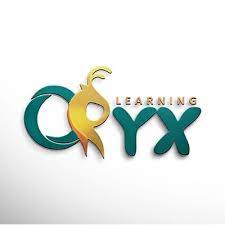 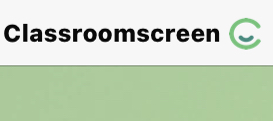 أدوات
١
٢
٢
تـــــــأكد
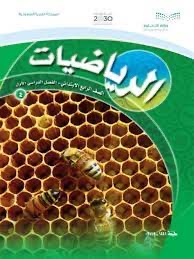 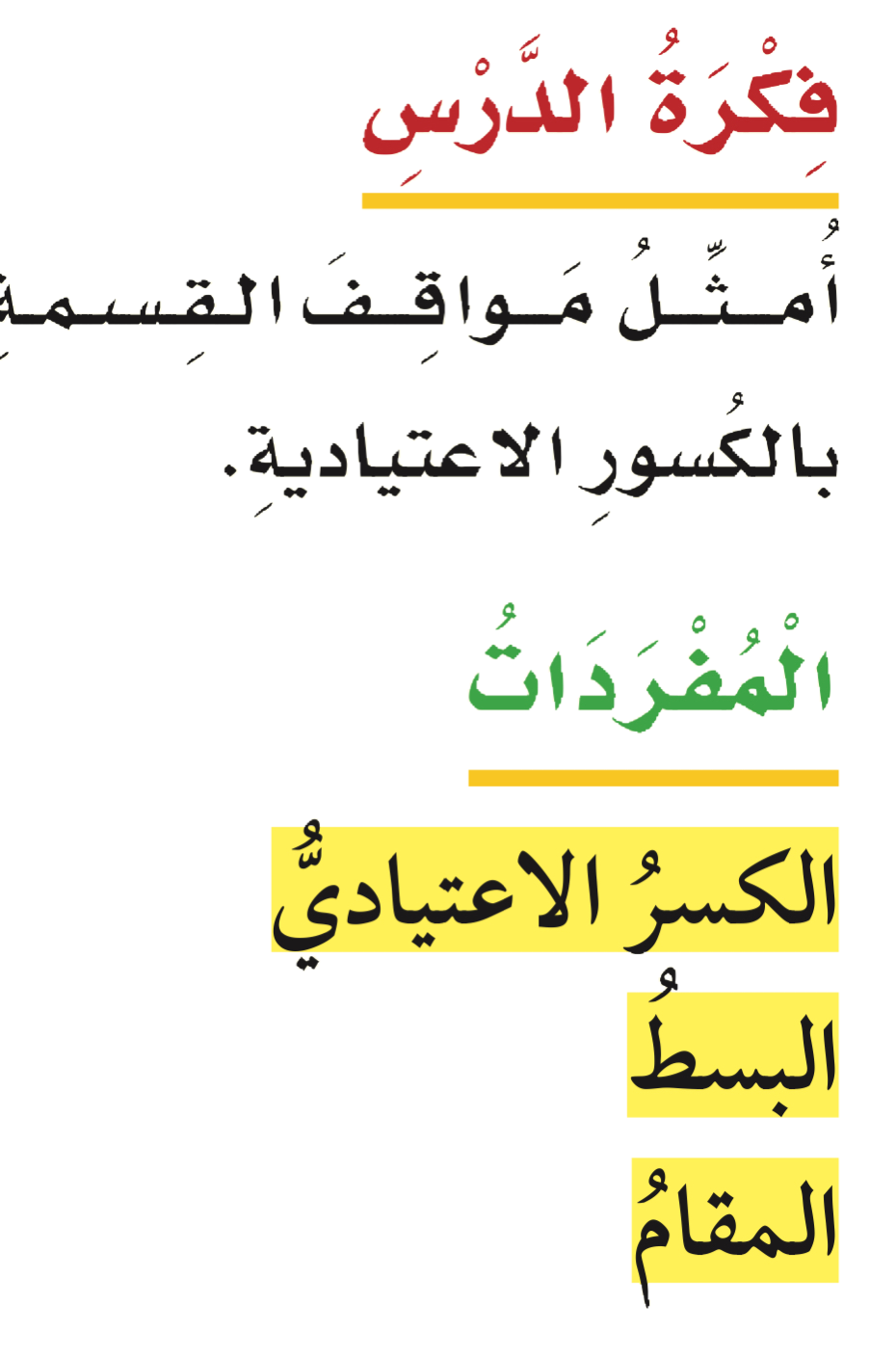 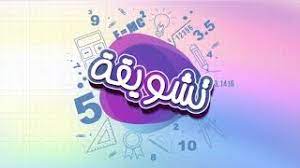 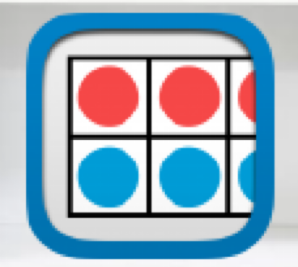 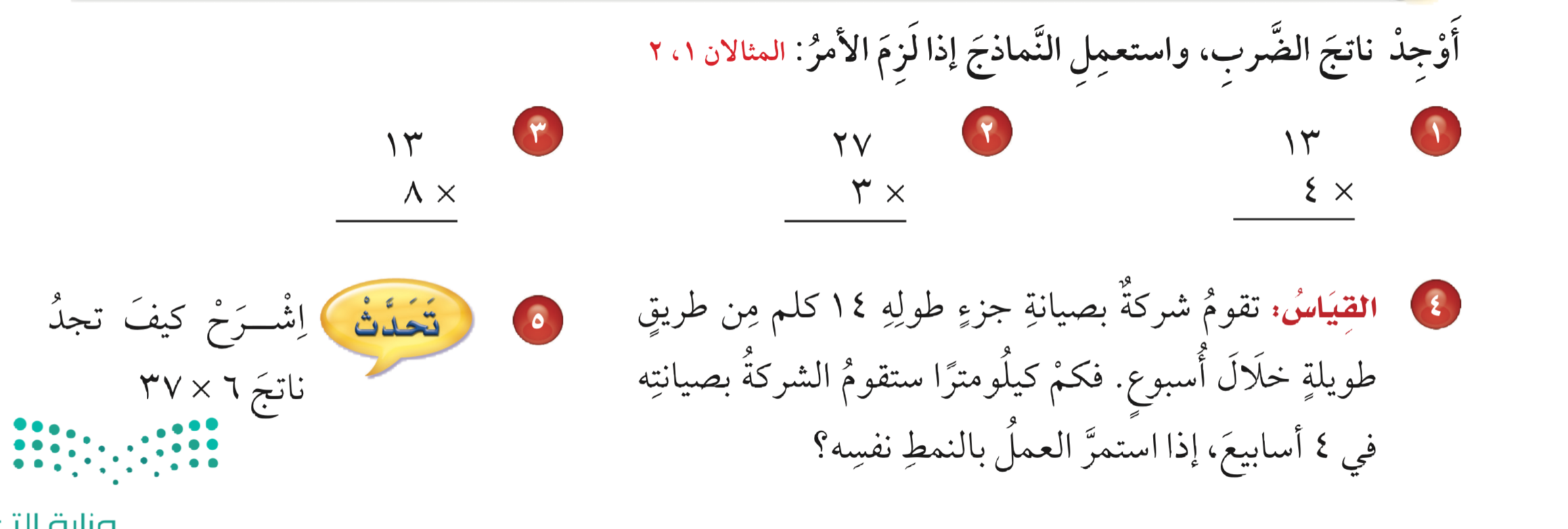 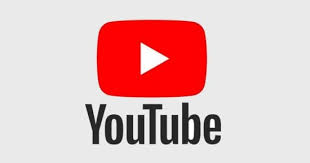 ٥
٨
١٠
٢
١
٤
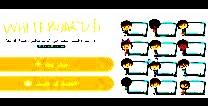 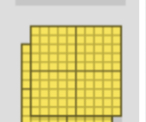 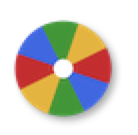 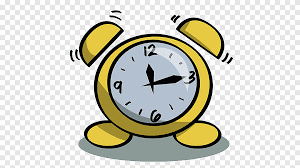 نشاط
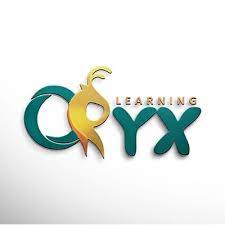 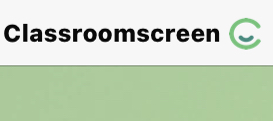 أدوات
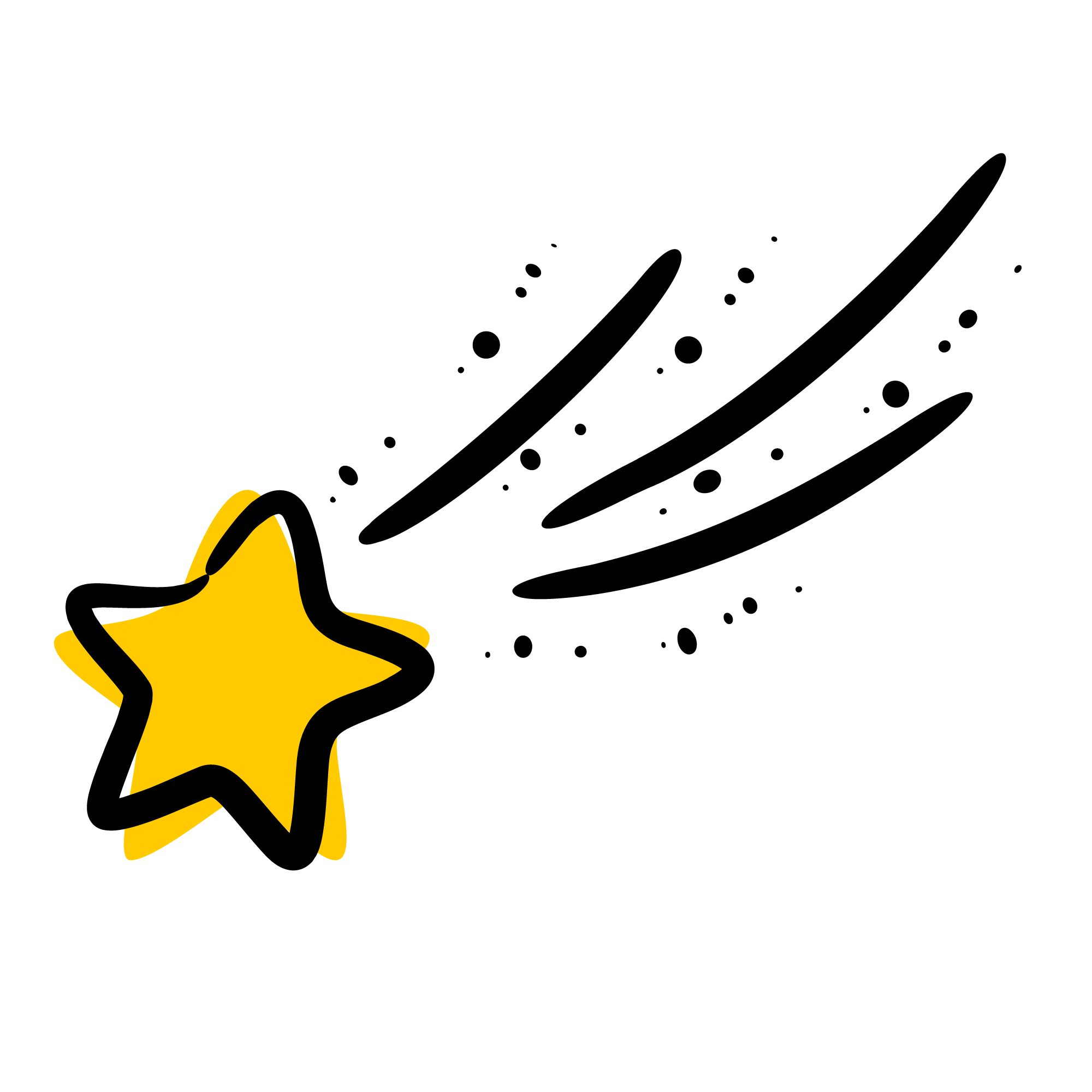 تـــــــأكد
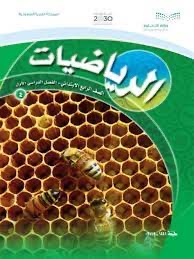 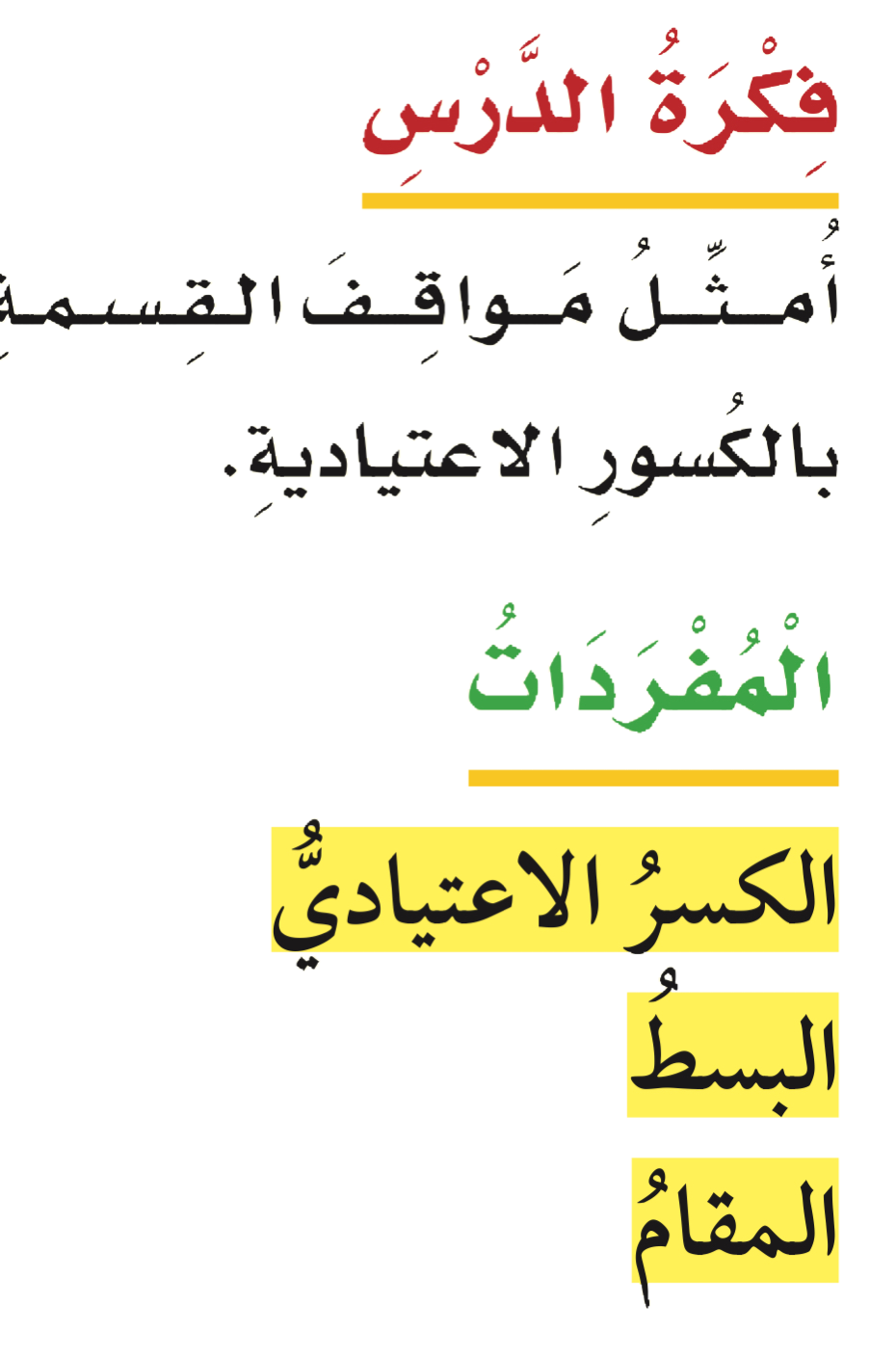 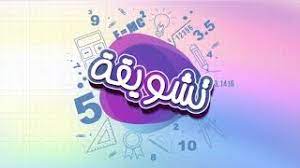 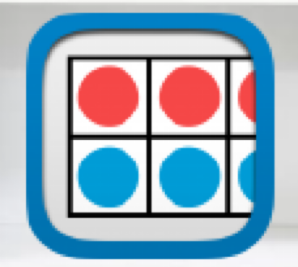 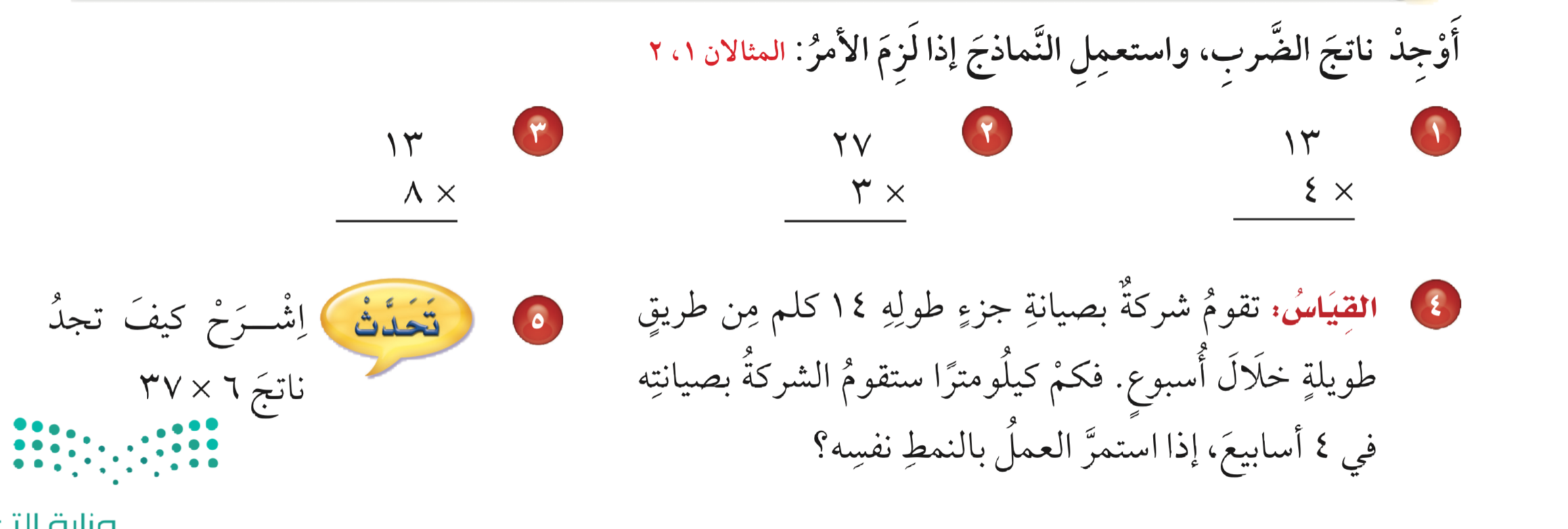 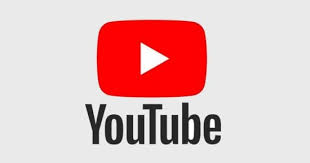 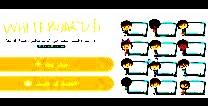 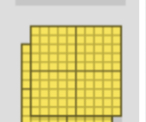 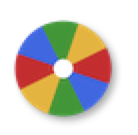 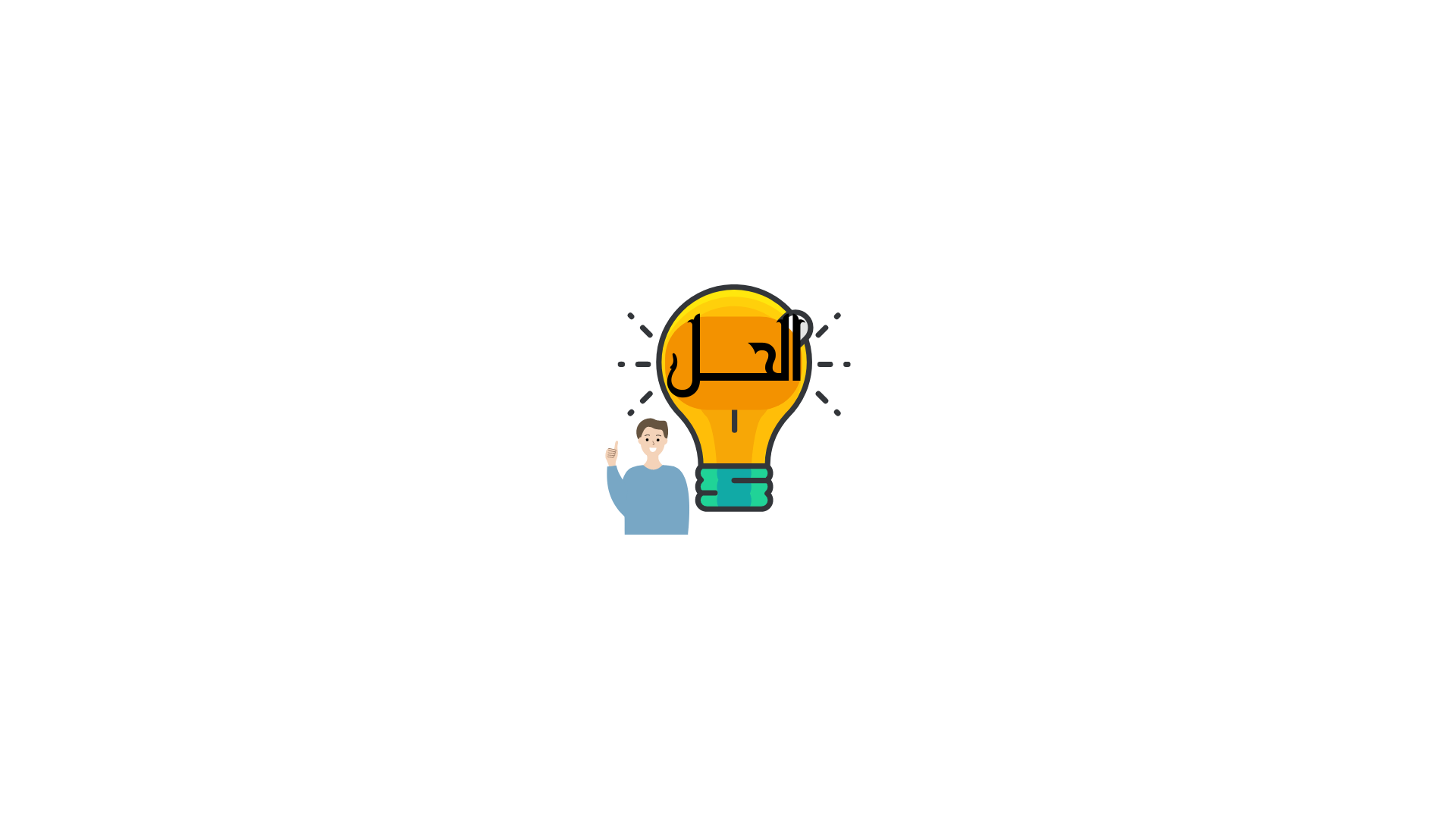 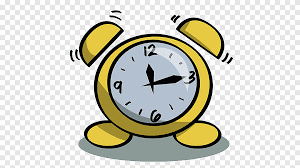 نشاط
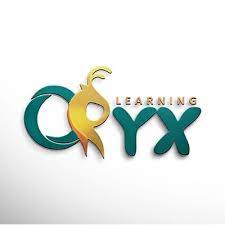 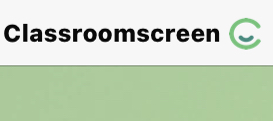 أدوات
١
تـــــــأكد
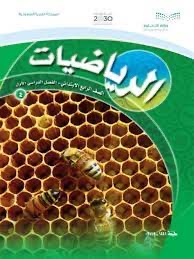 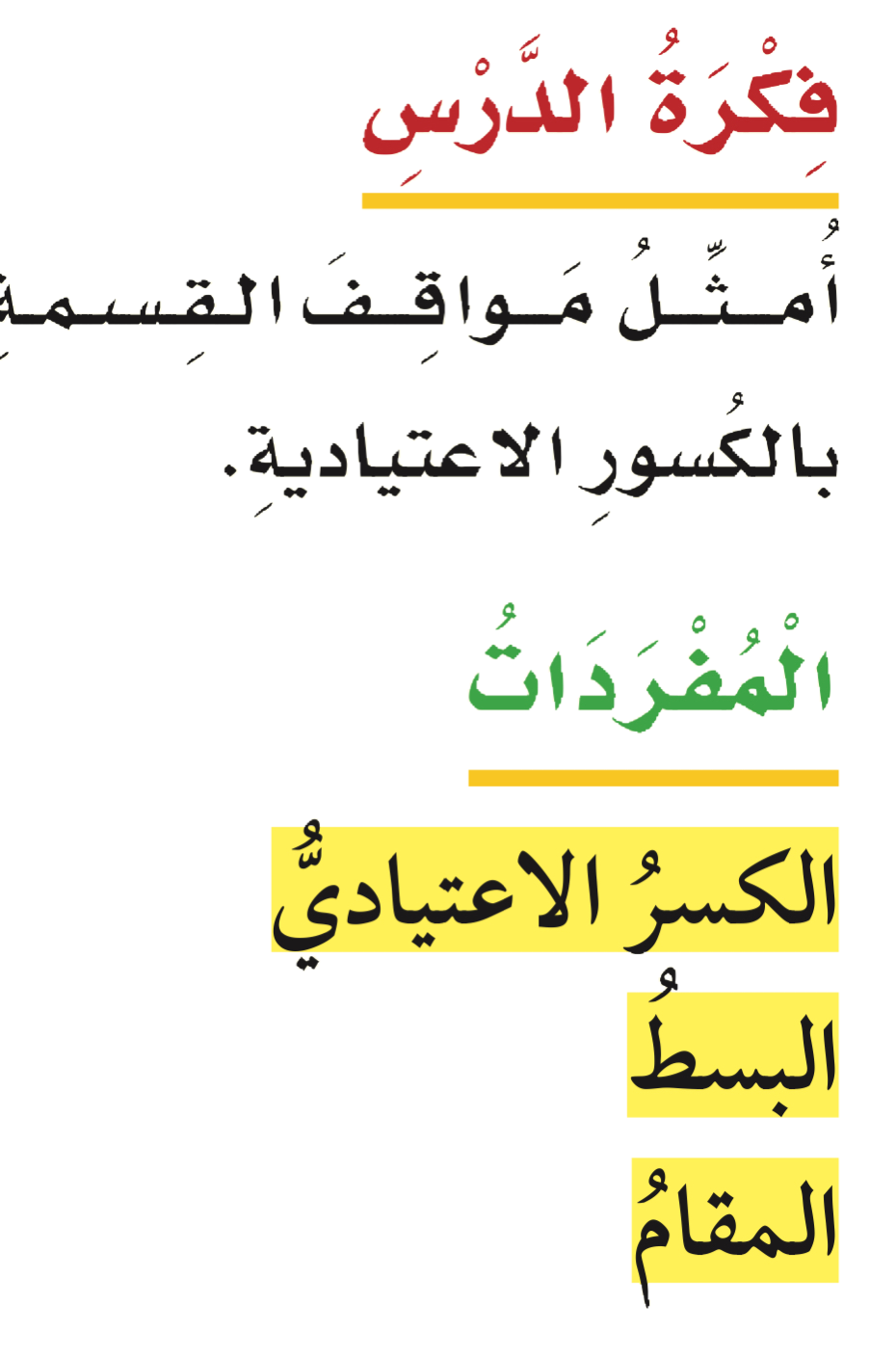 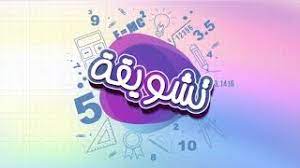 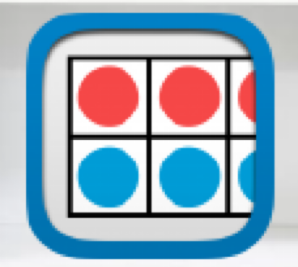 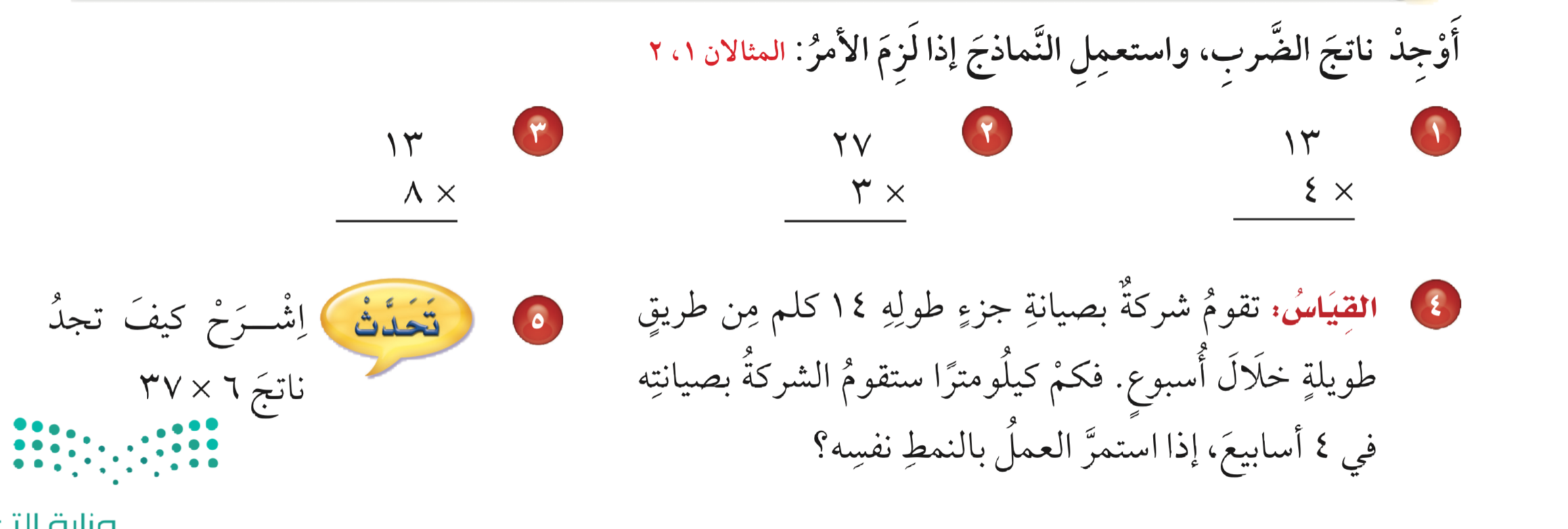 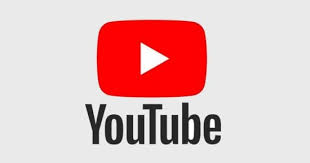 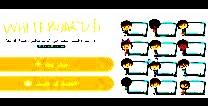 ٥
٦
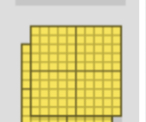 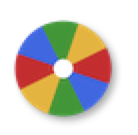 ١٤ 
× ٤
ـــــــــــ
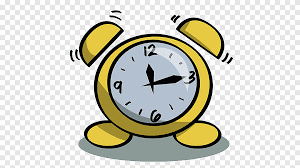 نشاط
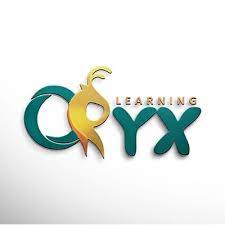 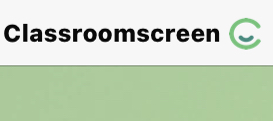 أدوات
الحل
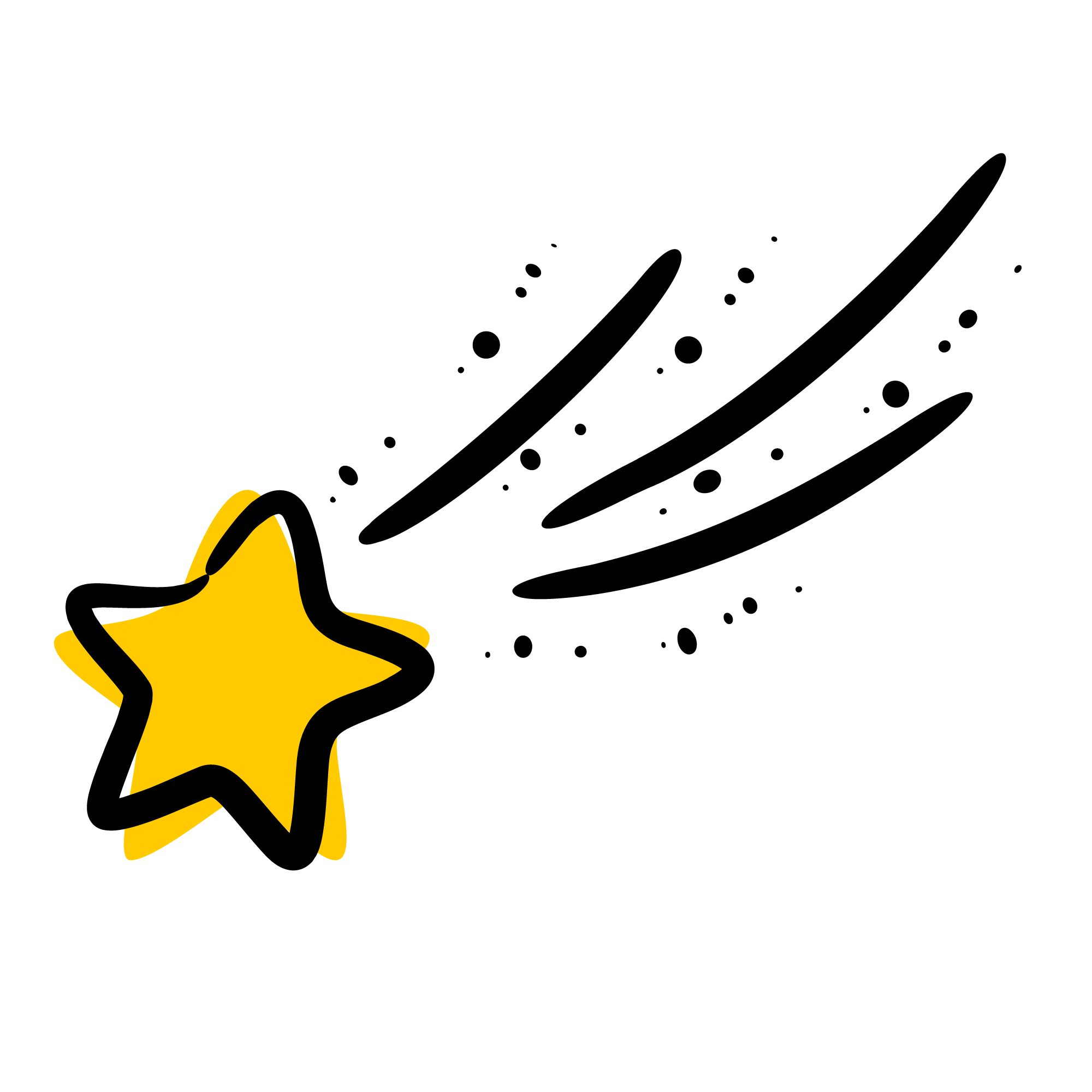 تدرب
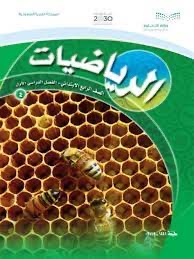 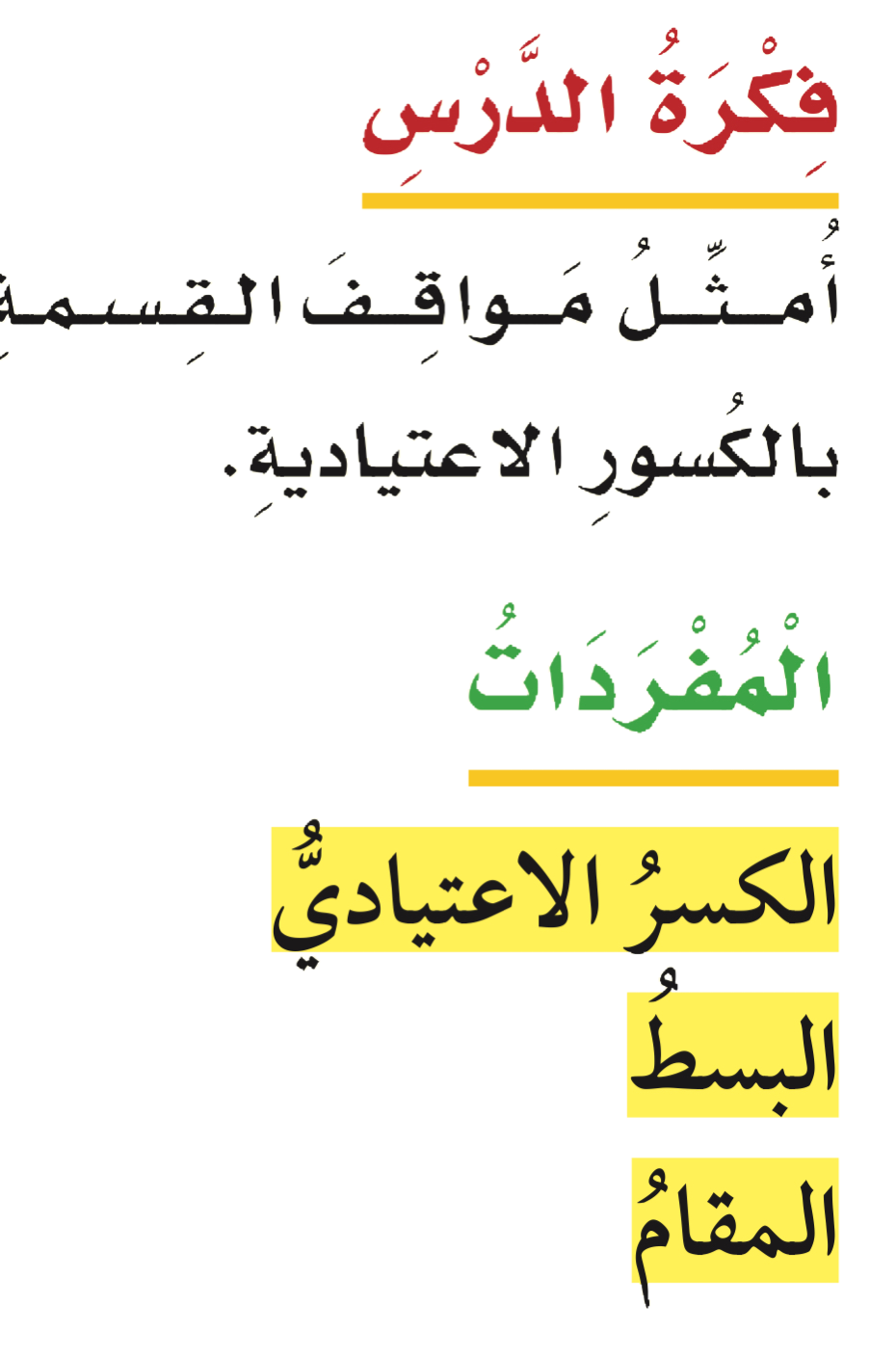 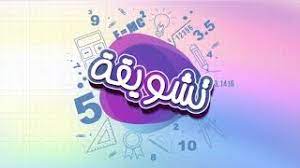 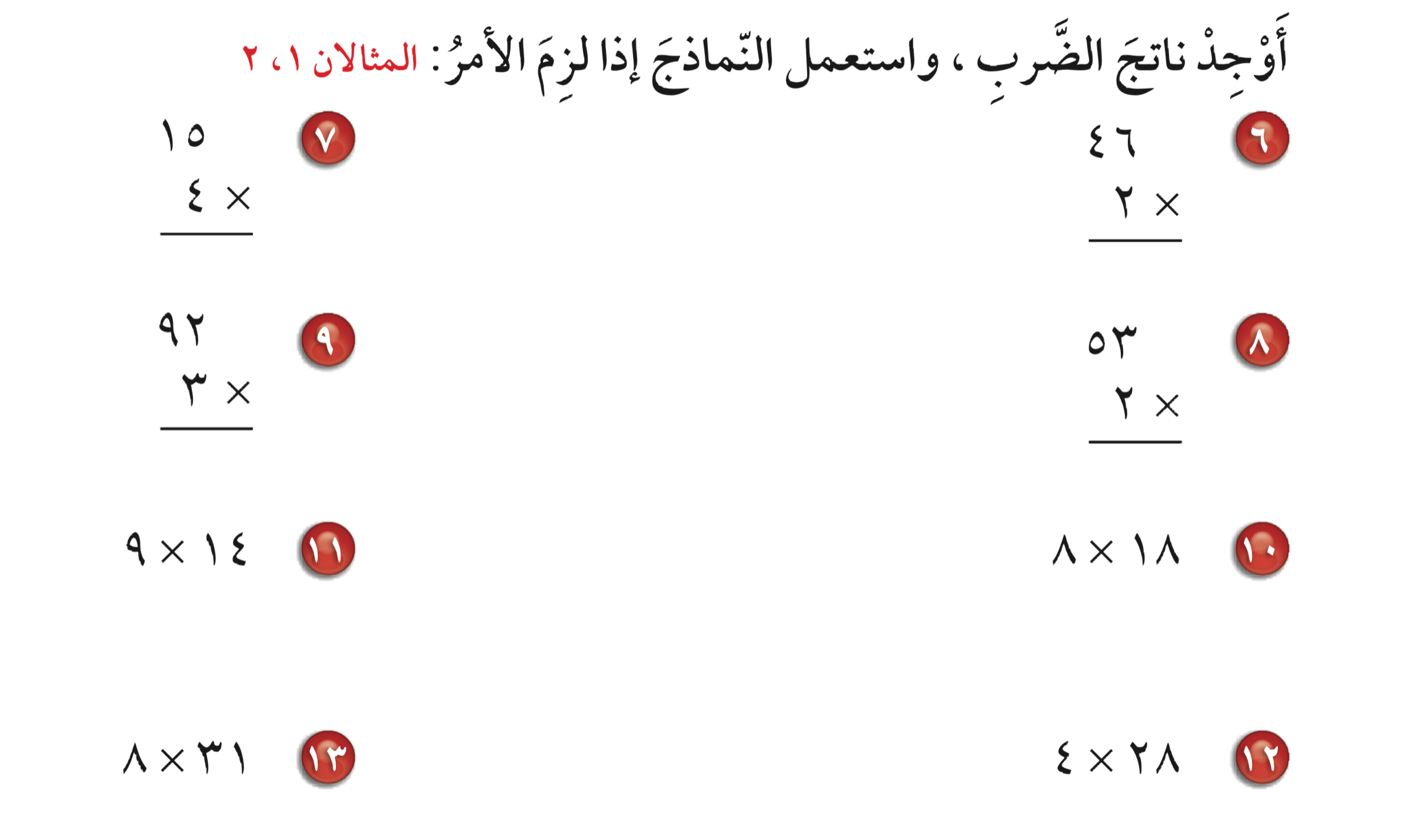 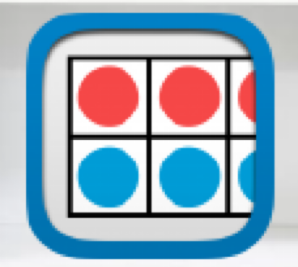 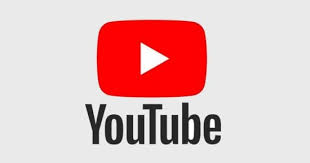 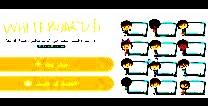 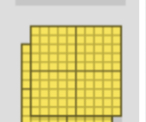 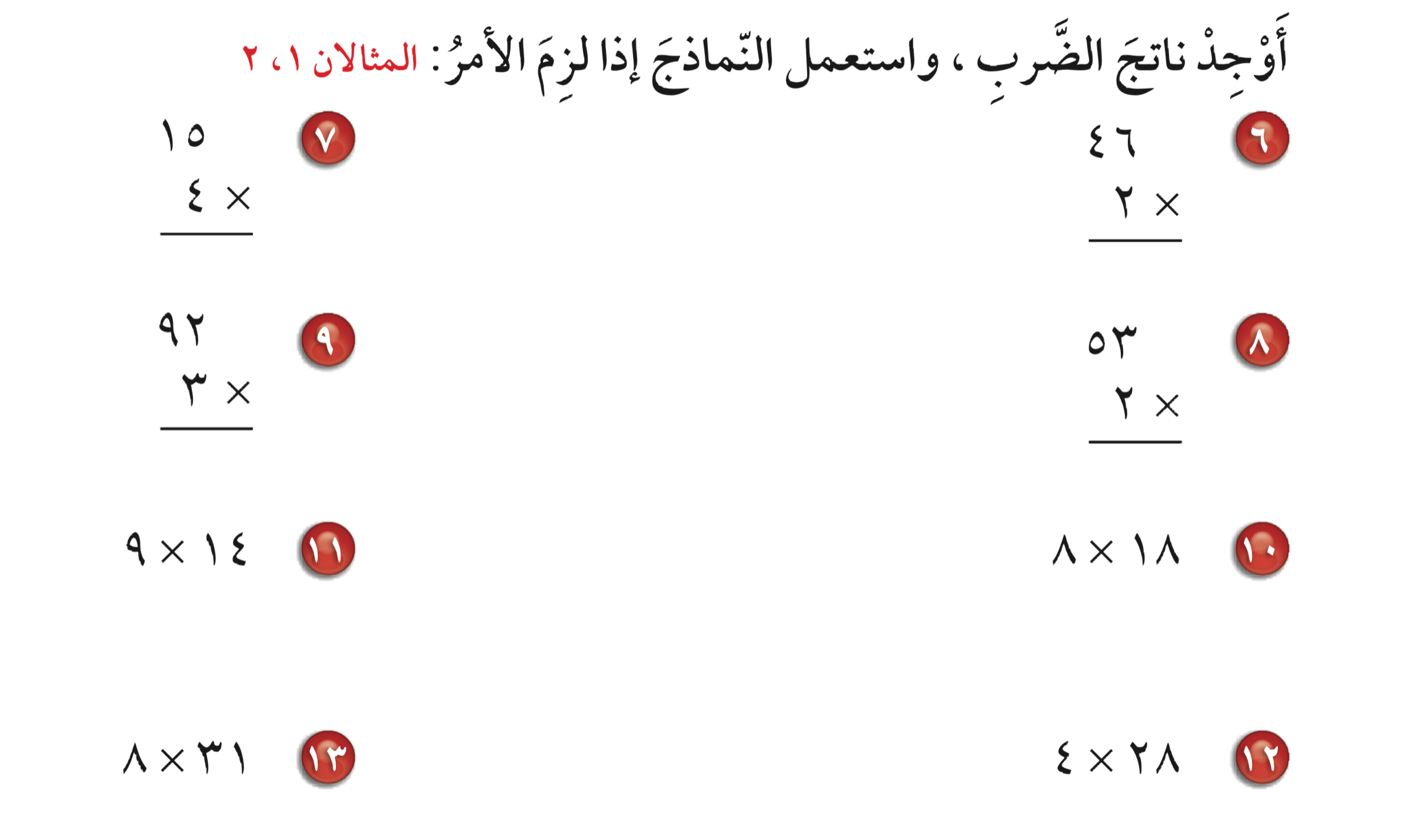 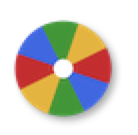 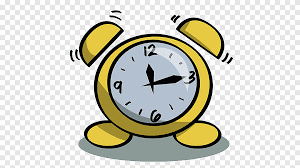 نشاط
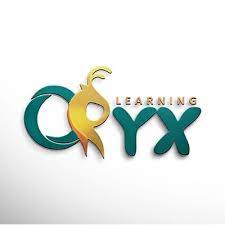 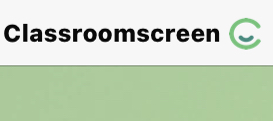 أدوات
الحل
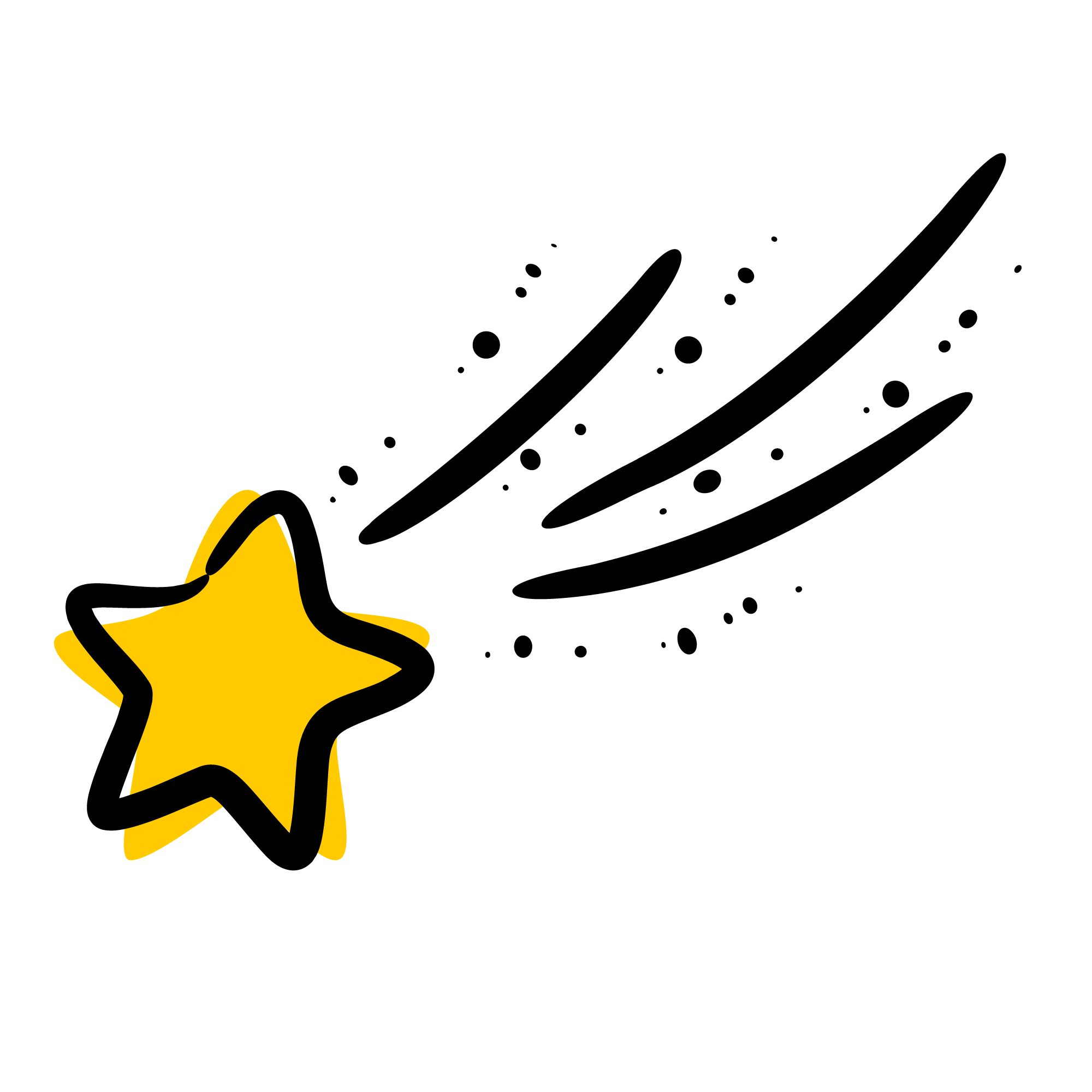 تدرب
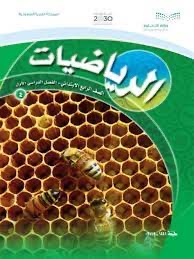 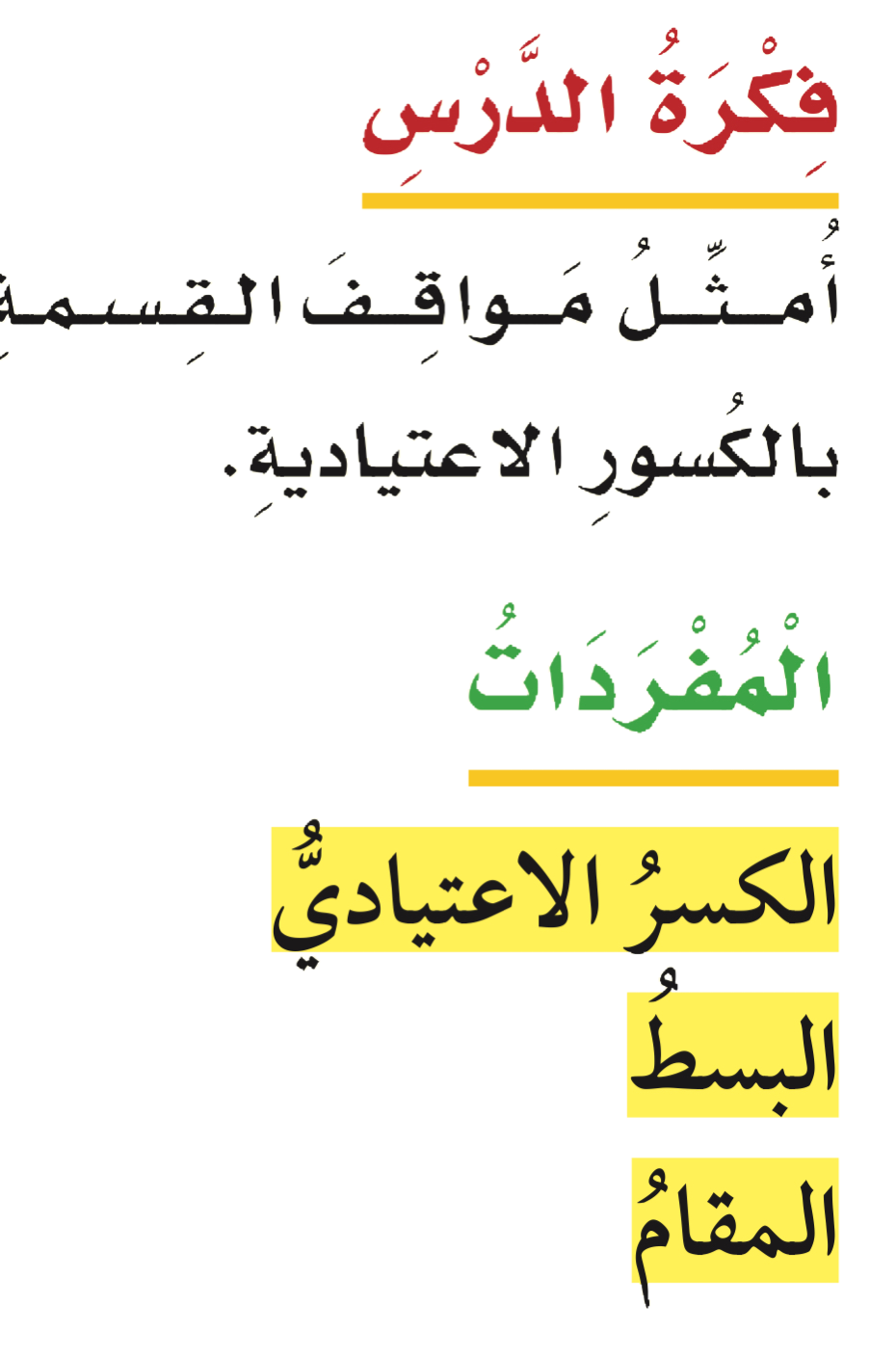 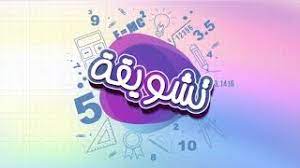 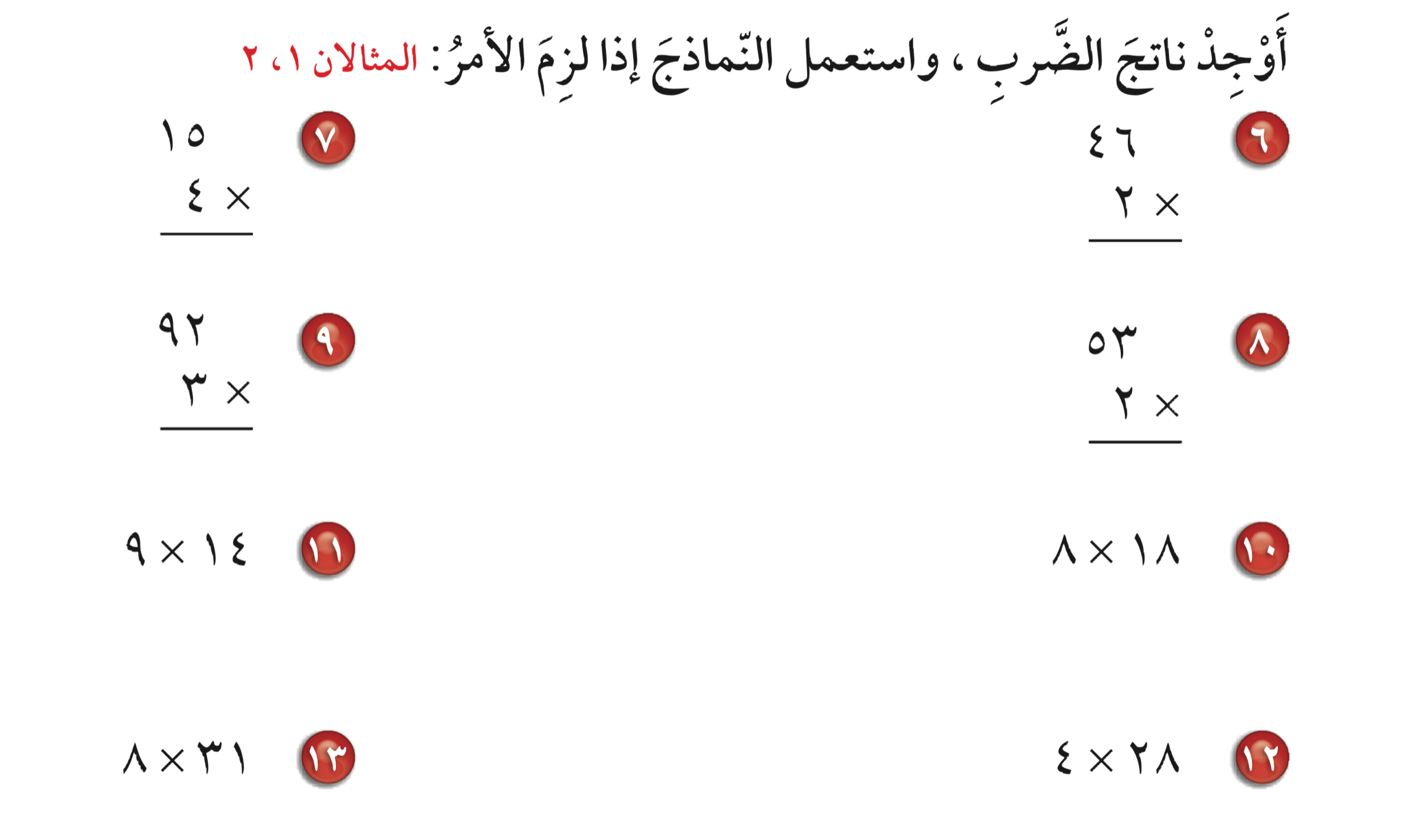 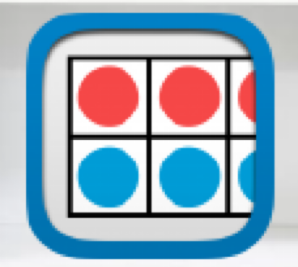 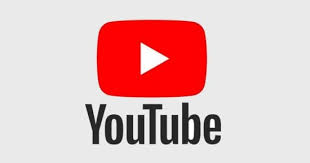 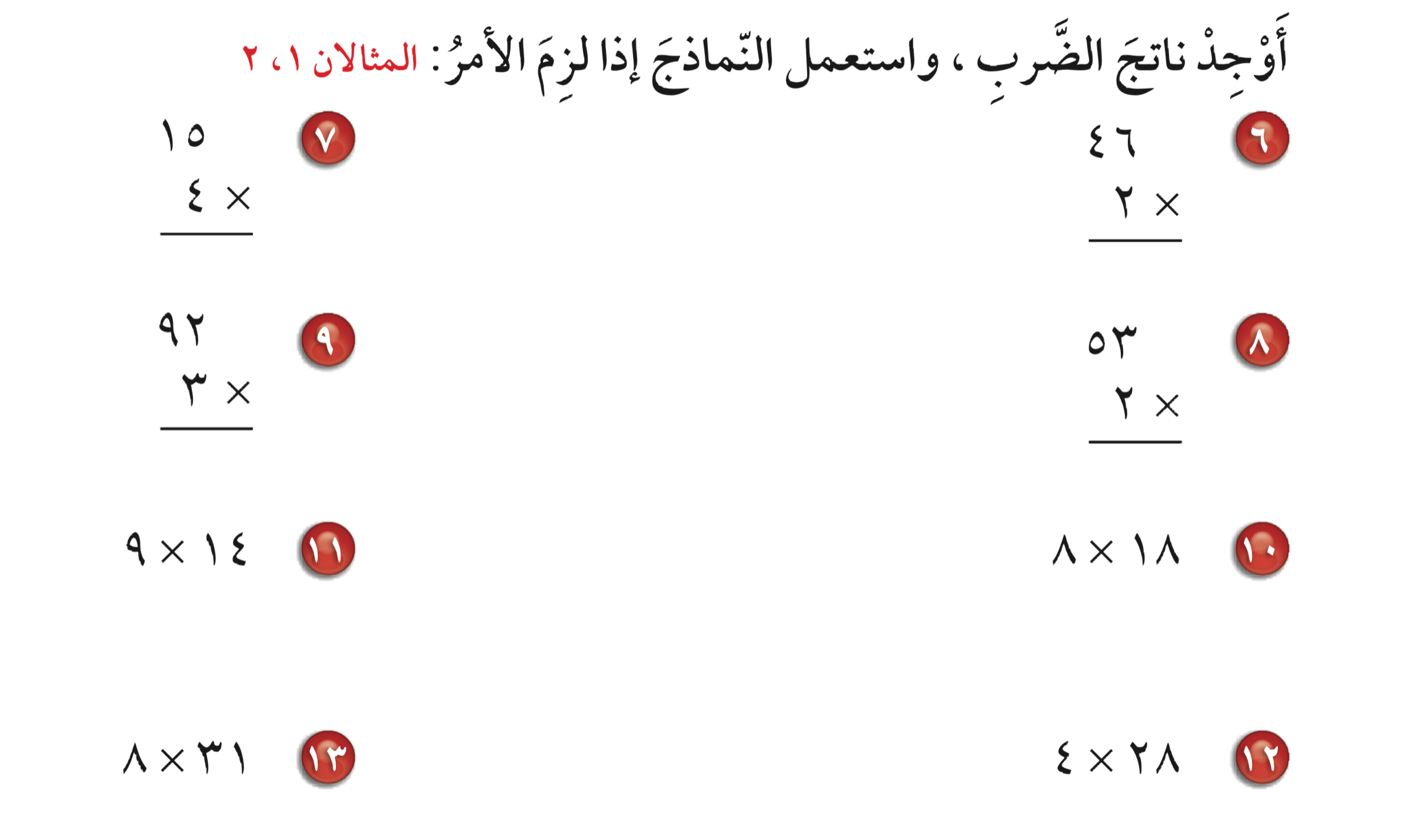 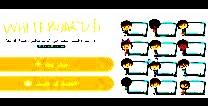 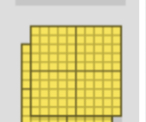 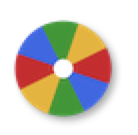 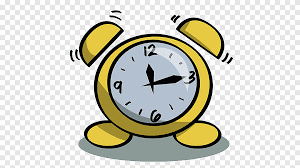 نشاط
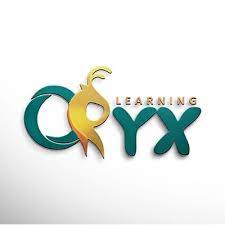 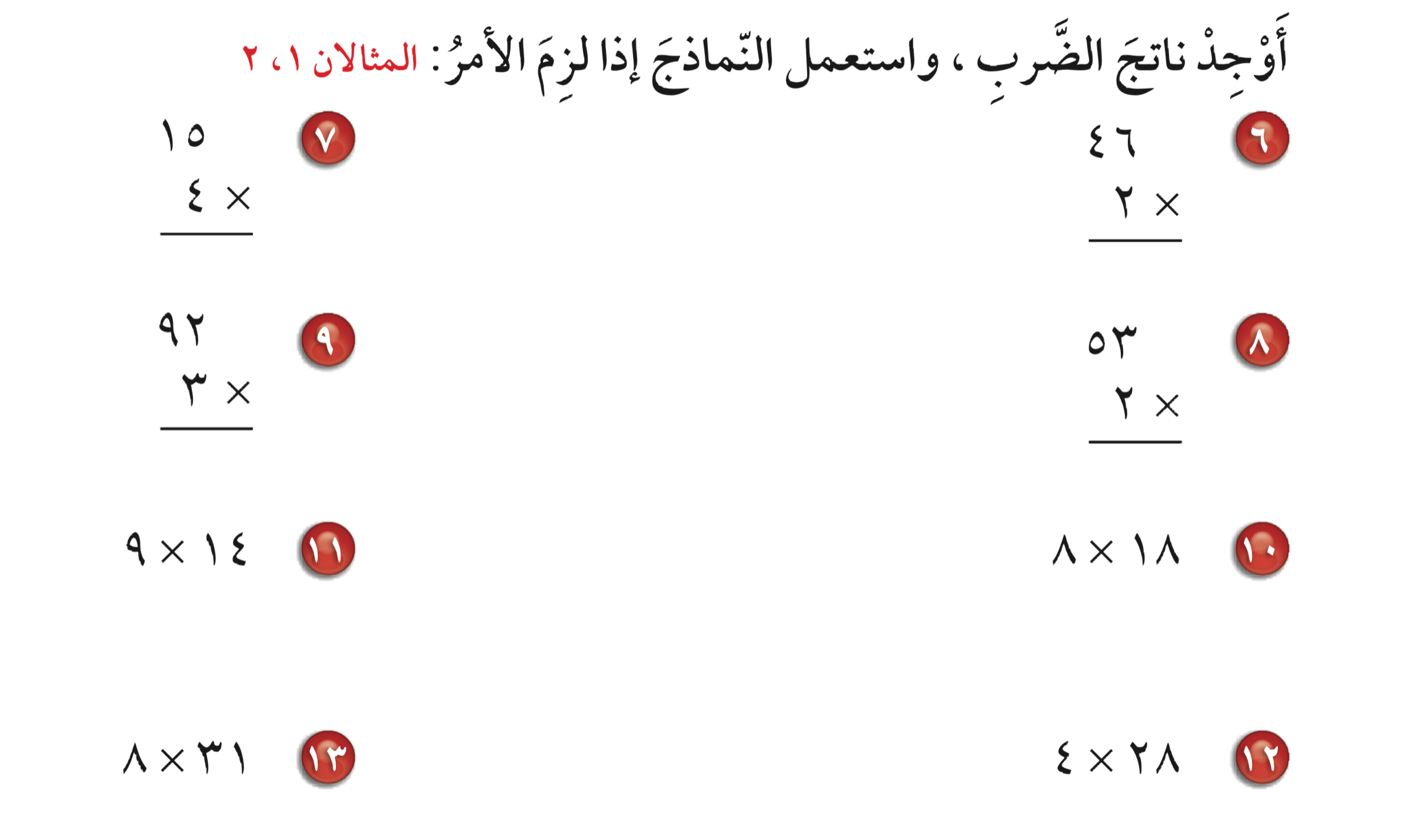 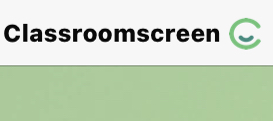 أدوات
الحل
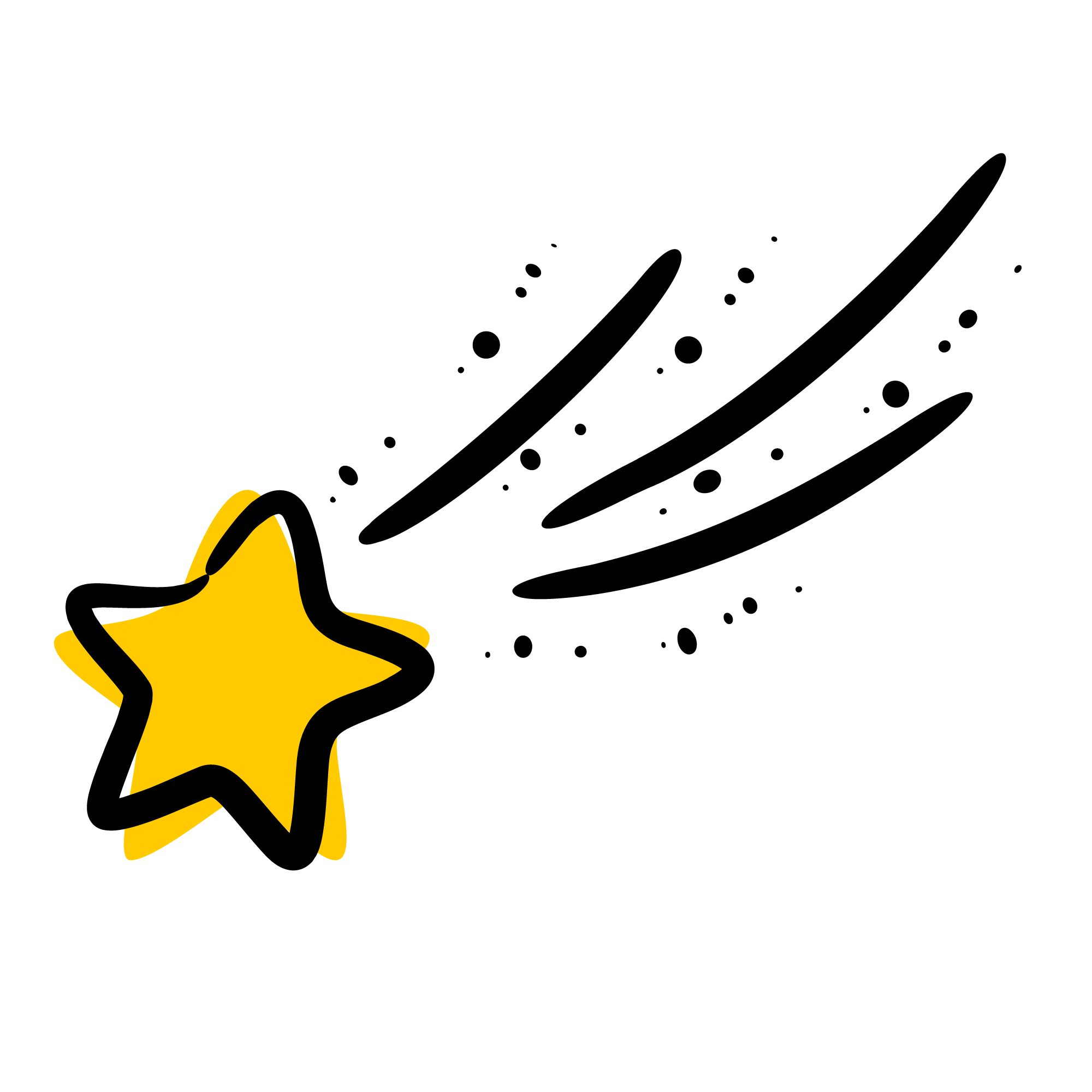 تدرب
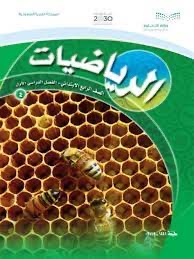 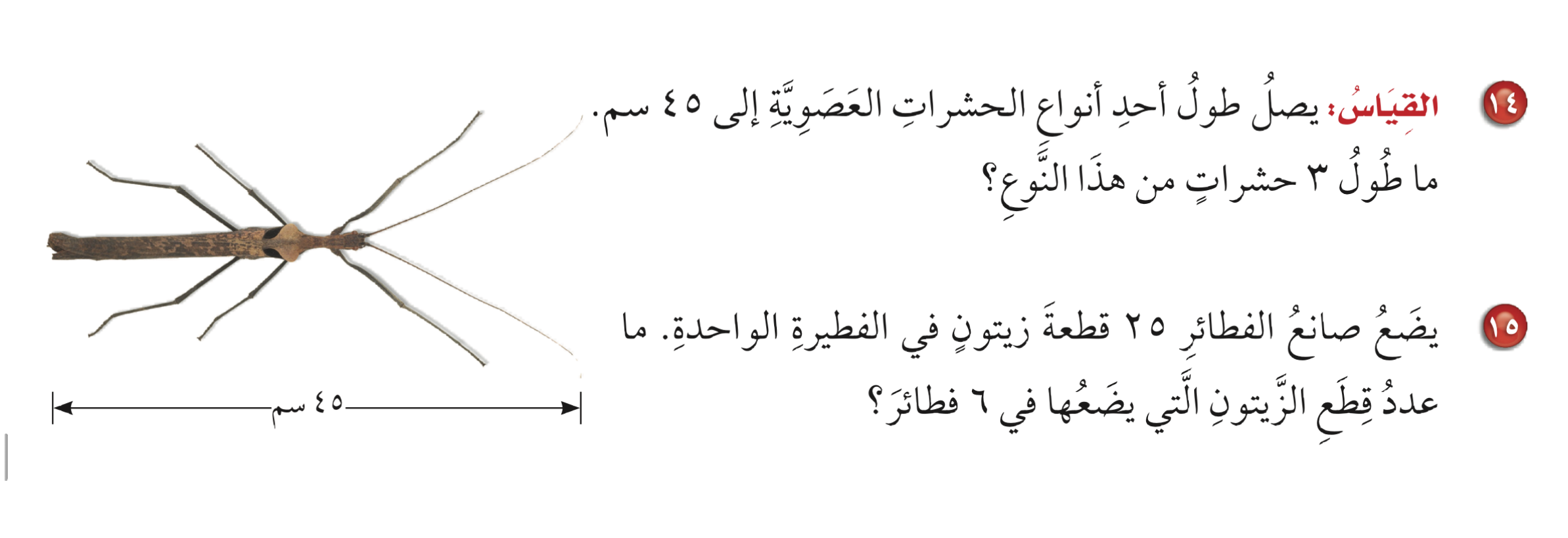 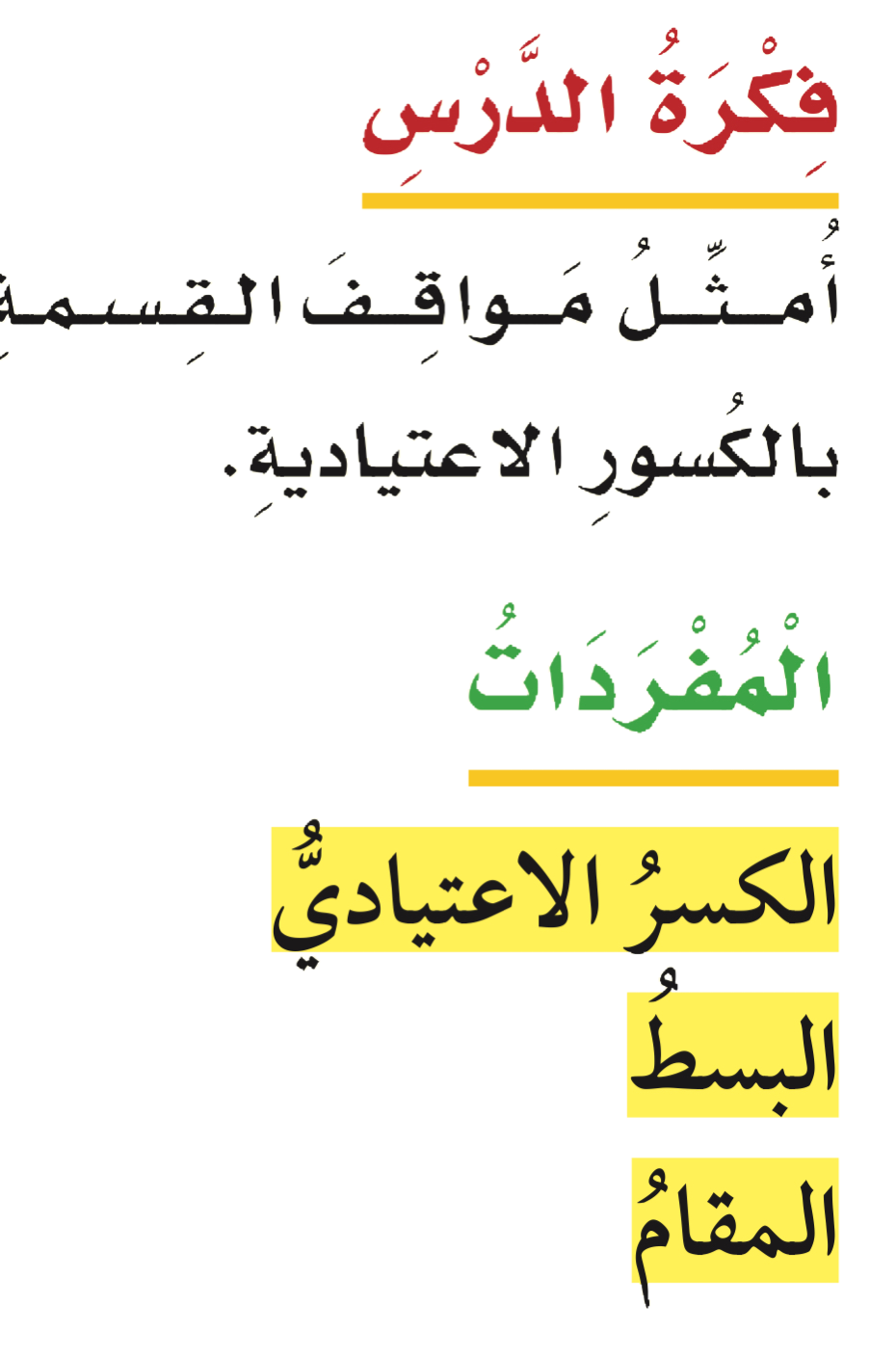 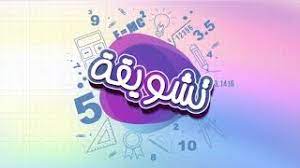 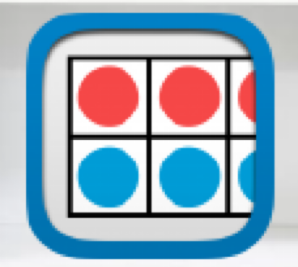 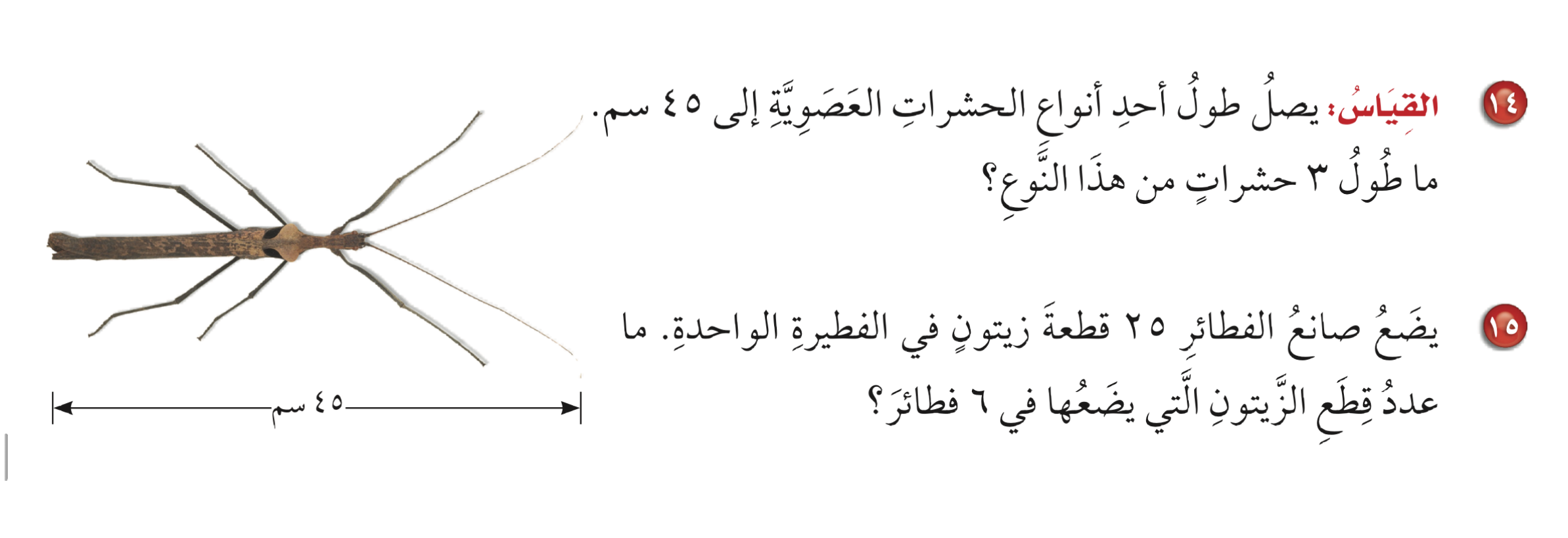 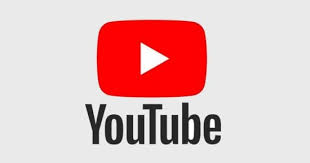 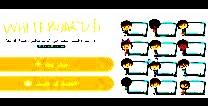 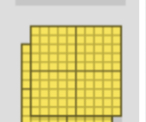 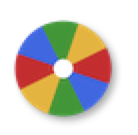 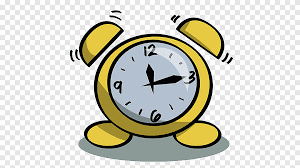 نشاط
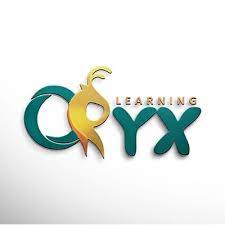 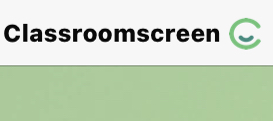 أدوات
١
تدرب
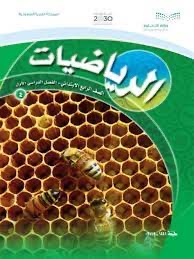 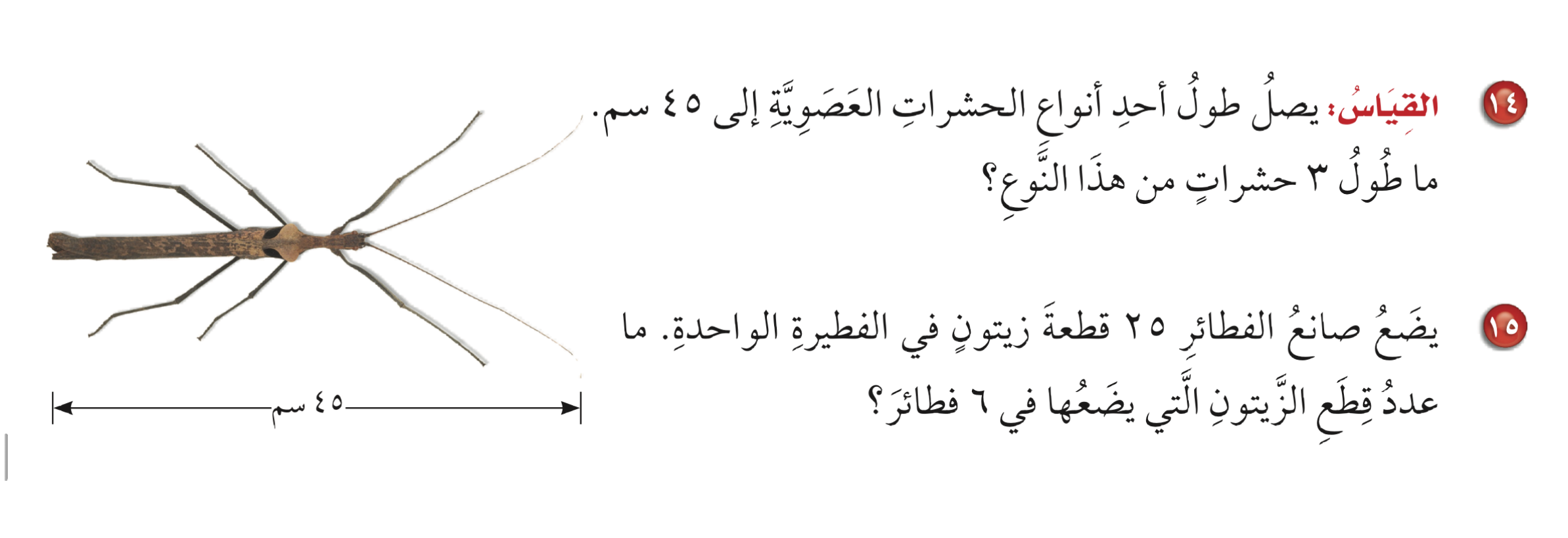 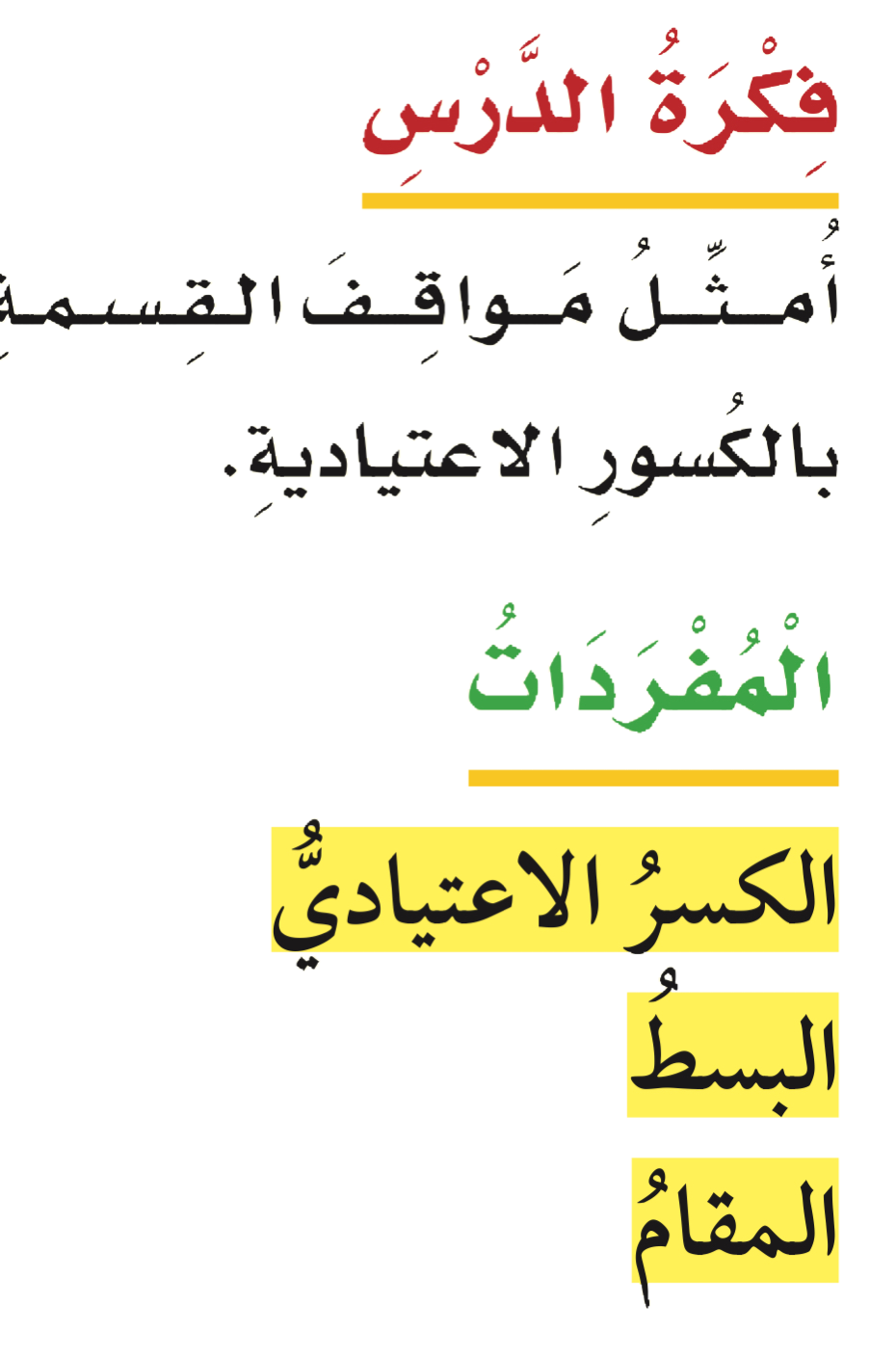 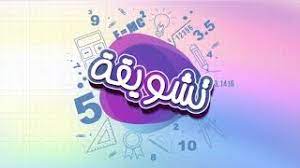 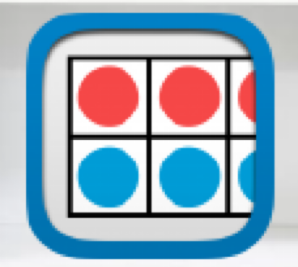 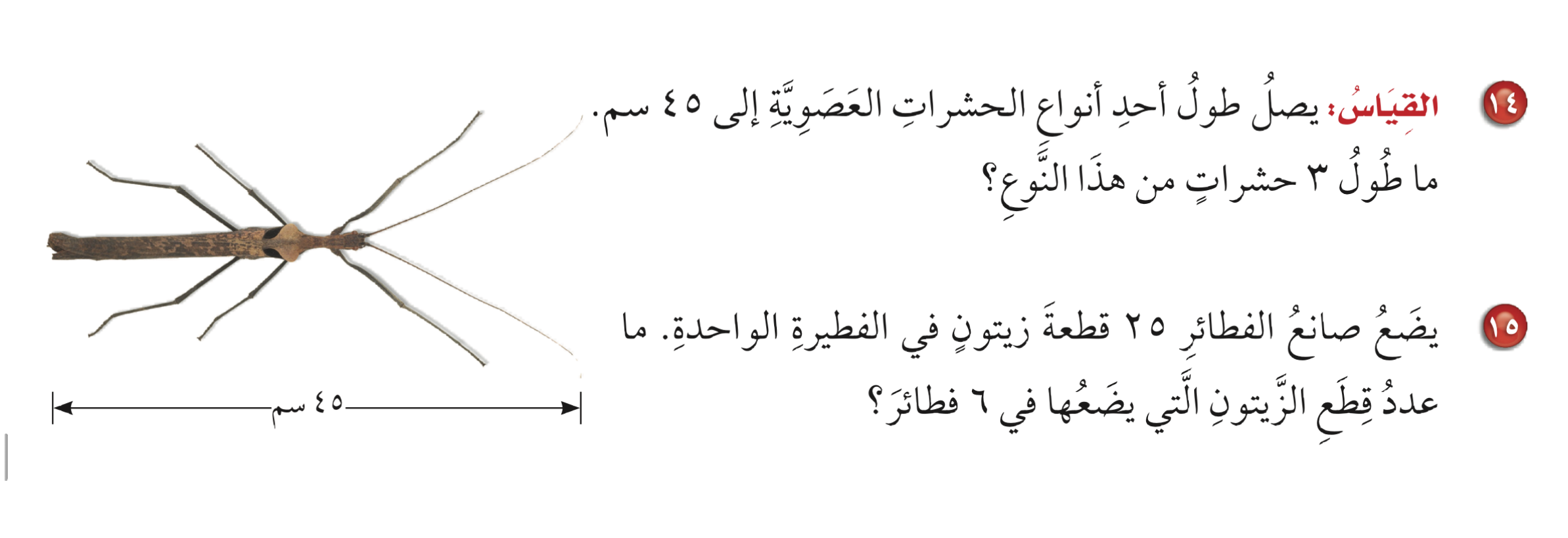 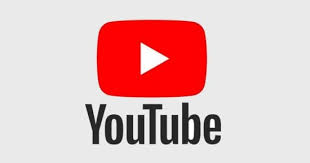 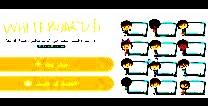 ١٣
٥
٤٥ 
× ٣
ـــــــــــ
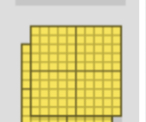 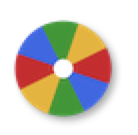 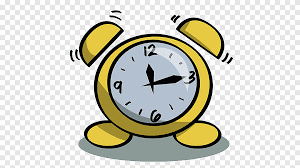 نشاط
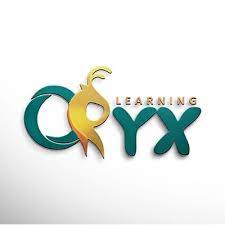 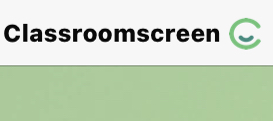 أدوات
الحل
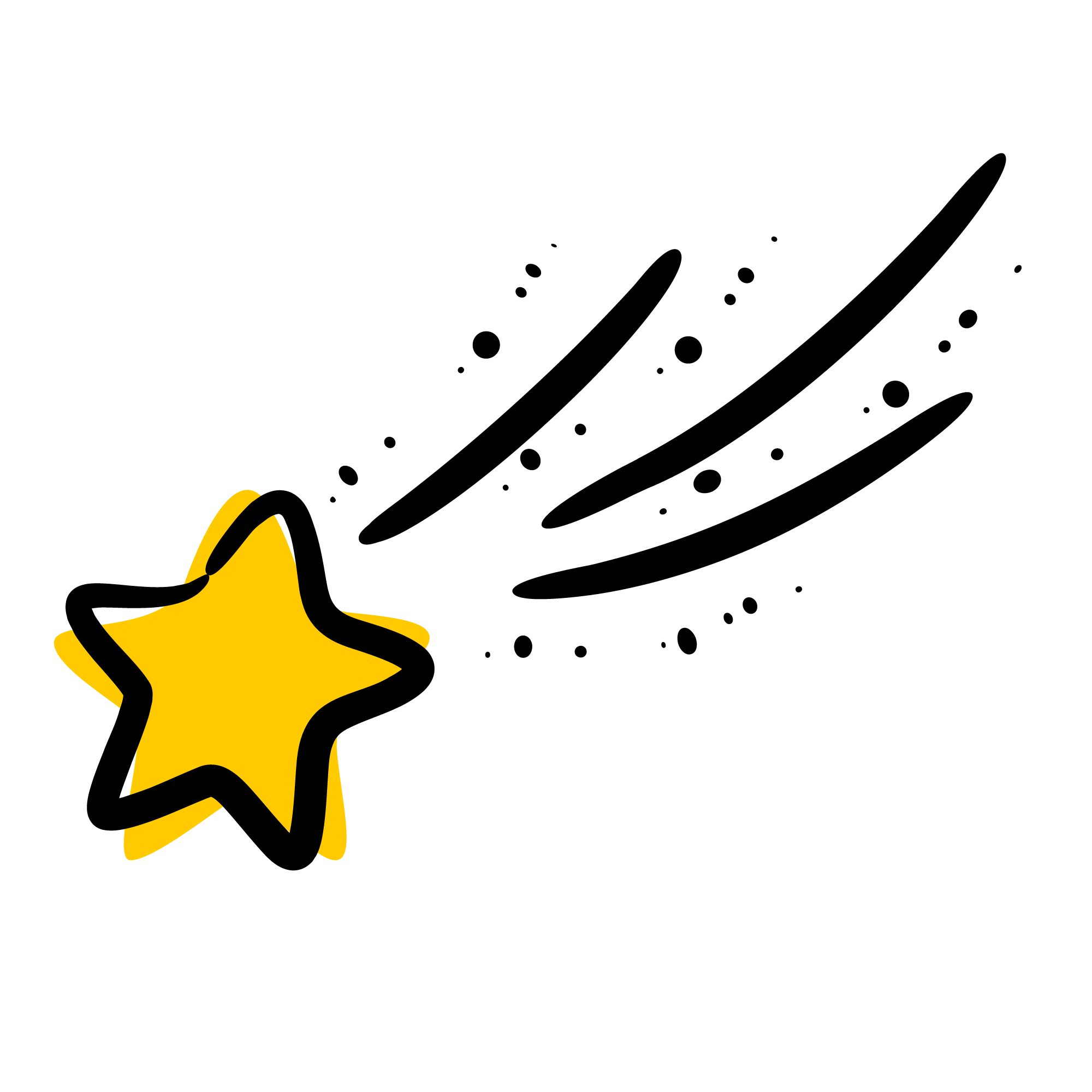 تدرب
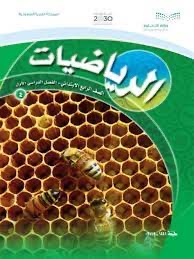 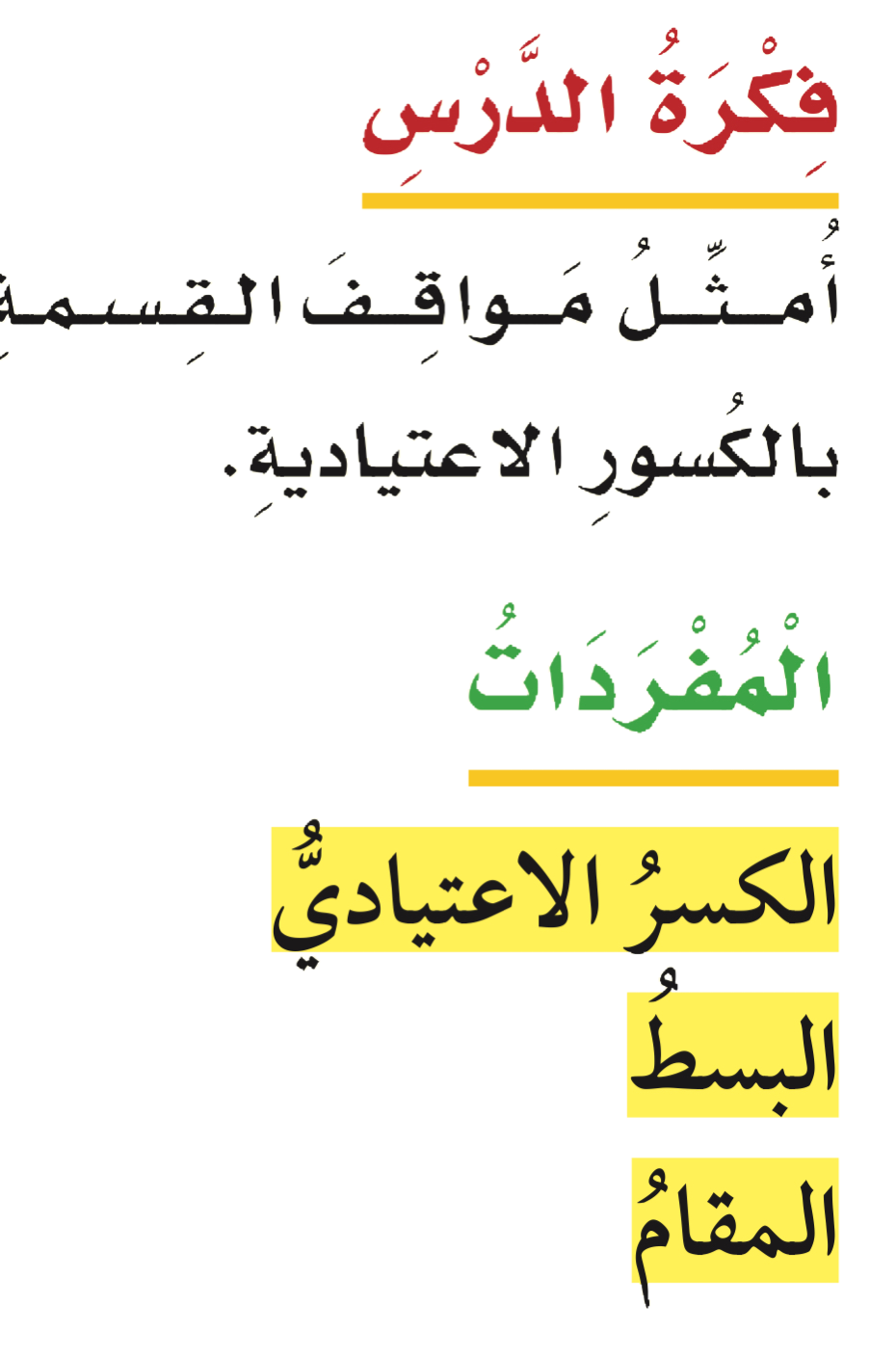 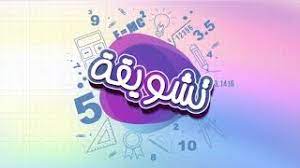 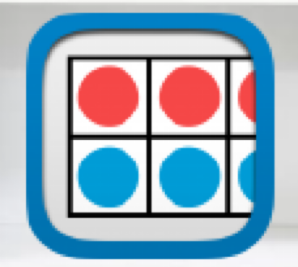 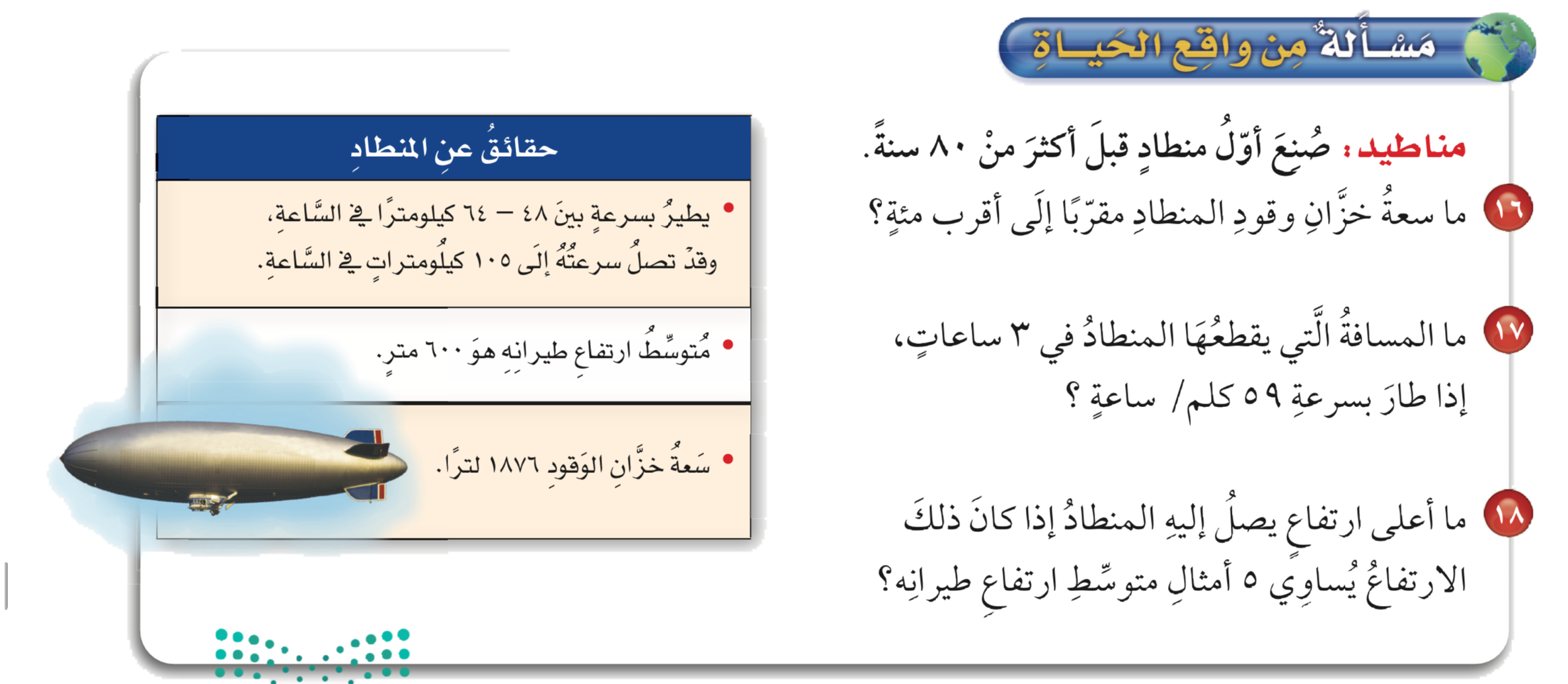 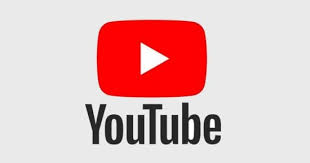 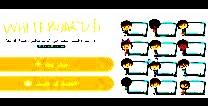 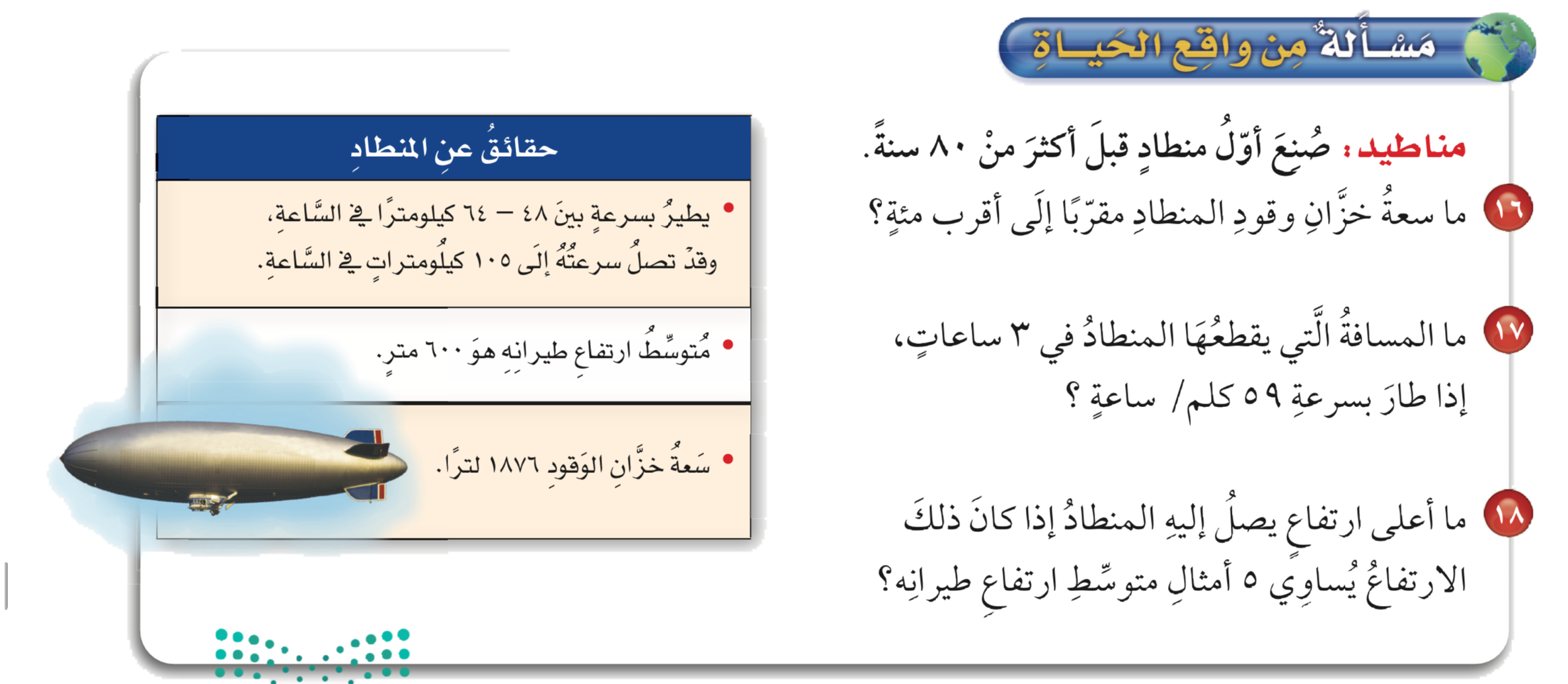 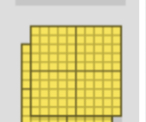 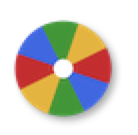 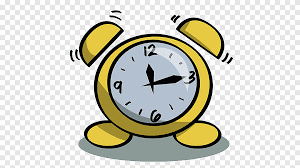 نشاط
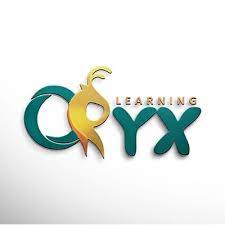 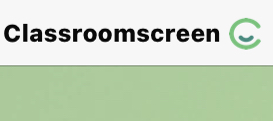 أدوات
الحل
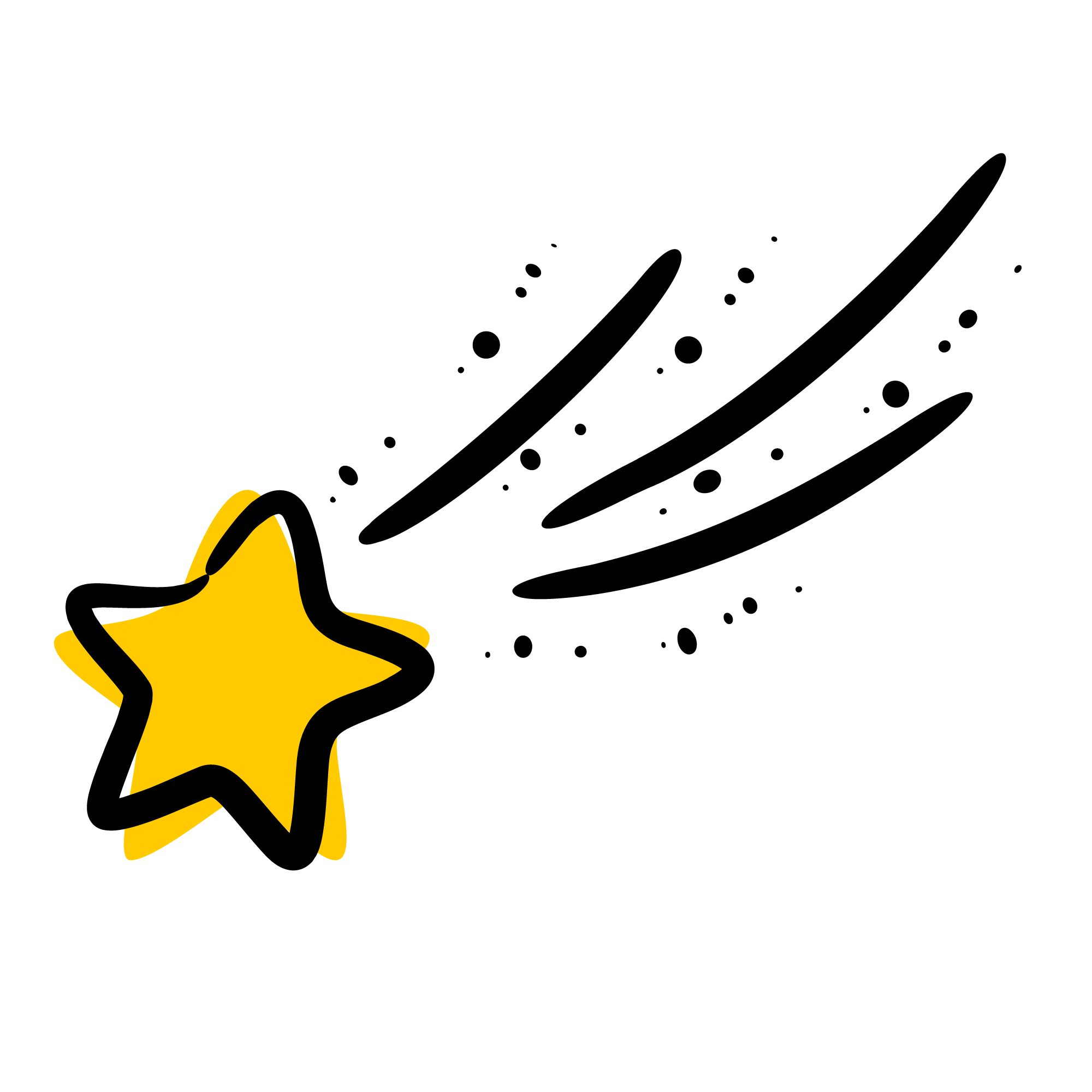 مهارات التفكير
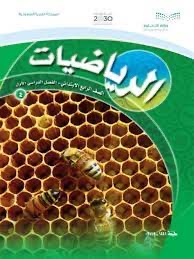 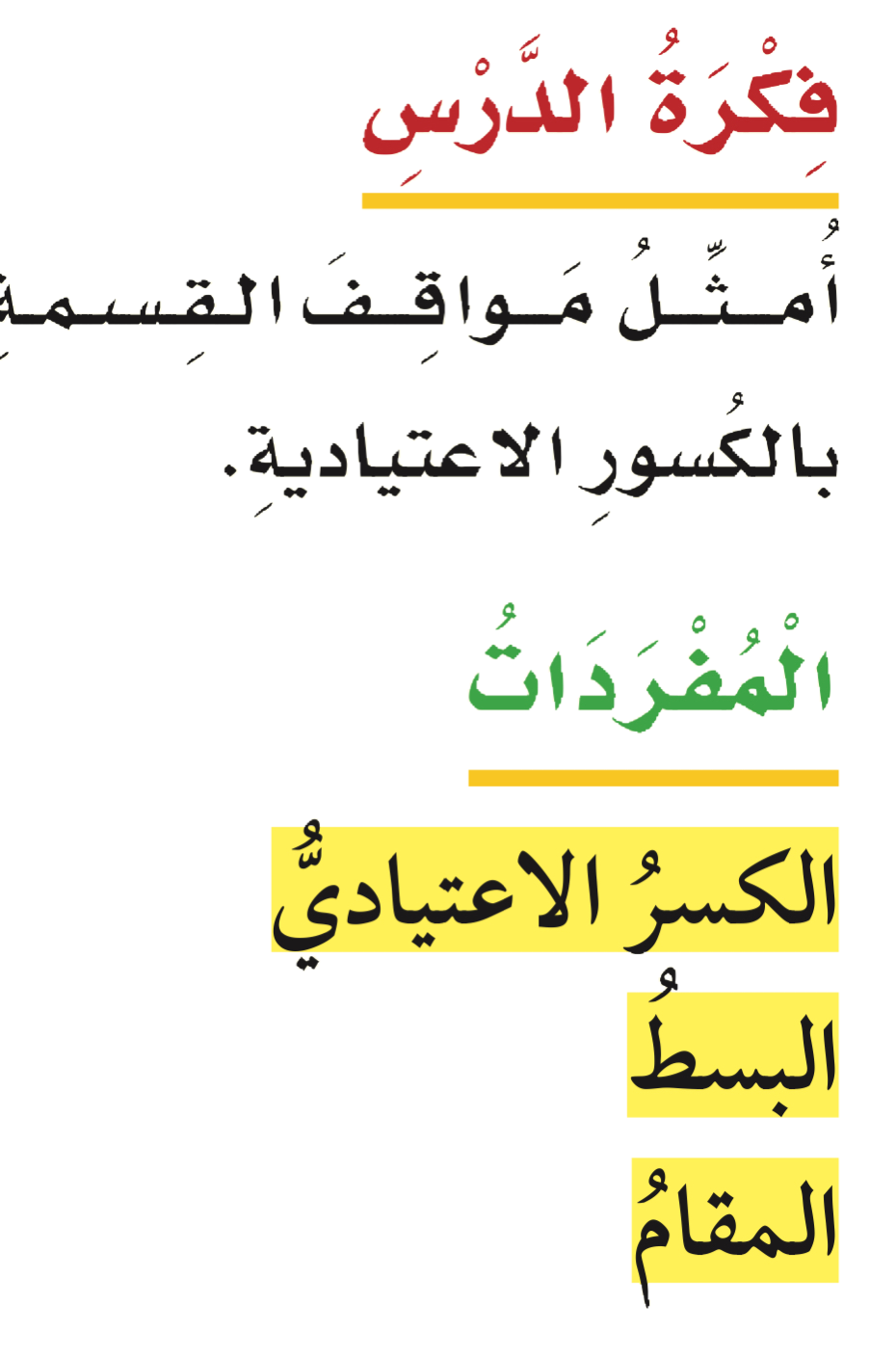 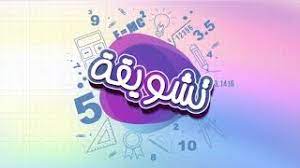 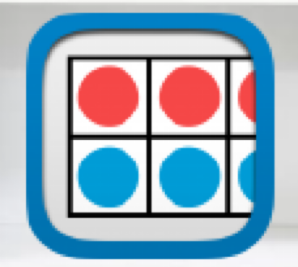 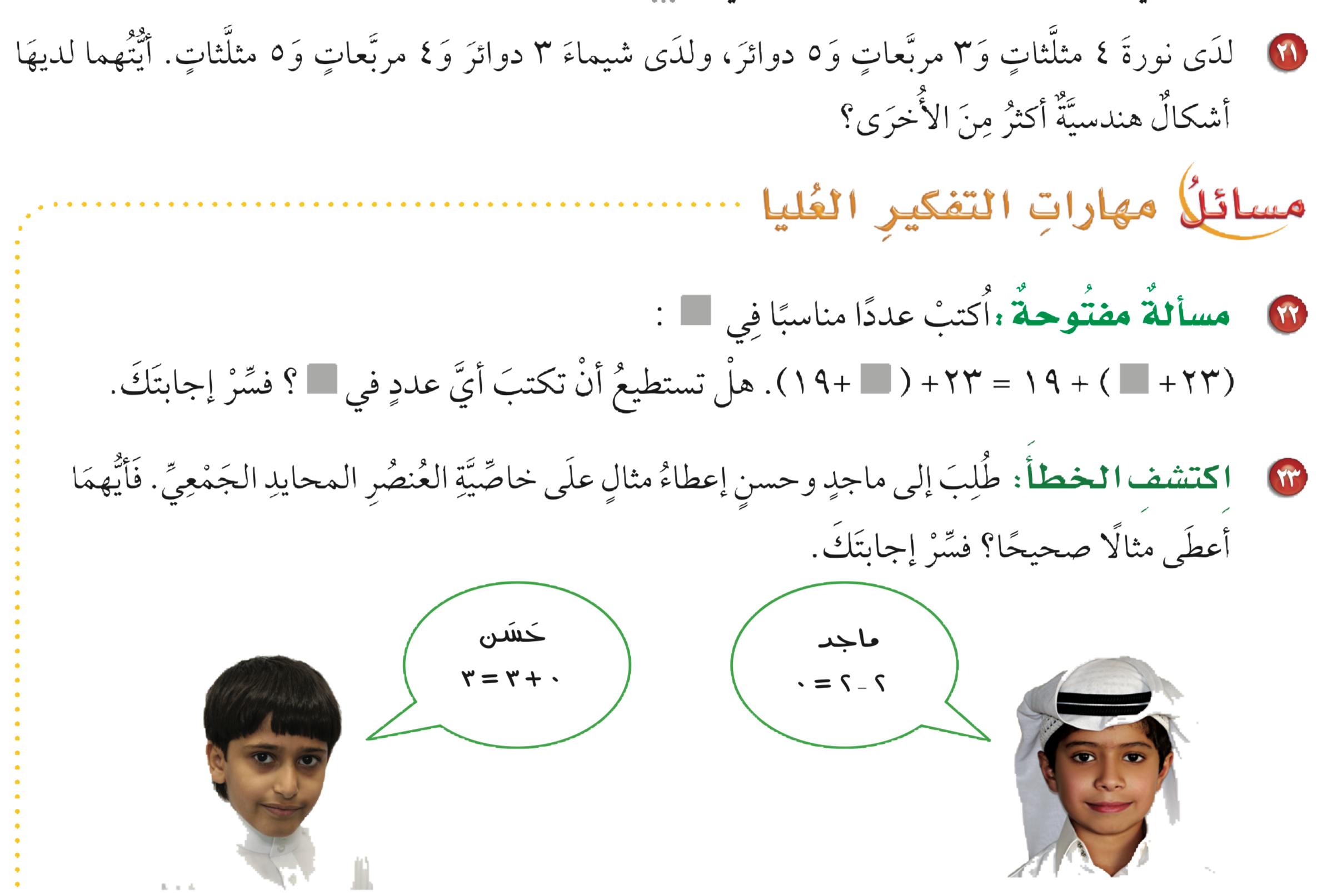 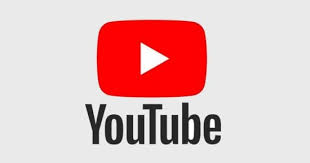 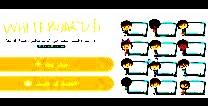 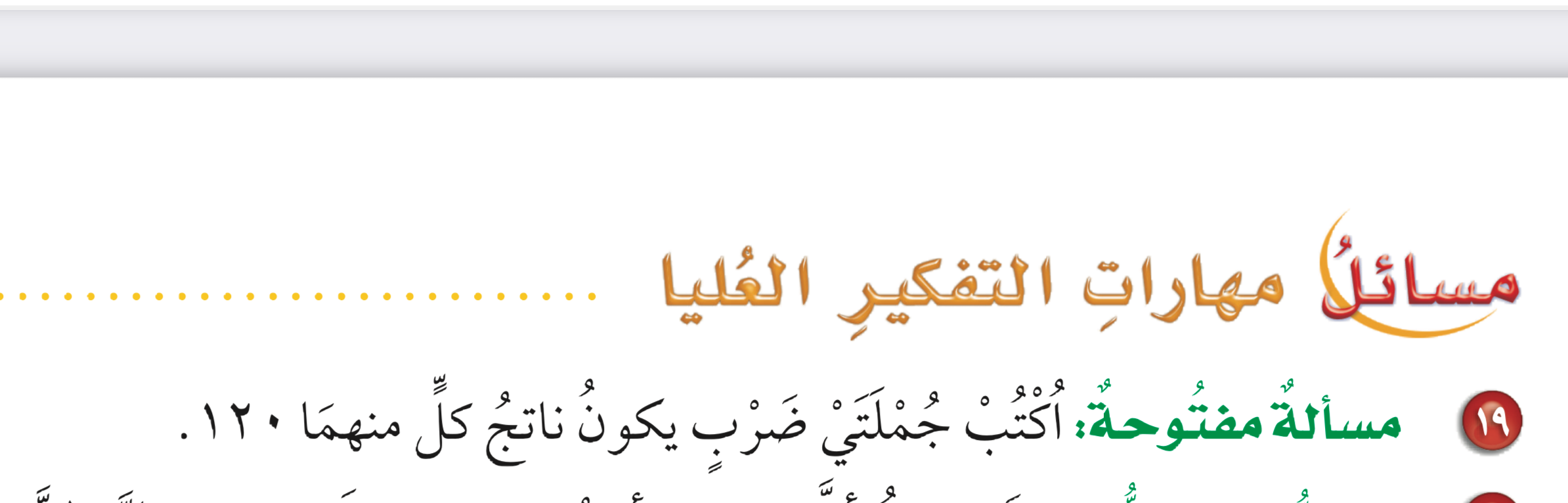 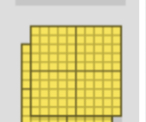 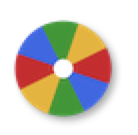 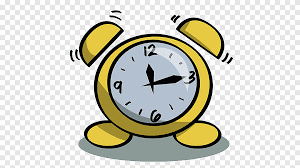 نشاط
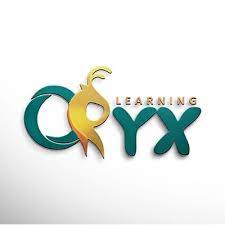 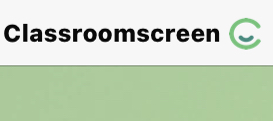 أدوات
مهارات التفكير
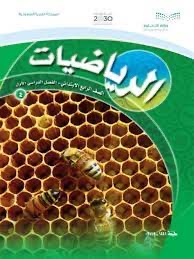 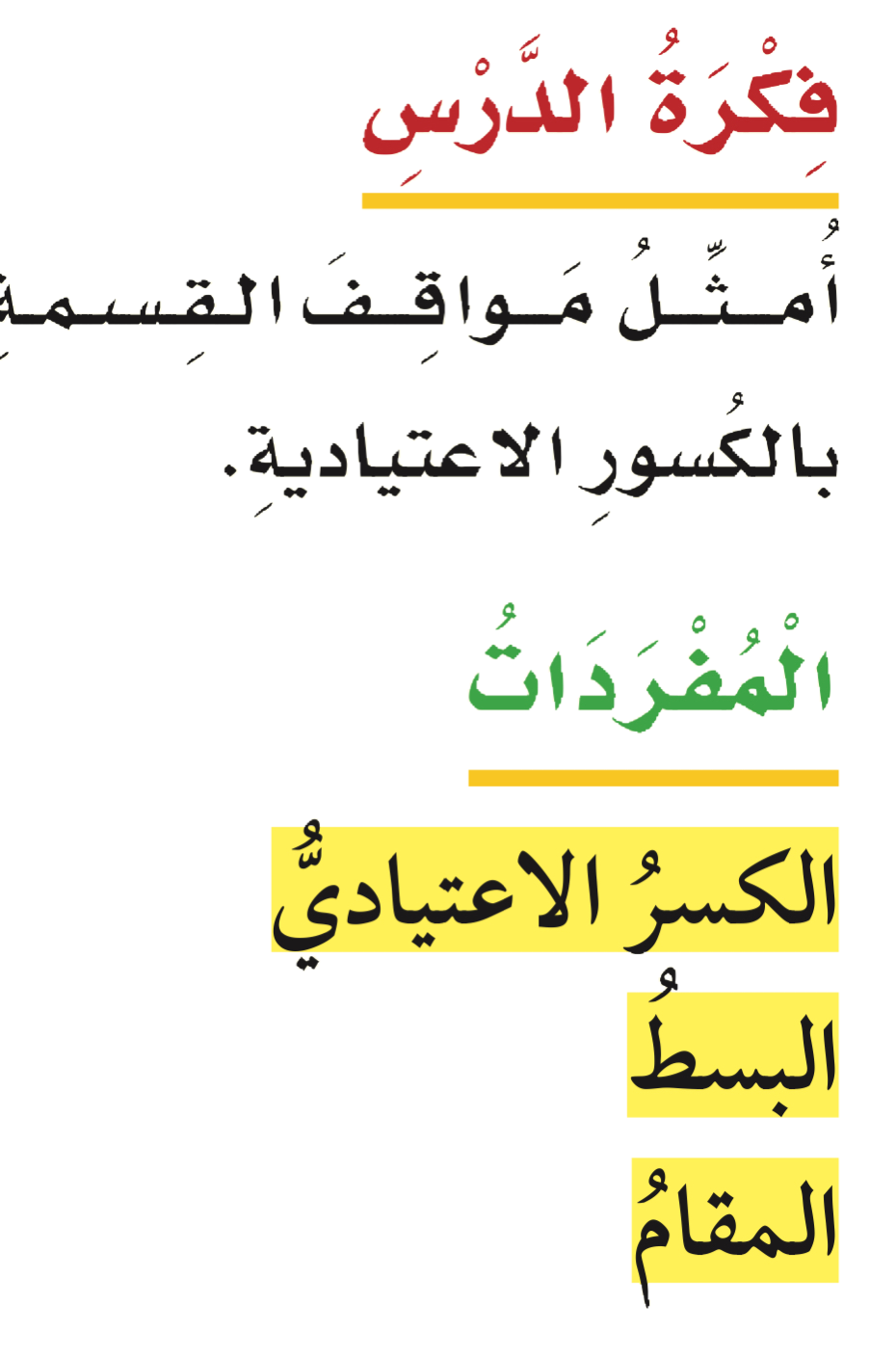 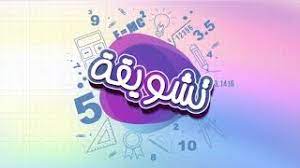 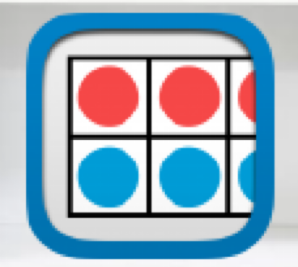 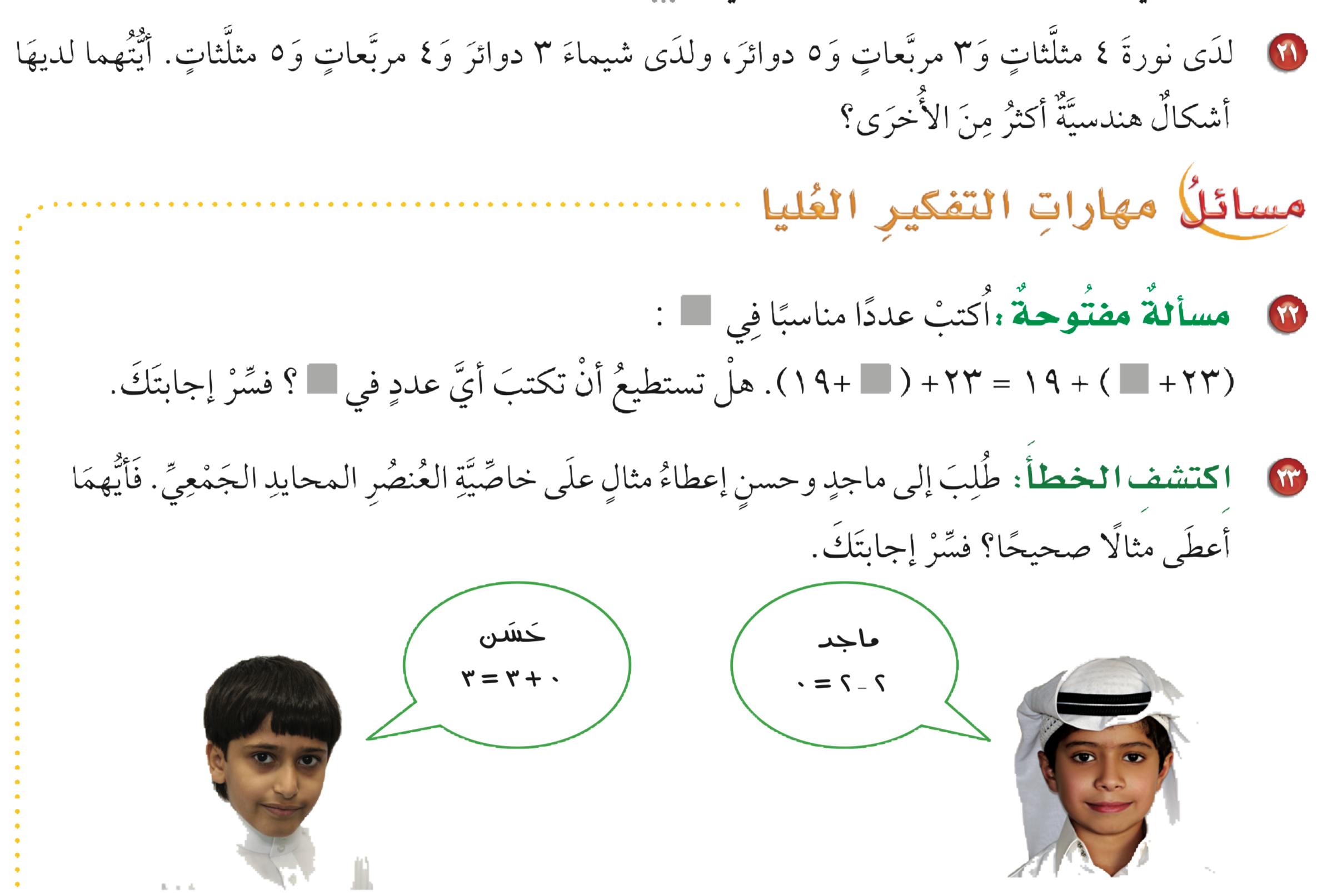 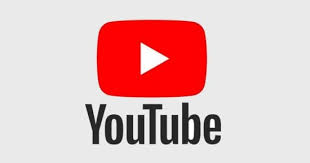 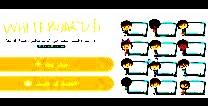 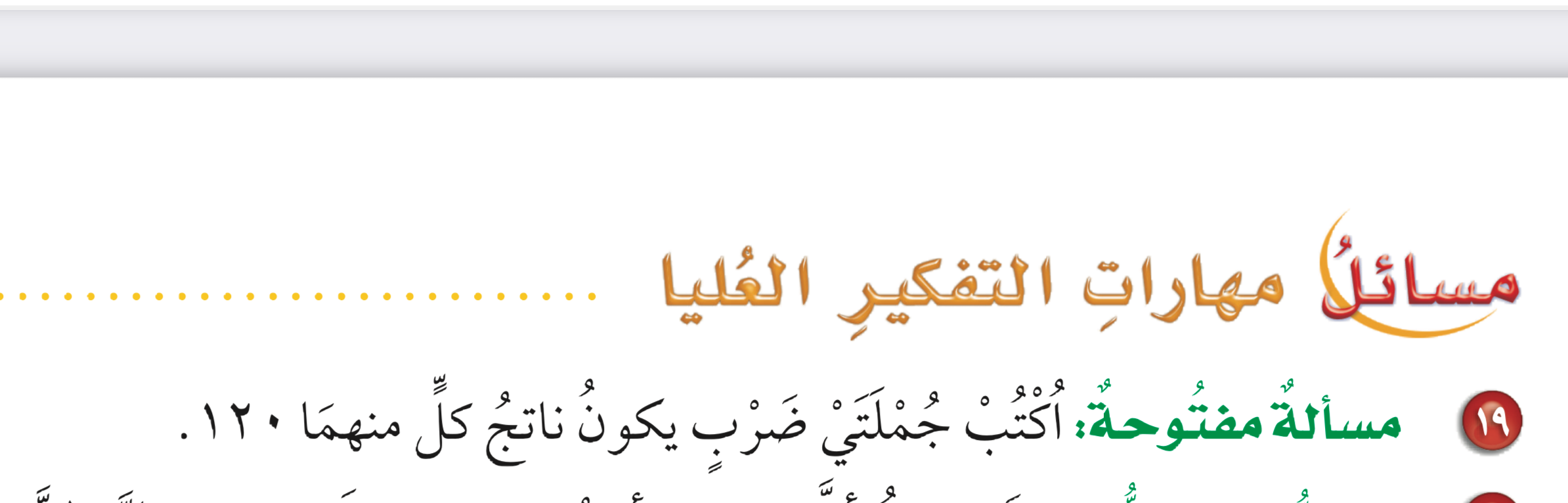 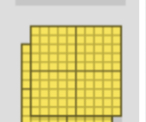 ٤٠× ٣=١٢٠
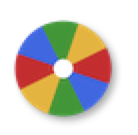 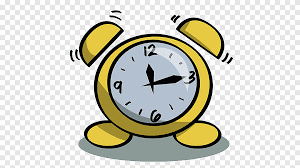 نشاط
٦٠× ٢=١٢٠
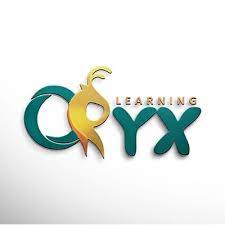 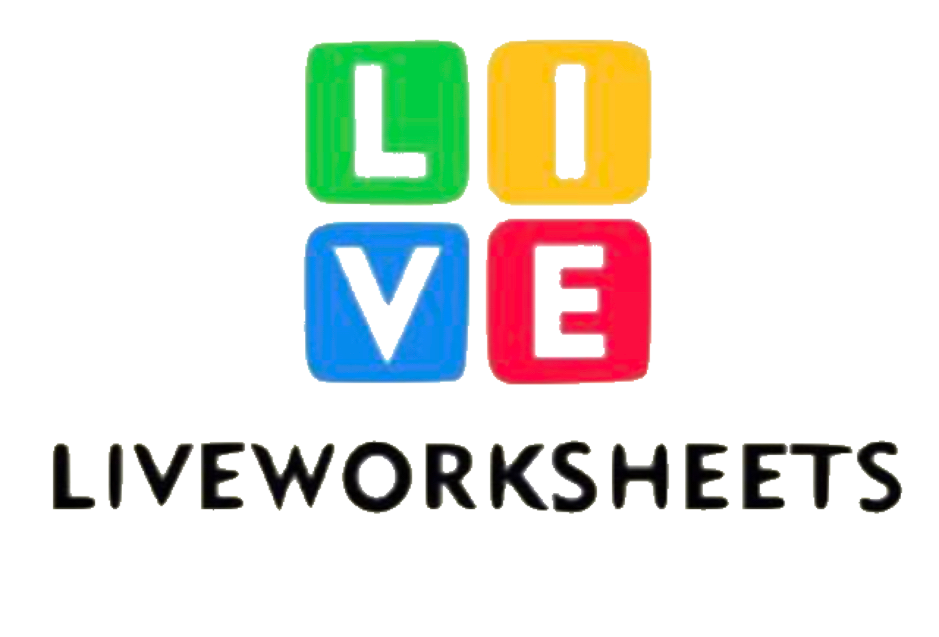 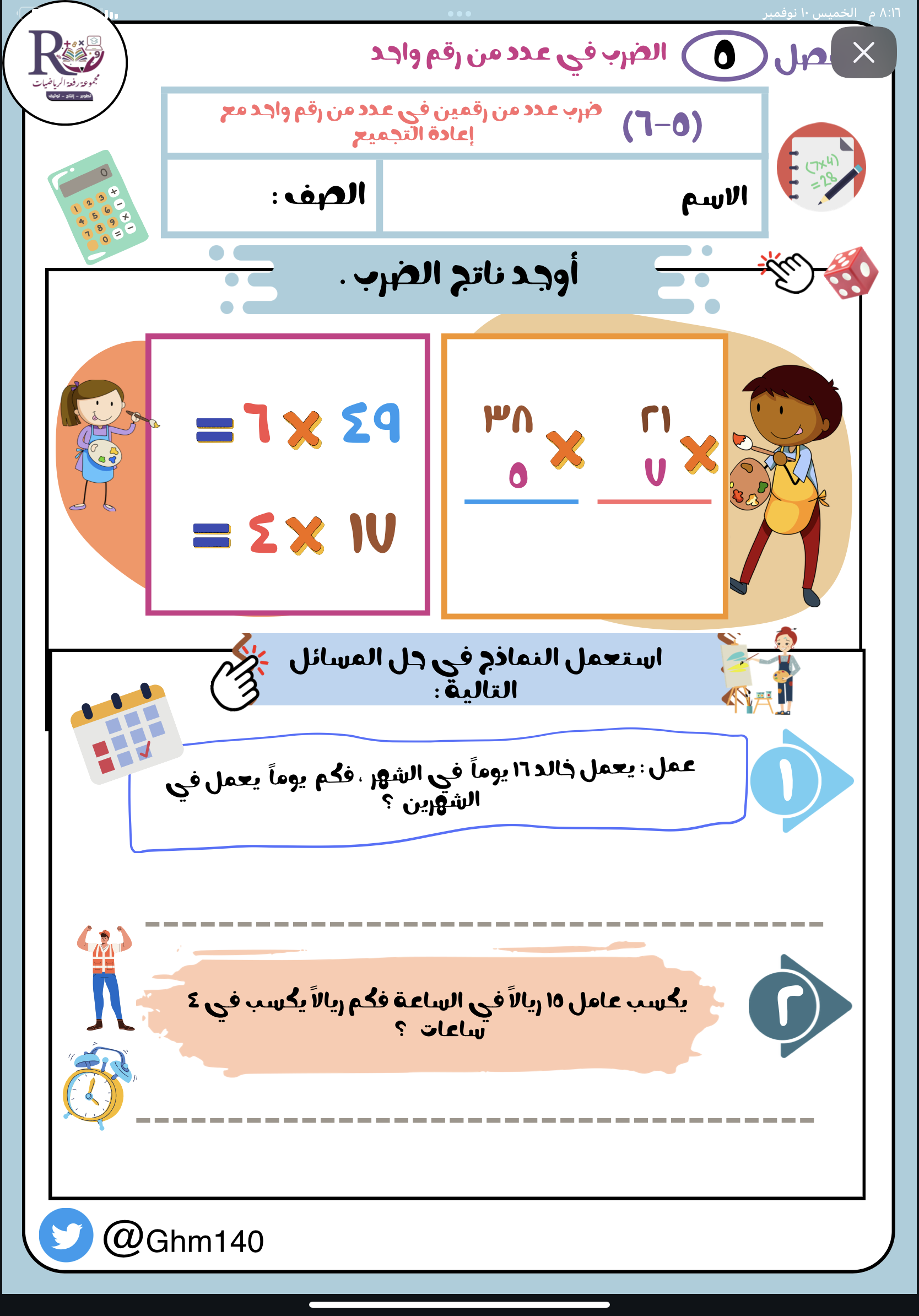 تقويم ختامي
الواجــــب
١٢ ، ١٣ ،١٥ ،
سؤال :
٣٣
صفحة :
ختاماً
التعليم ليس استعداد للحياة، بل انه الحياة.